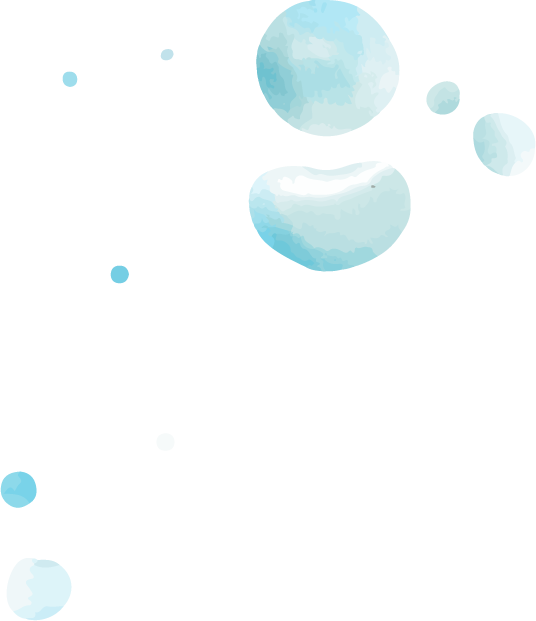 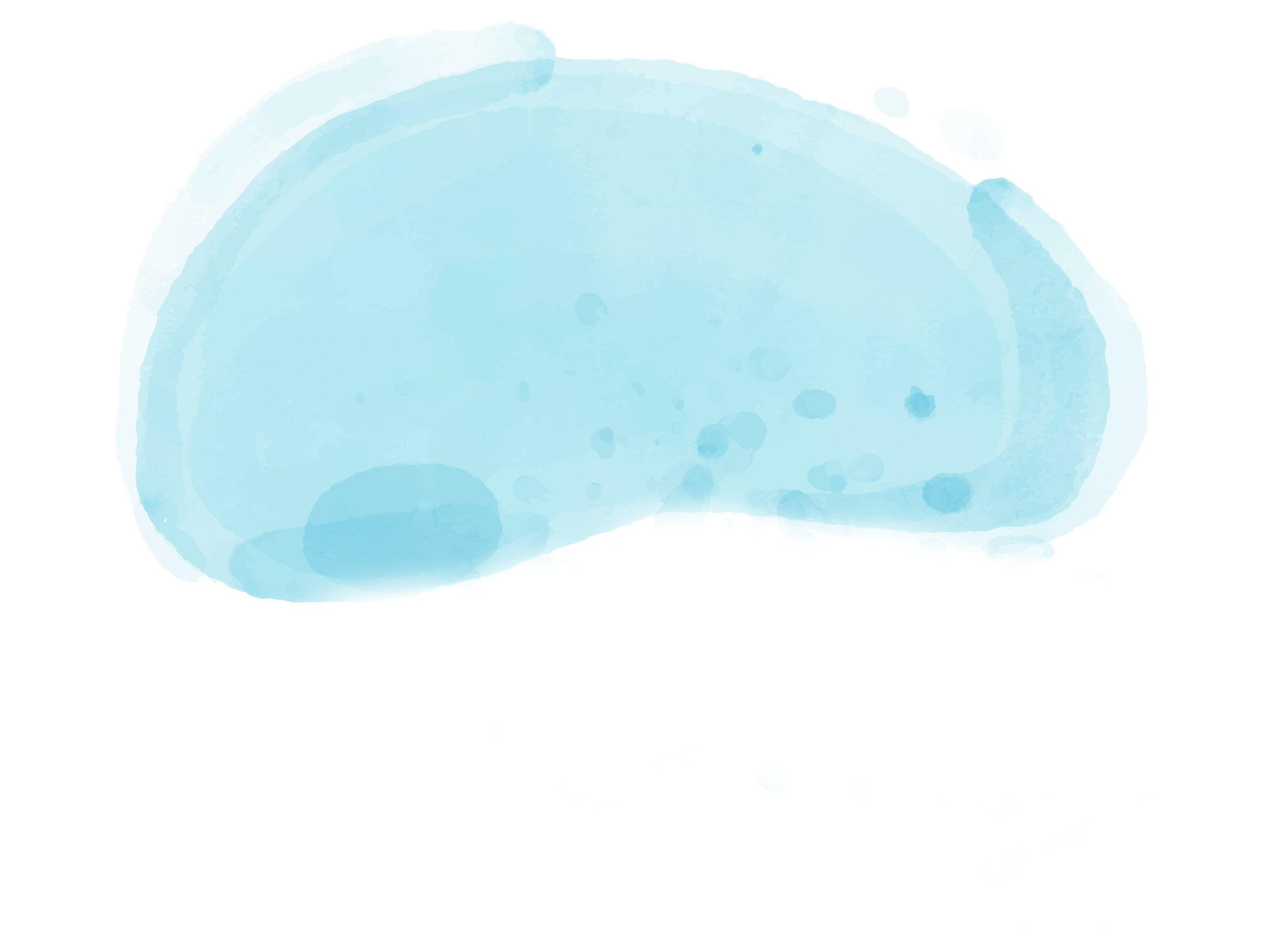 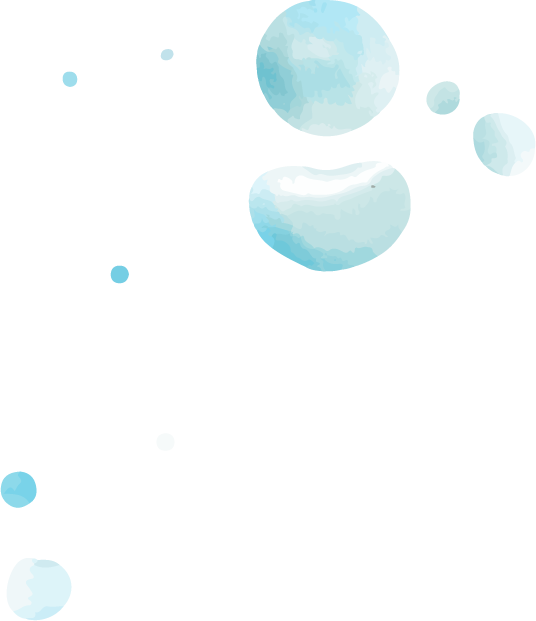 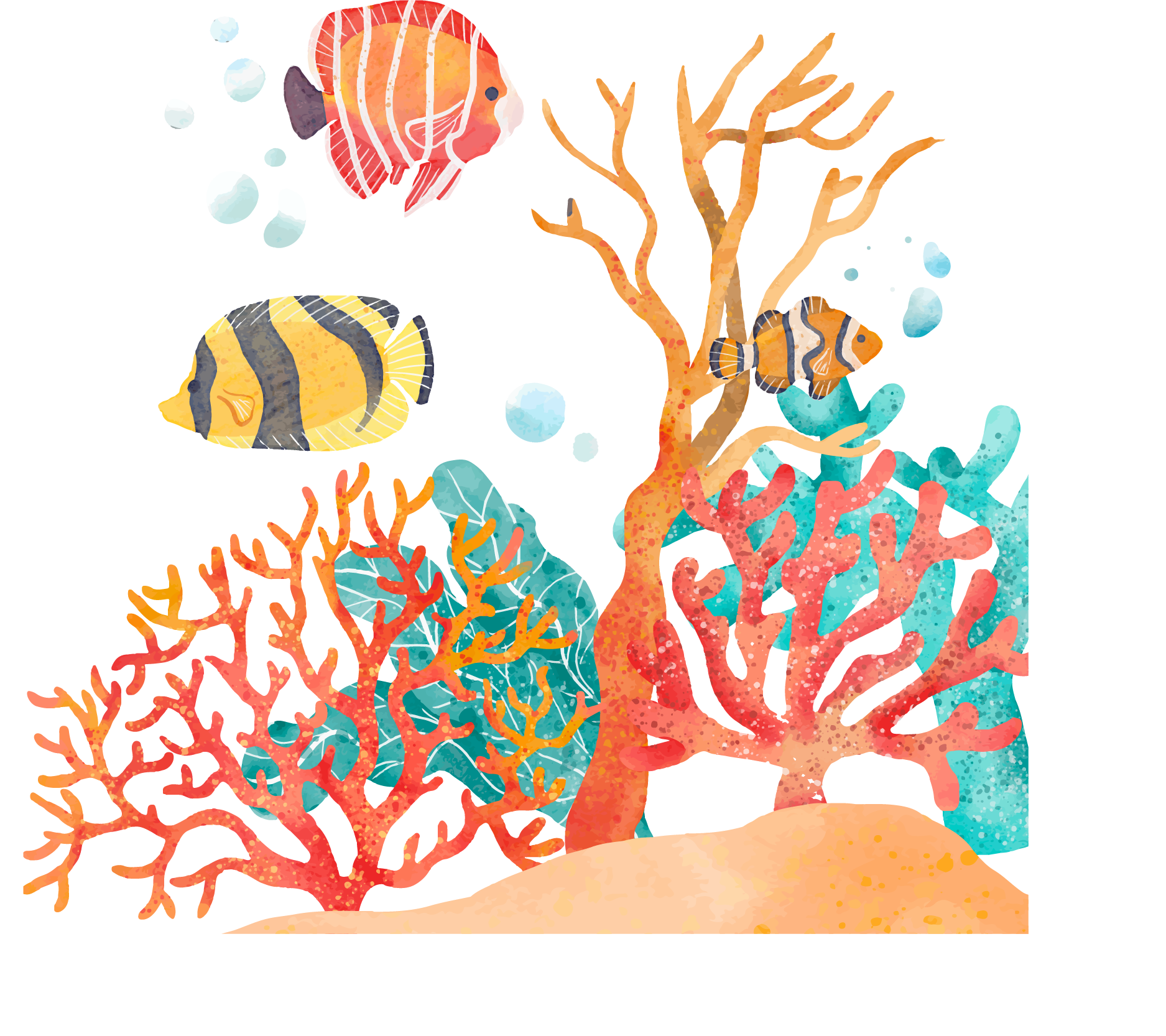 BIOLOGY LESSON
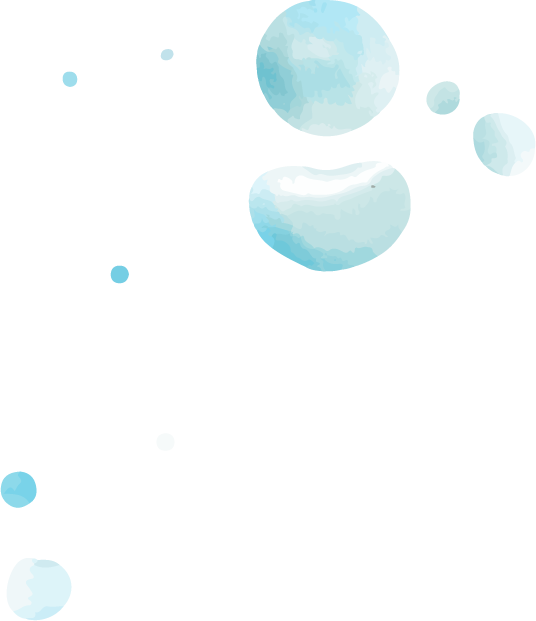 Here is where your presentation begins
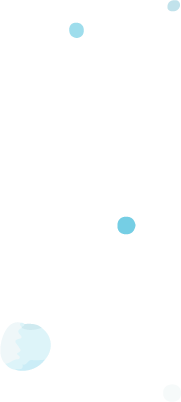 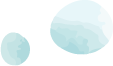 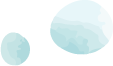 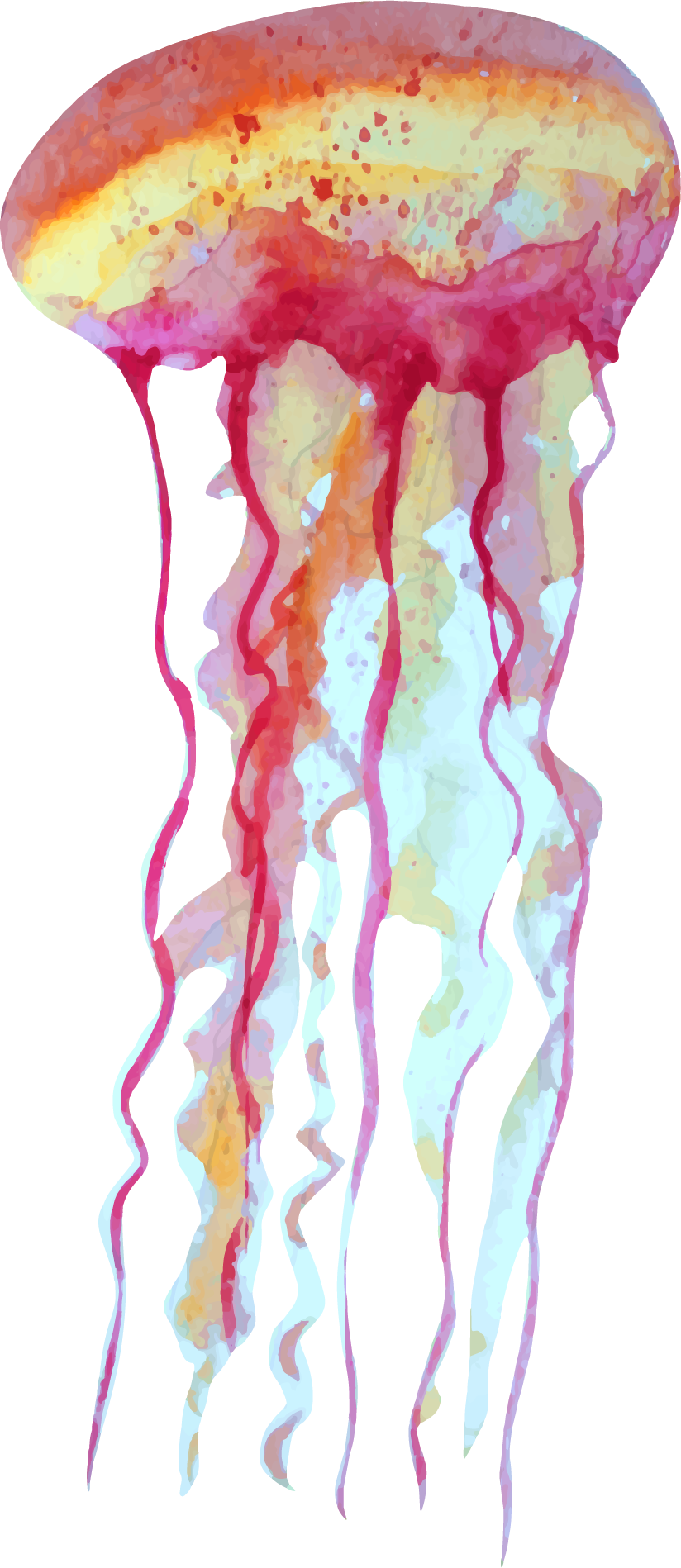 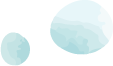 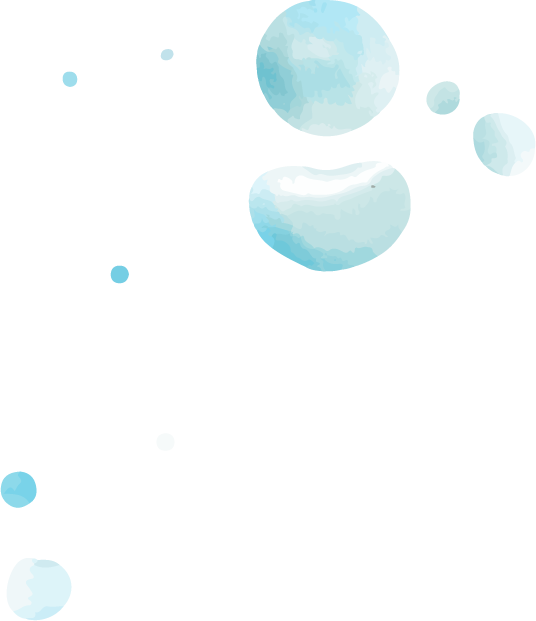 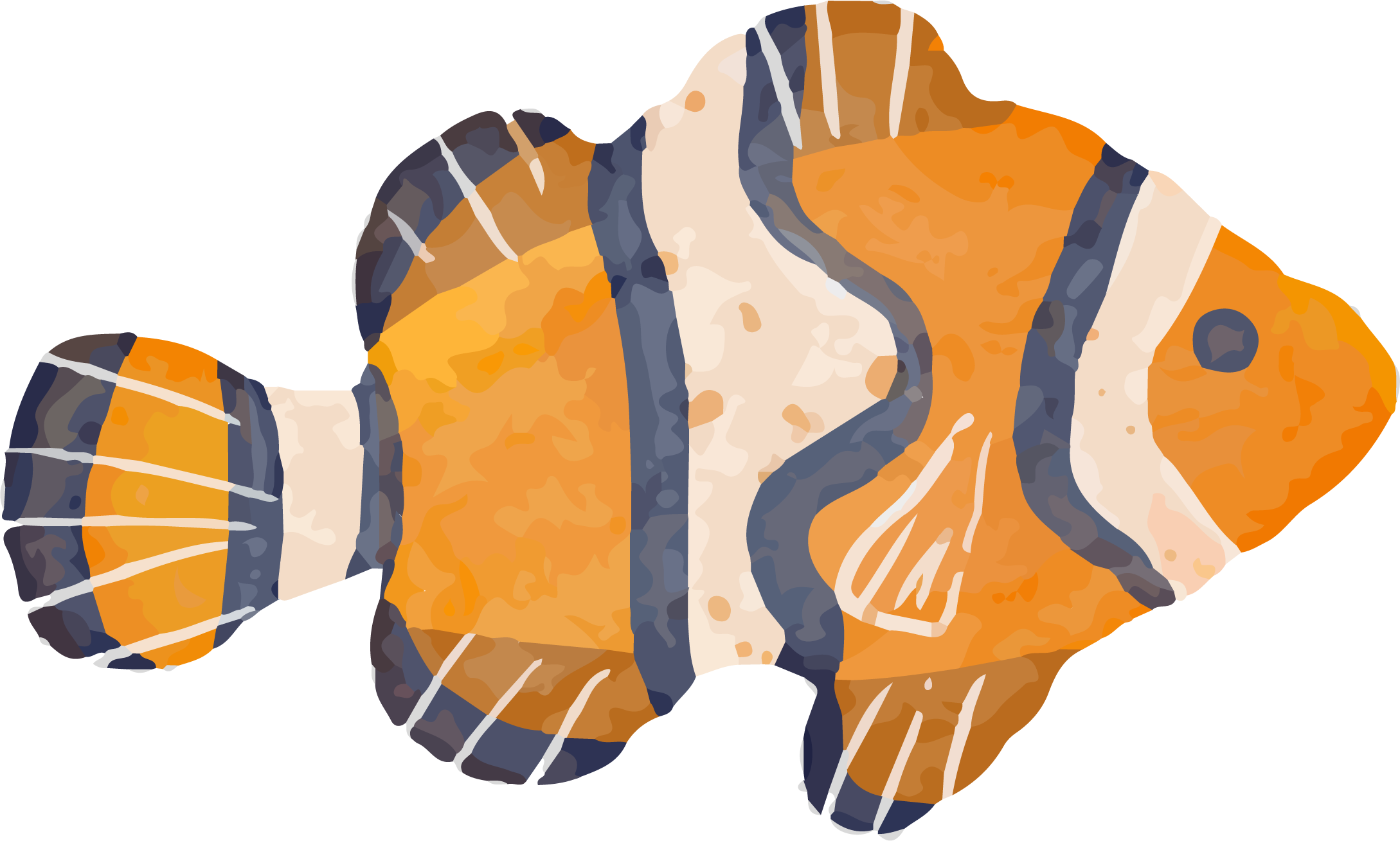 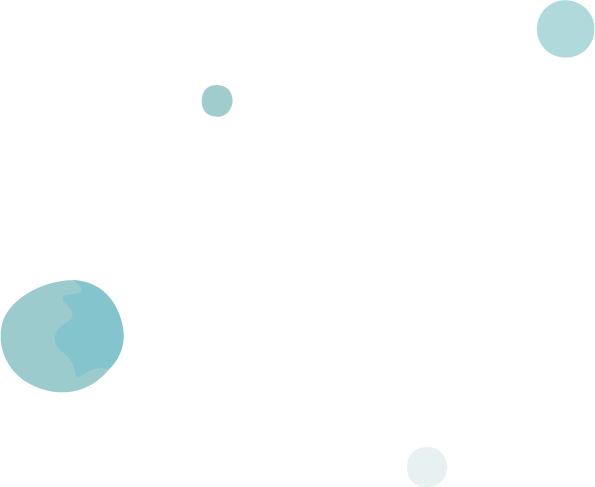 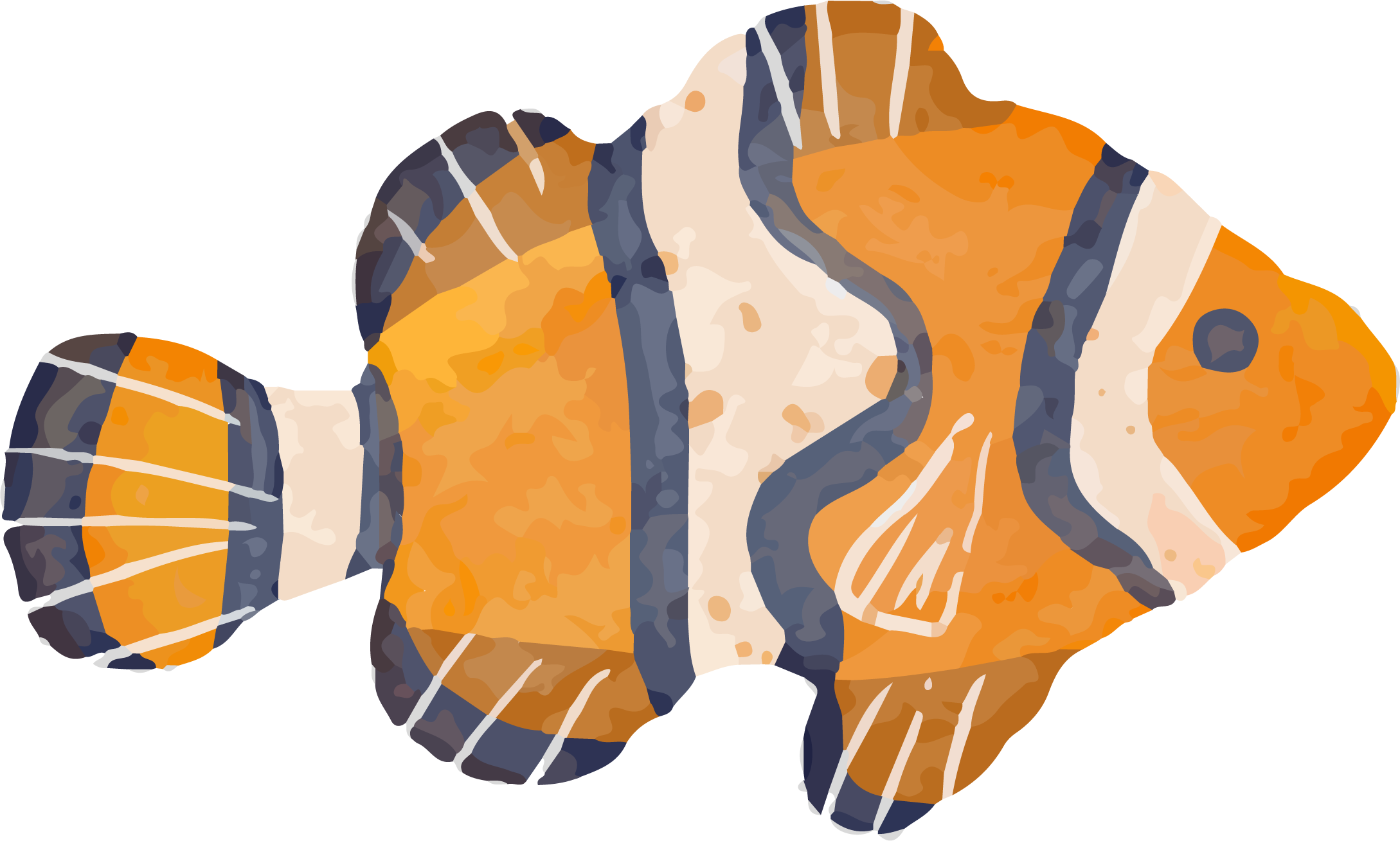 01
03
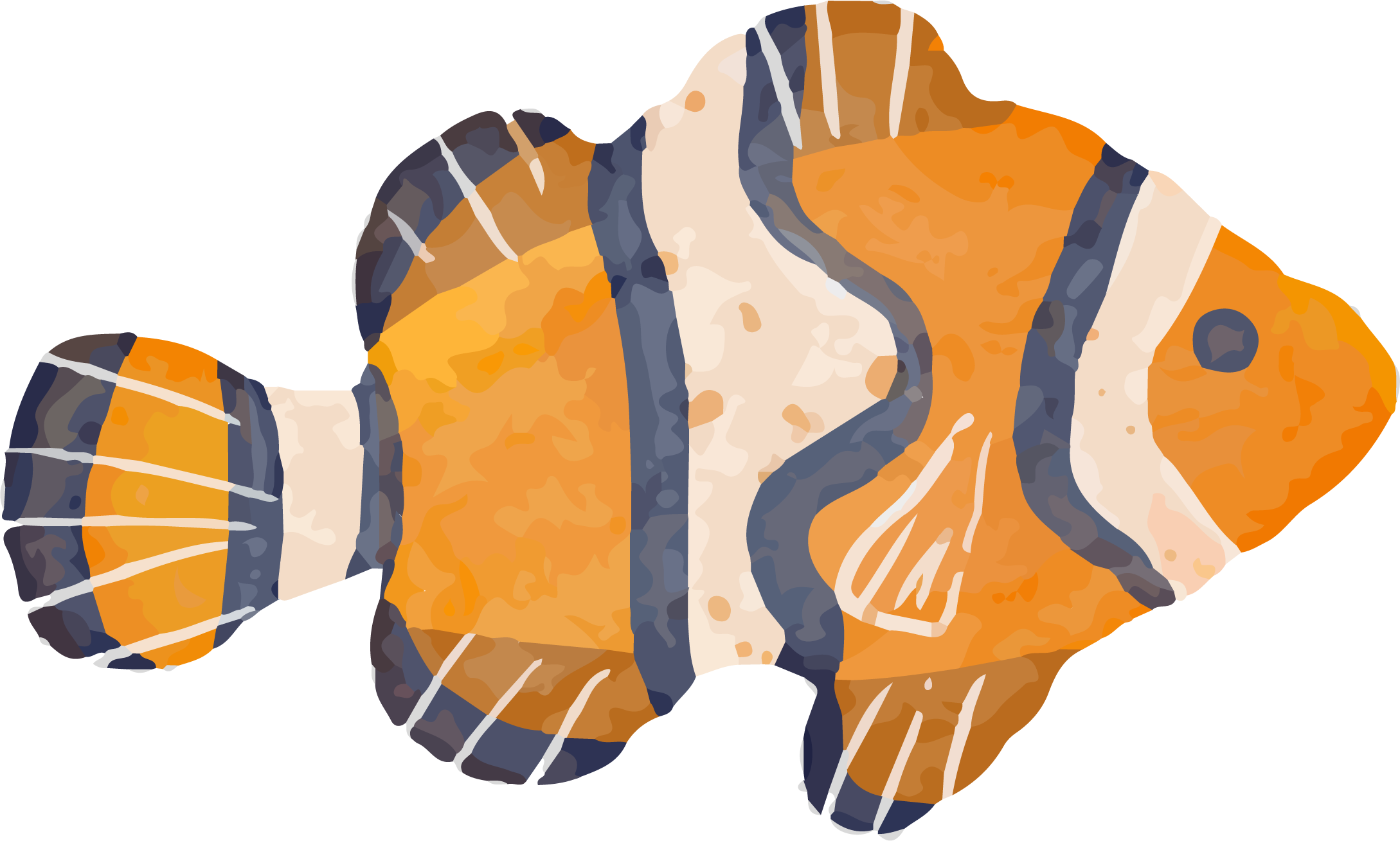 OVERVIEW
ASSIGNMENT
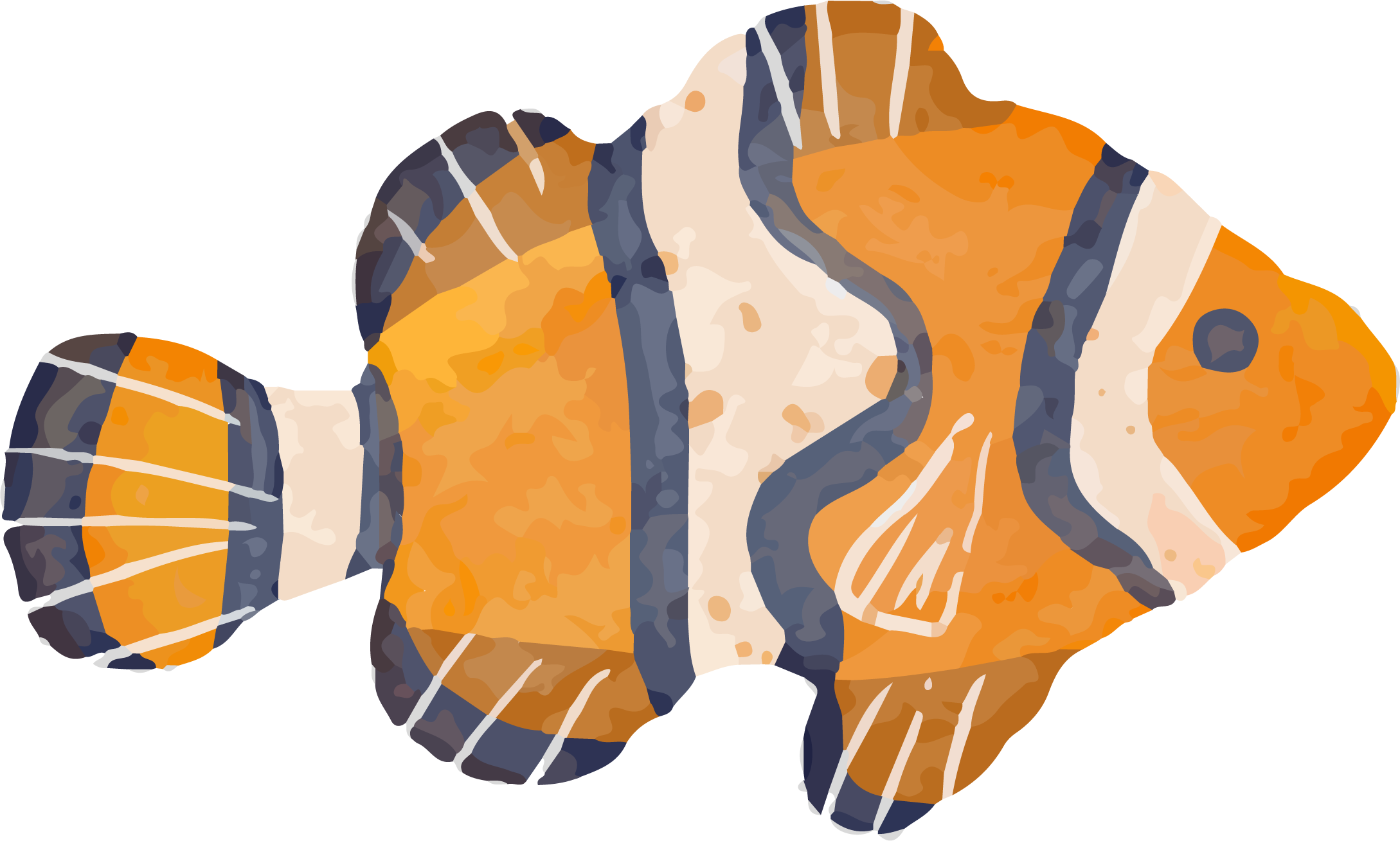 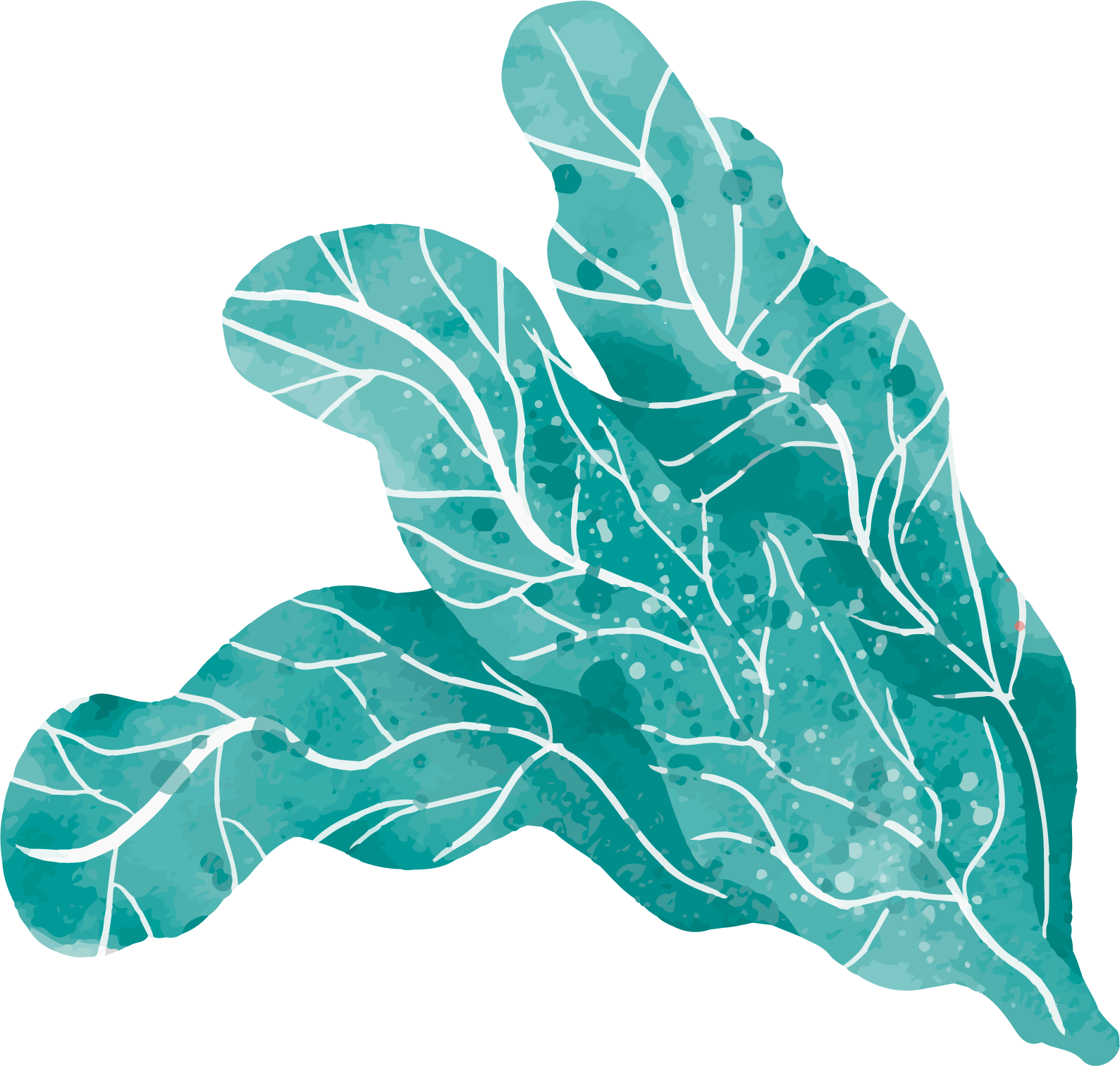 02
04
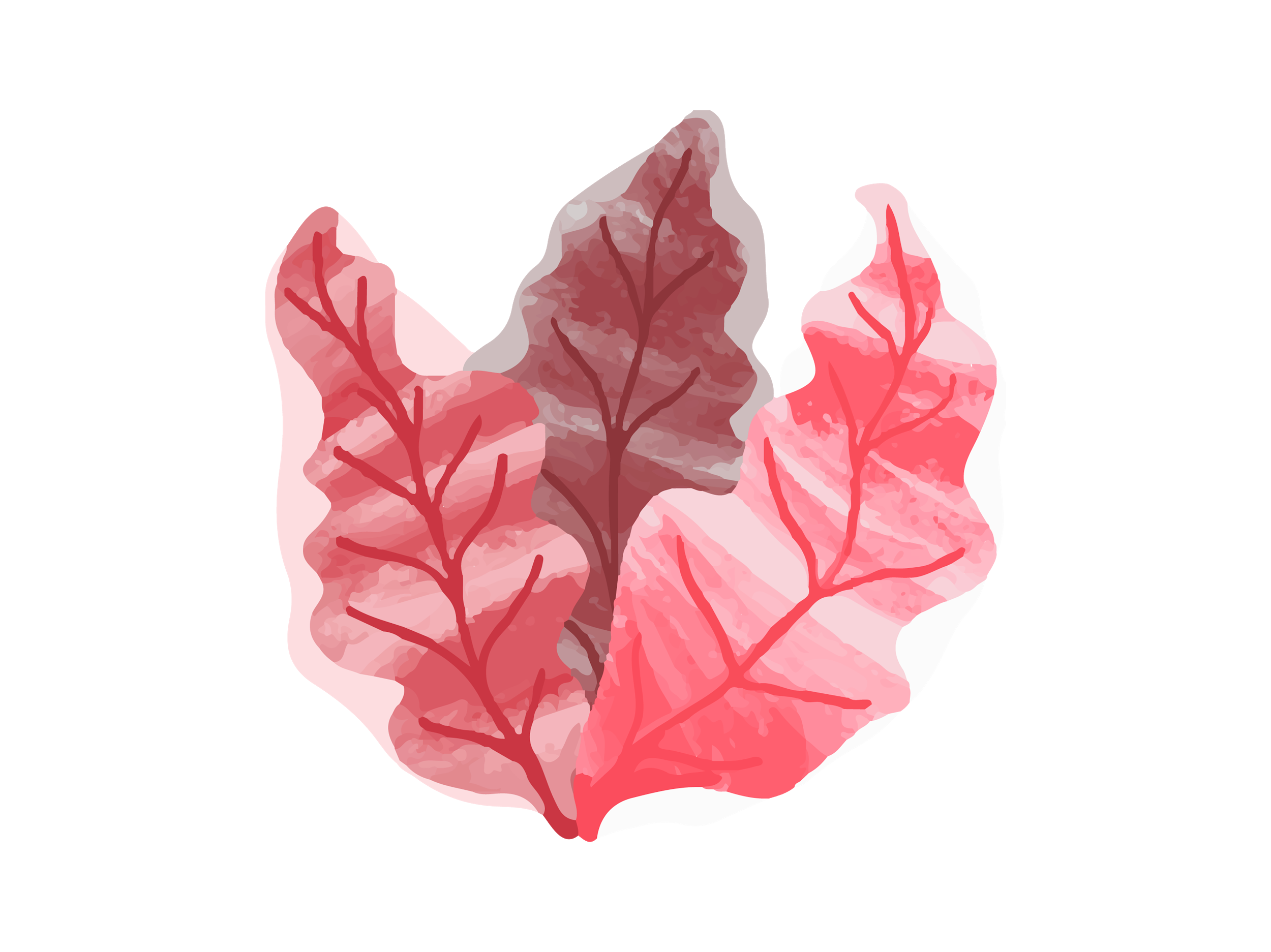 FEATURES OF THE TOPIC
ABOUT THE TOPIC
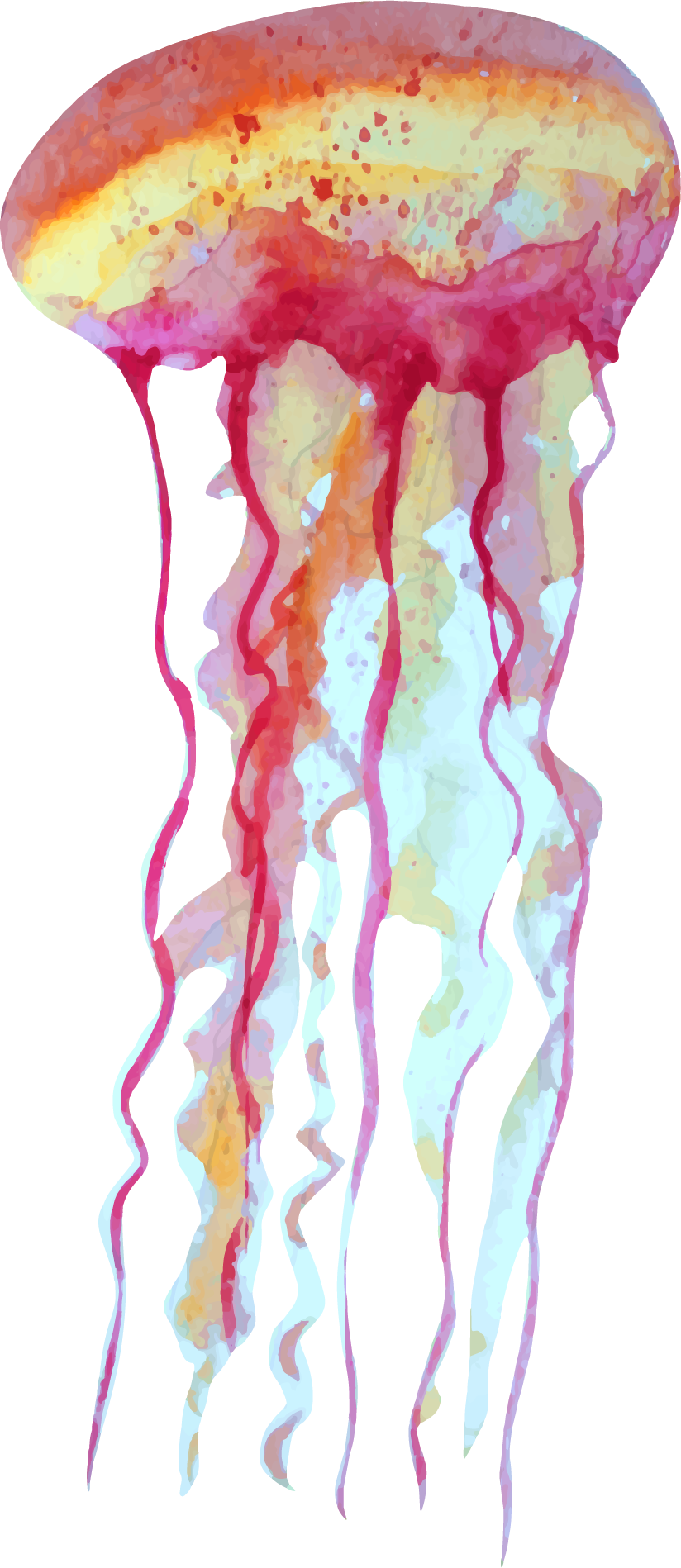 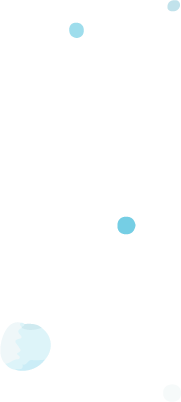 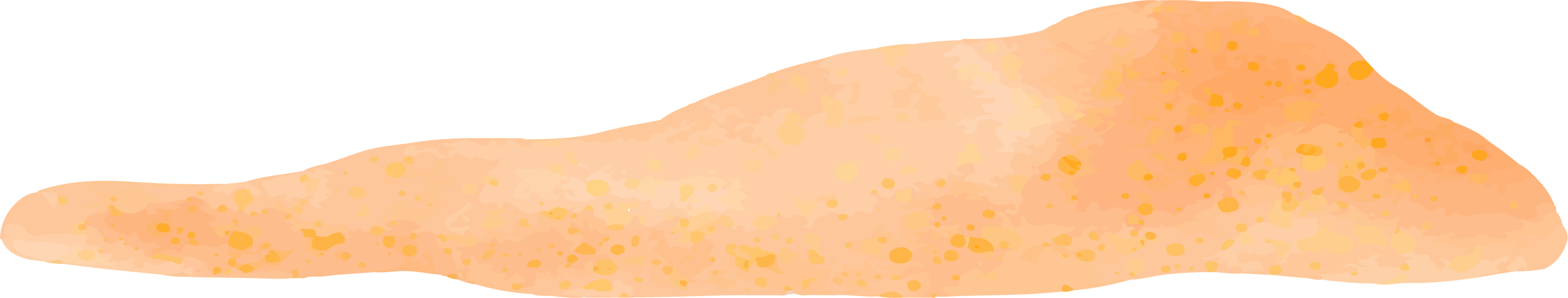 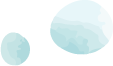 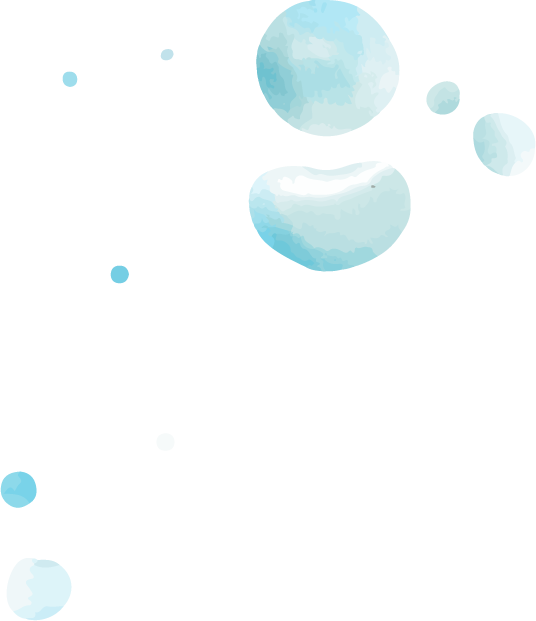 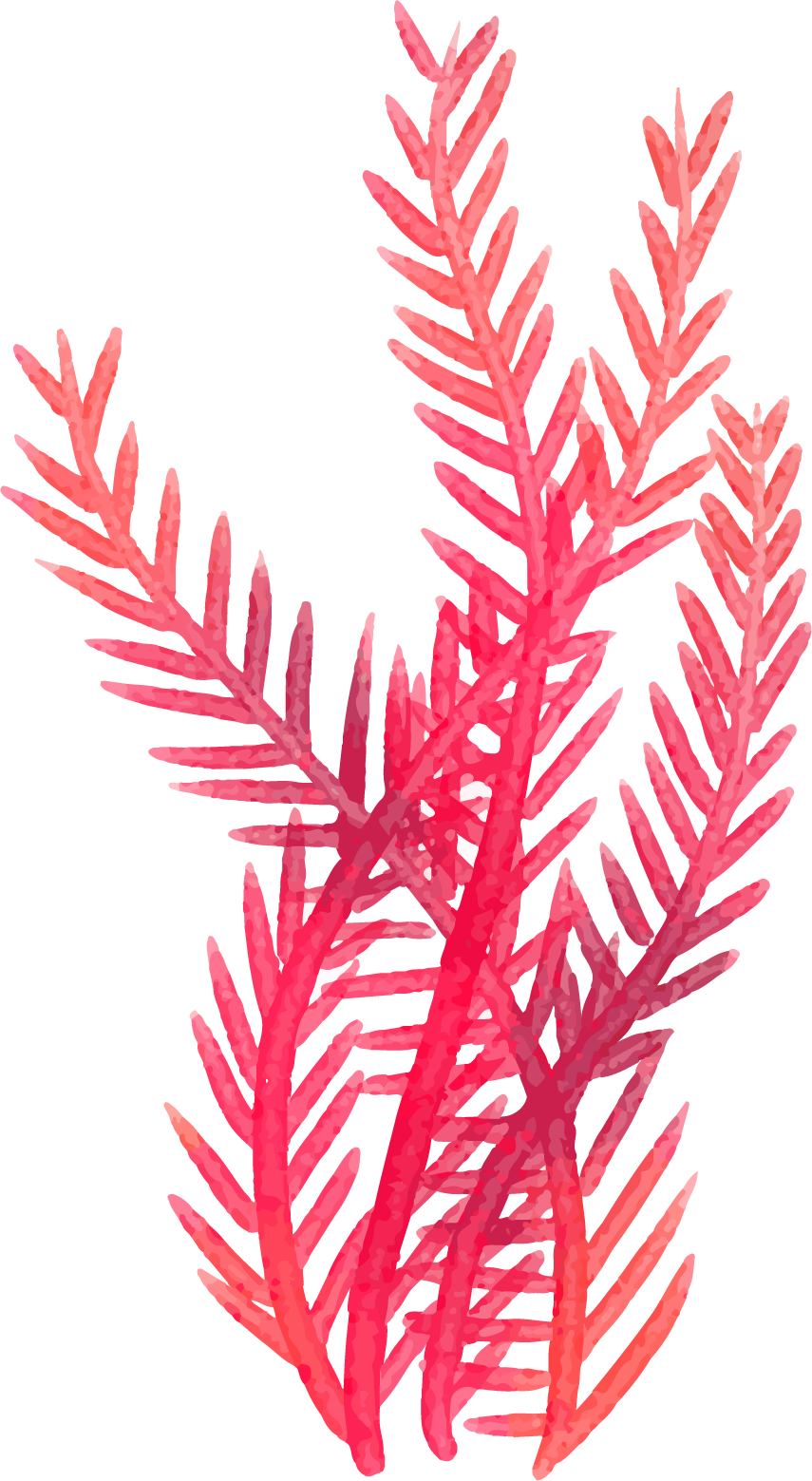 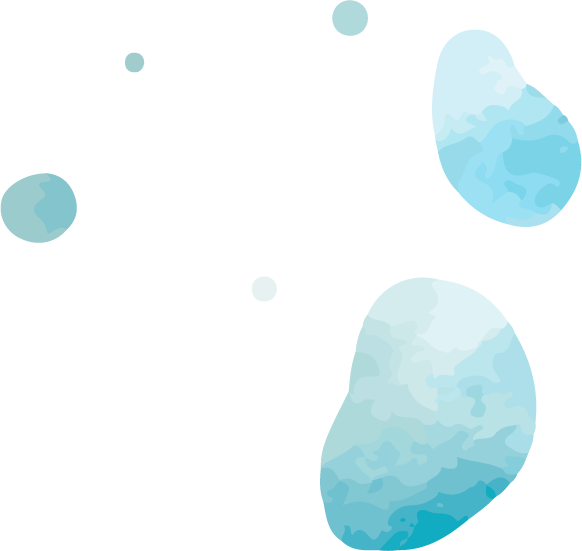 INTRODUCTION
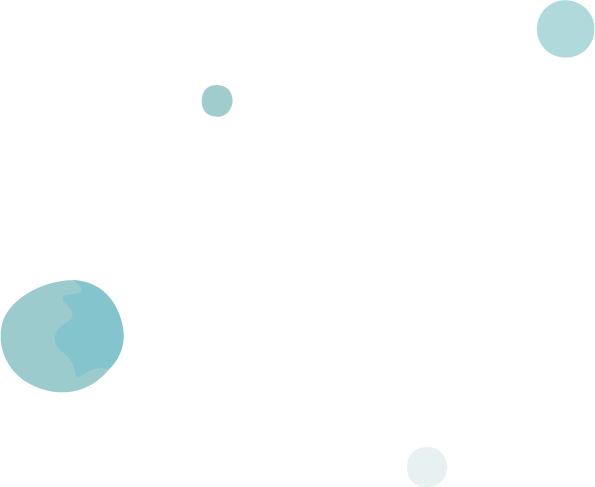 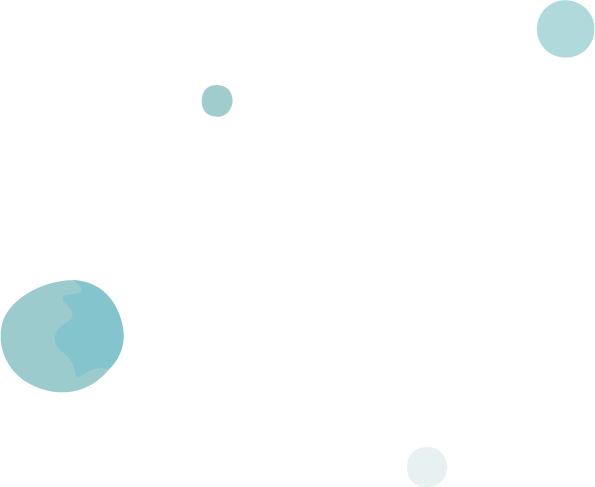 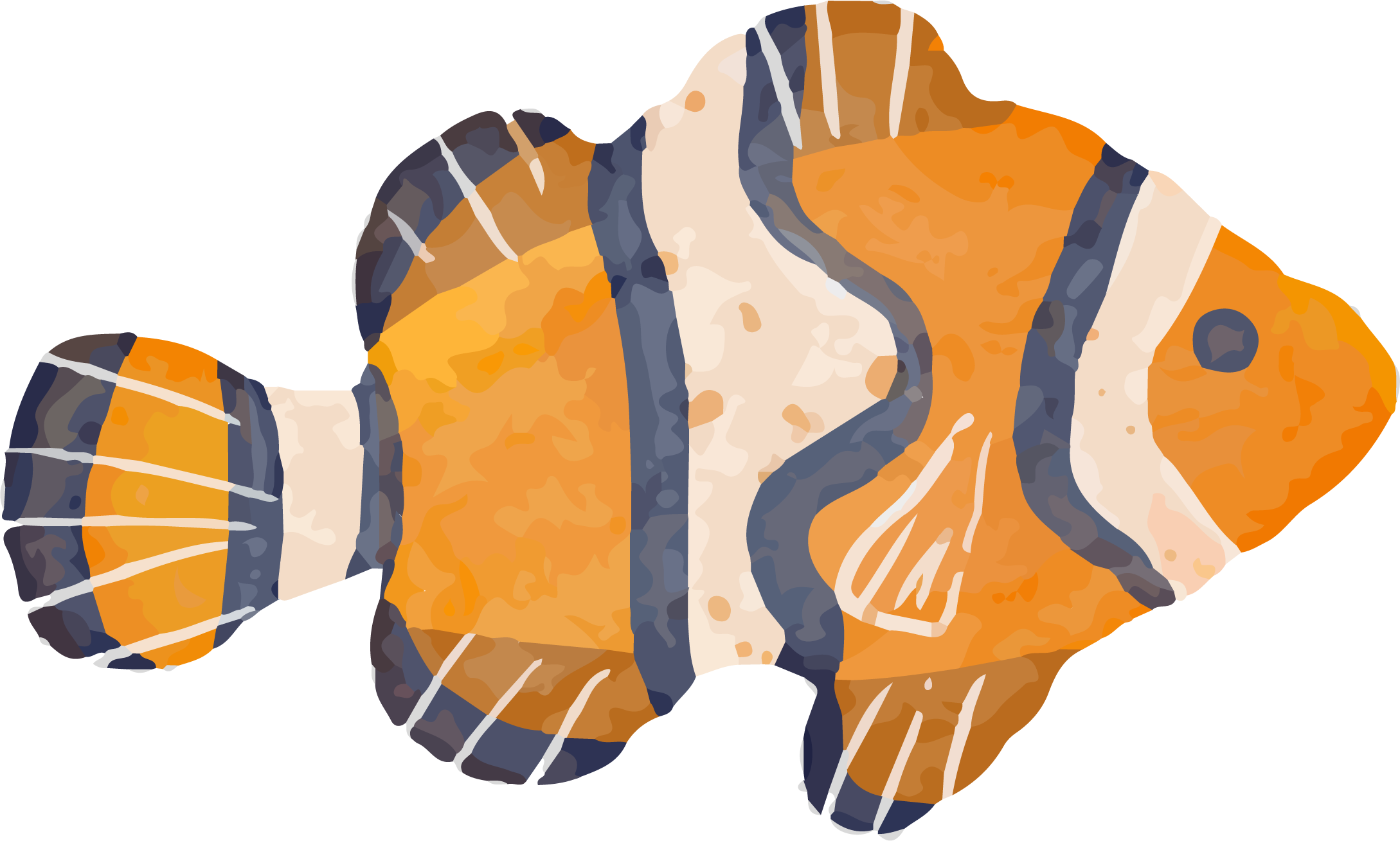 Venus has a beautiful name and is the second planet from the Sun. It’s terribly hot—even hotter than Mercury—and its atmosphere is extremely poisonous. It’s the second-brightest natural object in the night sky after the Moon
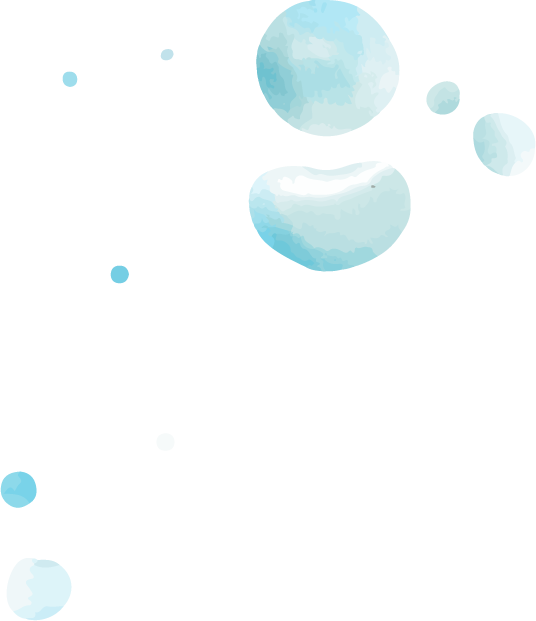 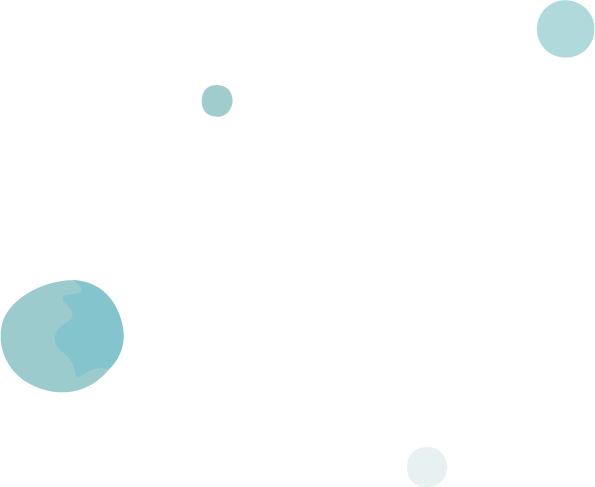 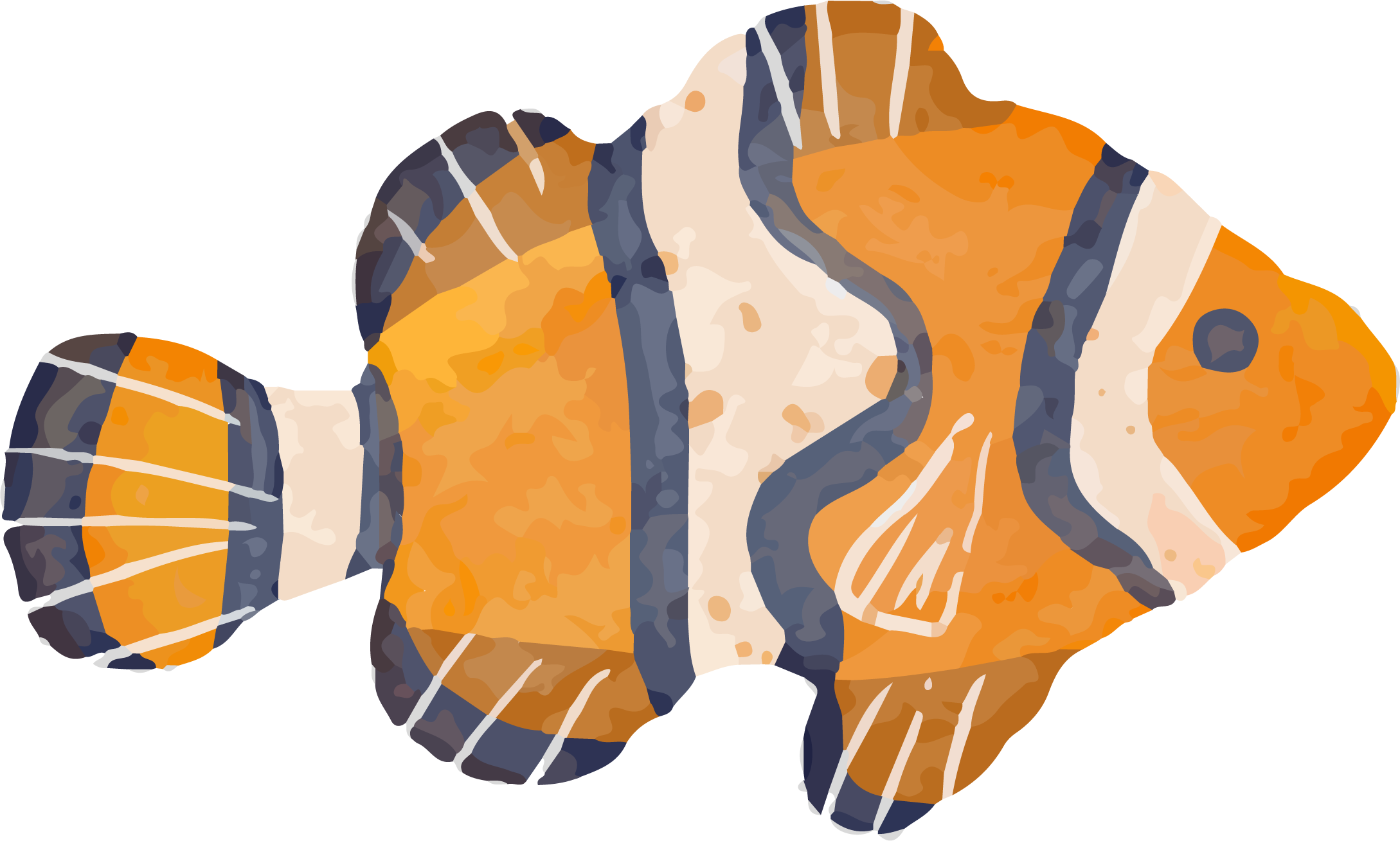 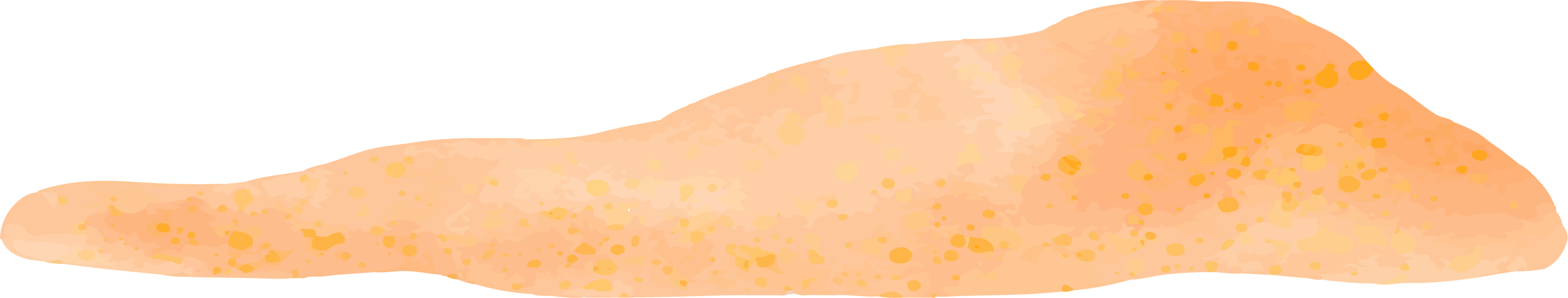 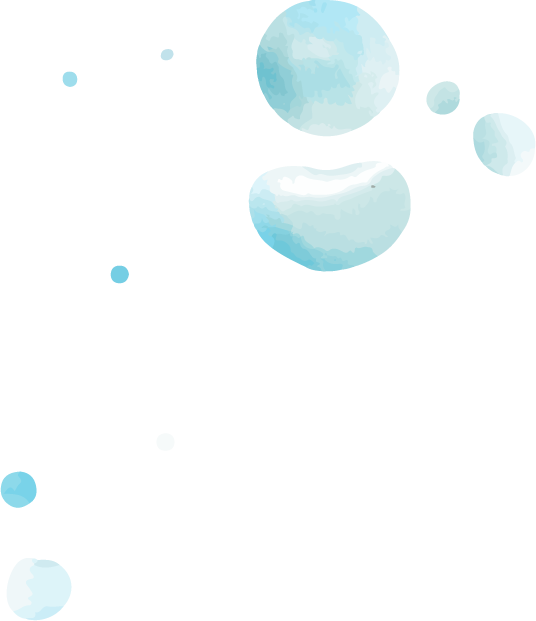 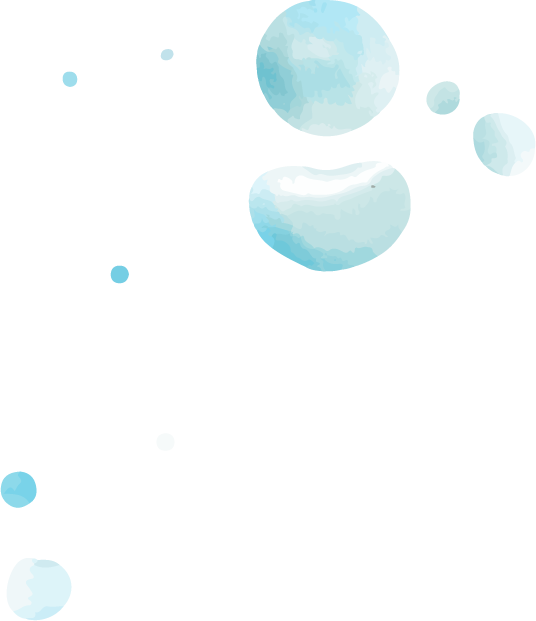 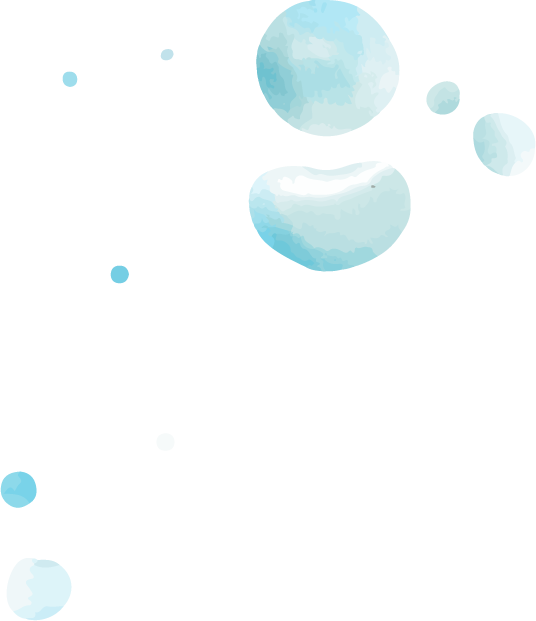 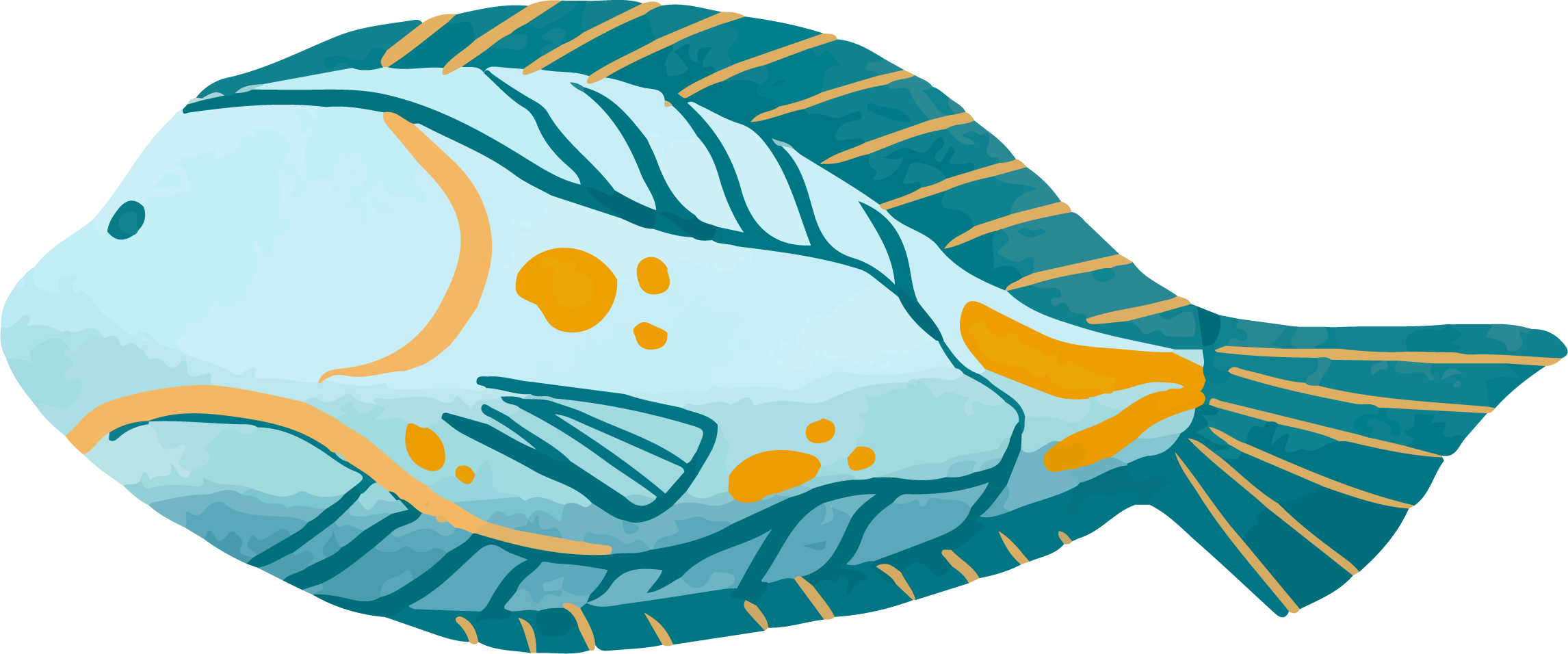 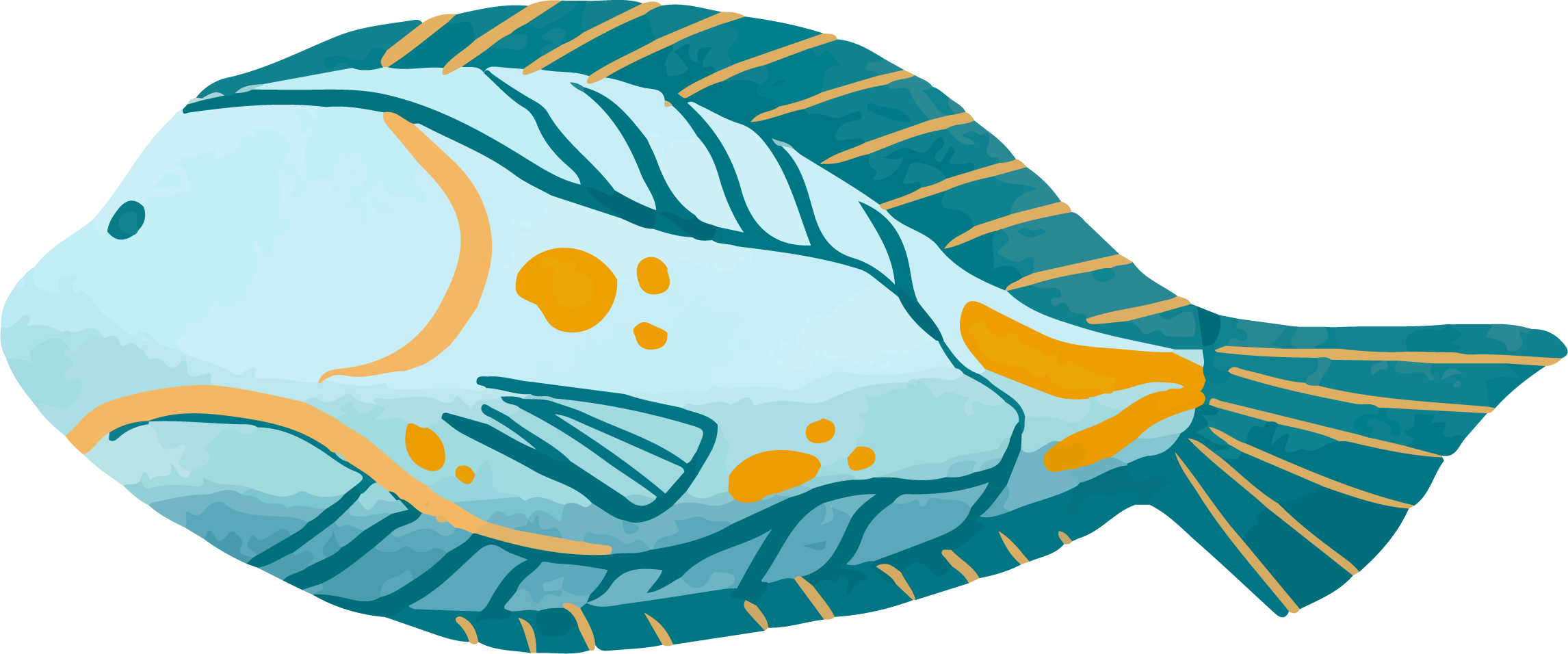 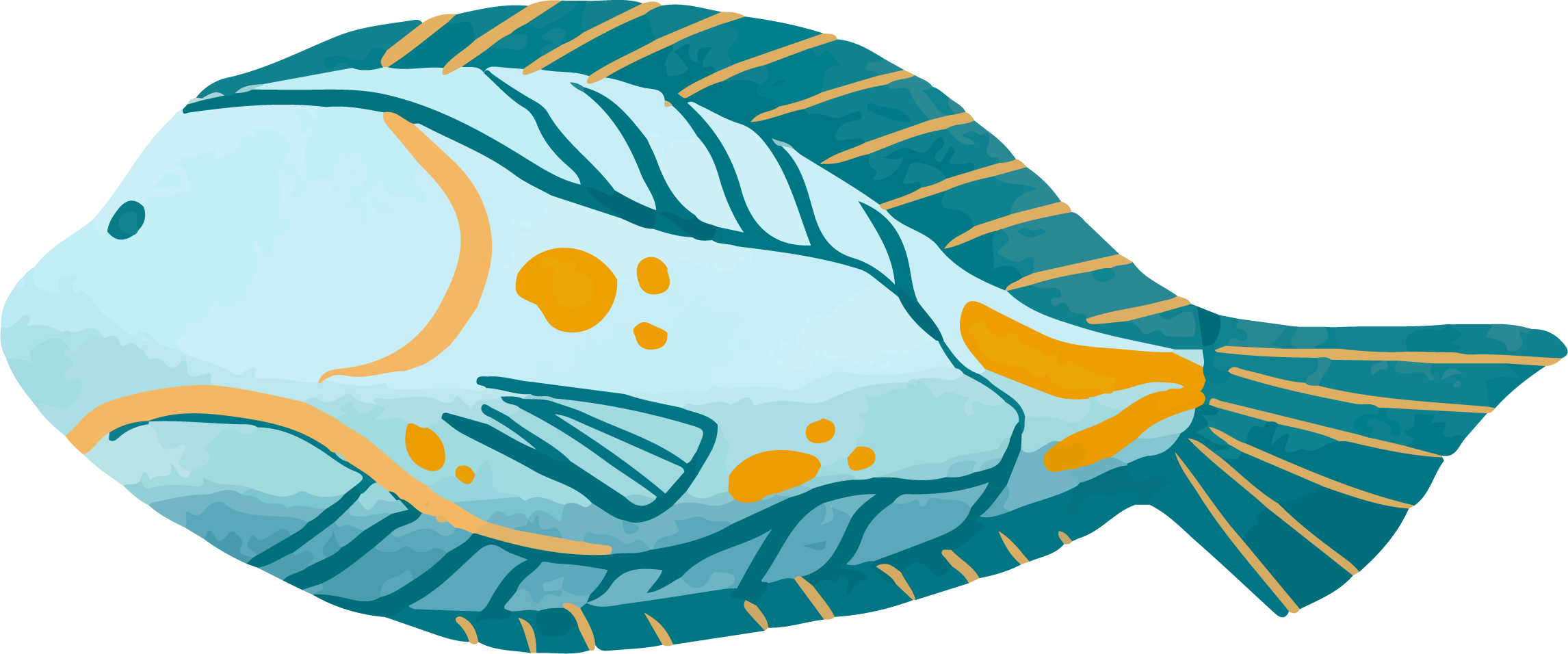 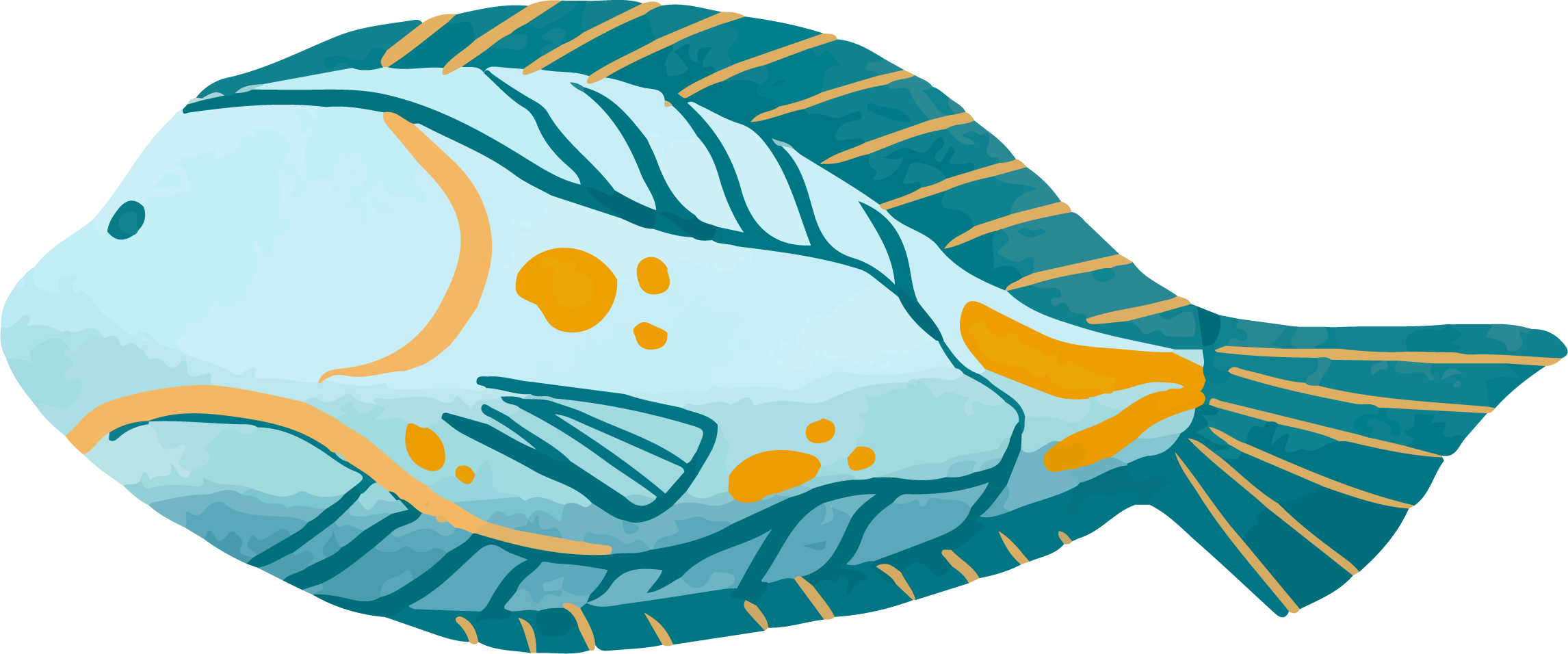 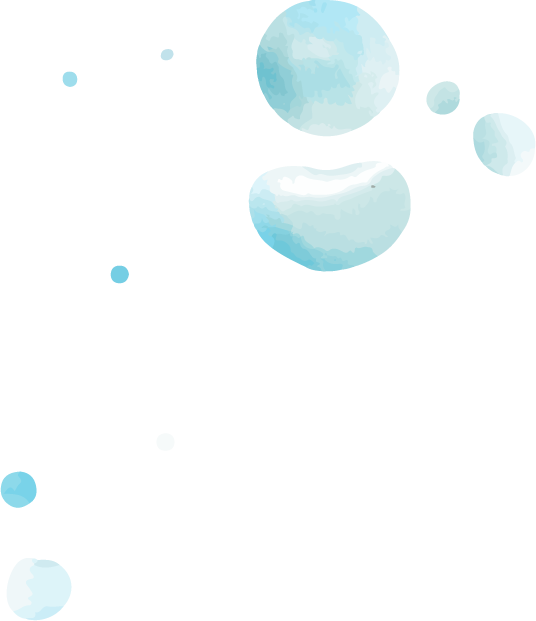 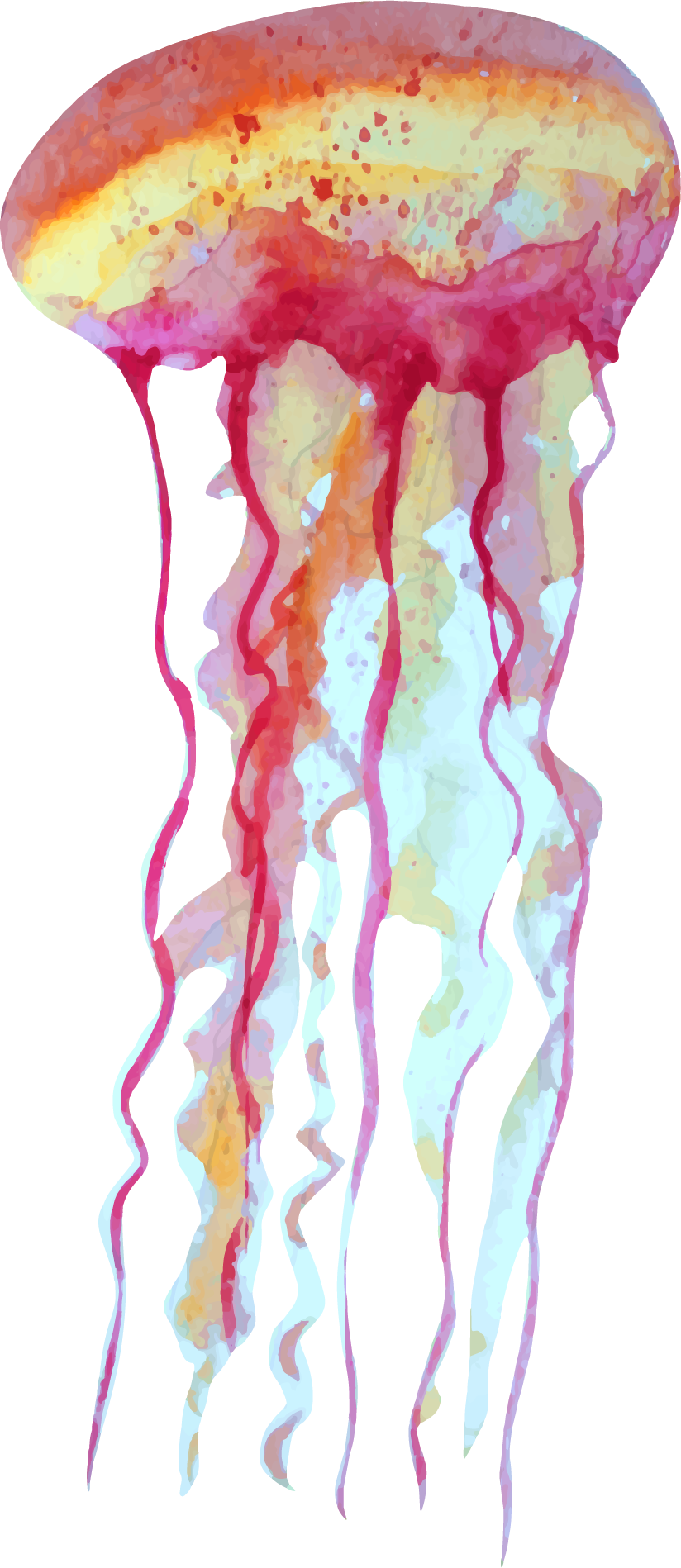 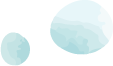 “This is a quote. Words full of wisdom that someone important said and can make the reader get inspired.”
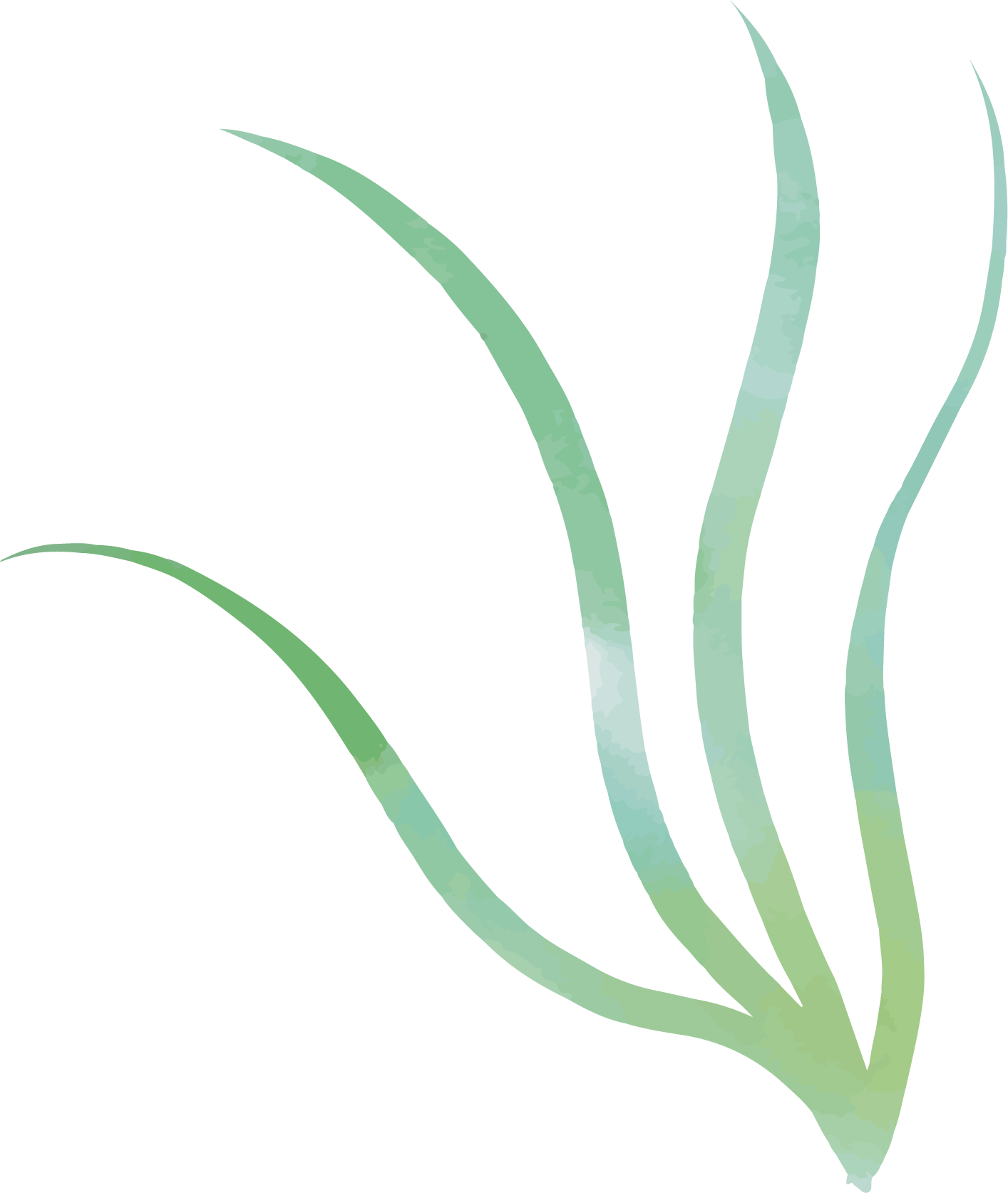 —SOMEONE FAMOUS
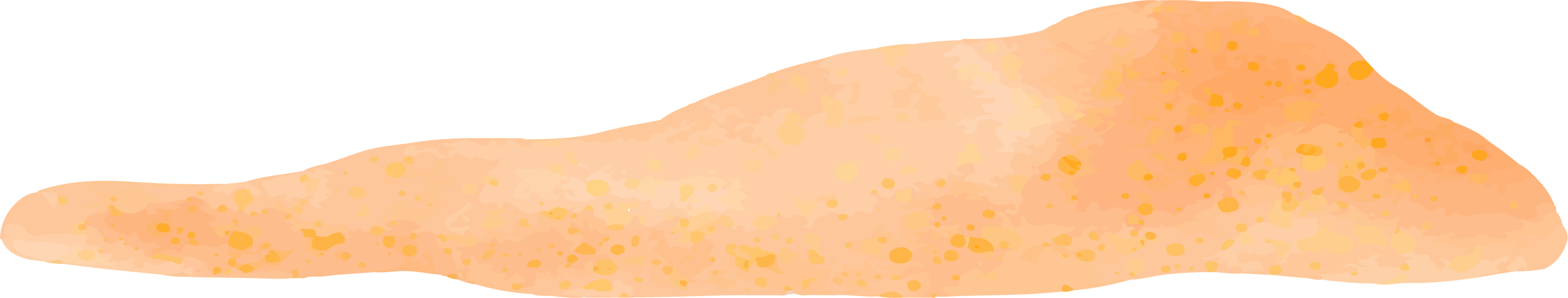 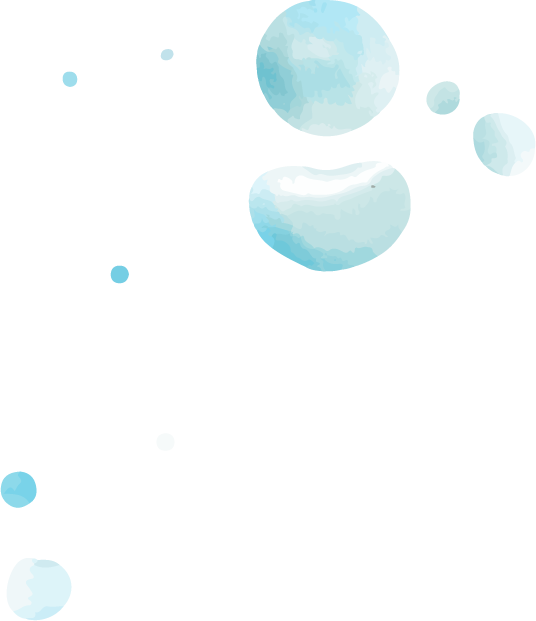 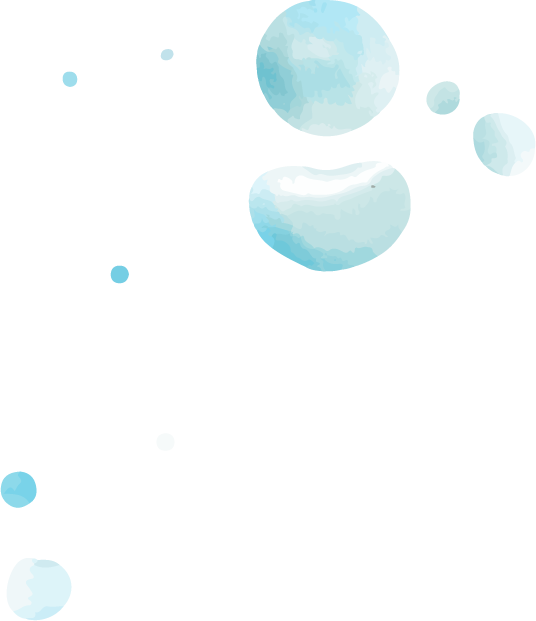 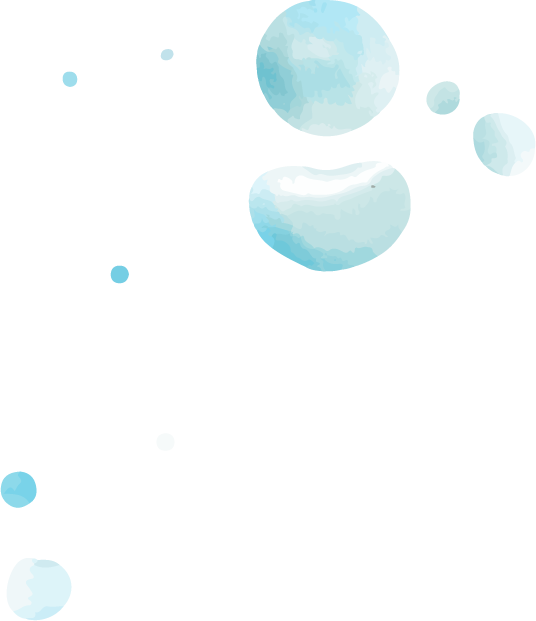 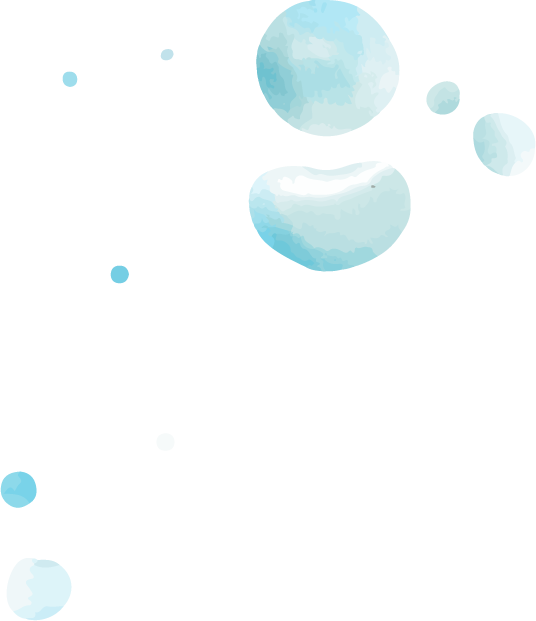 WHAT IS THIS TOPIC ABOUT?
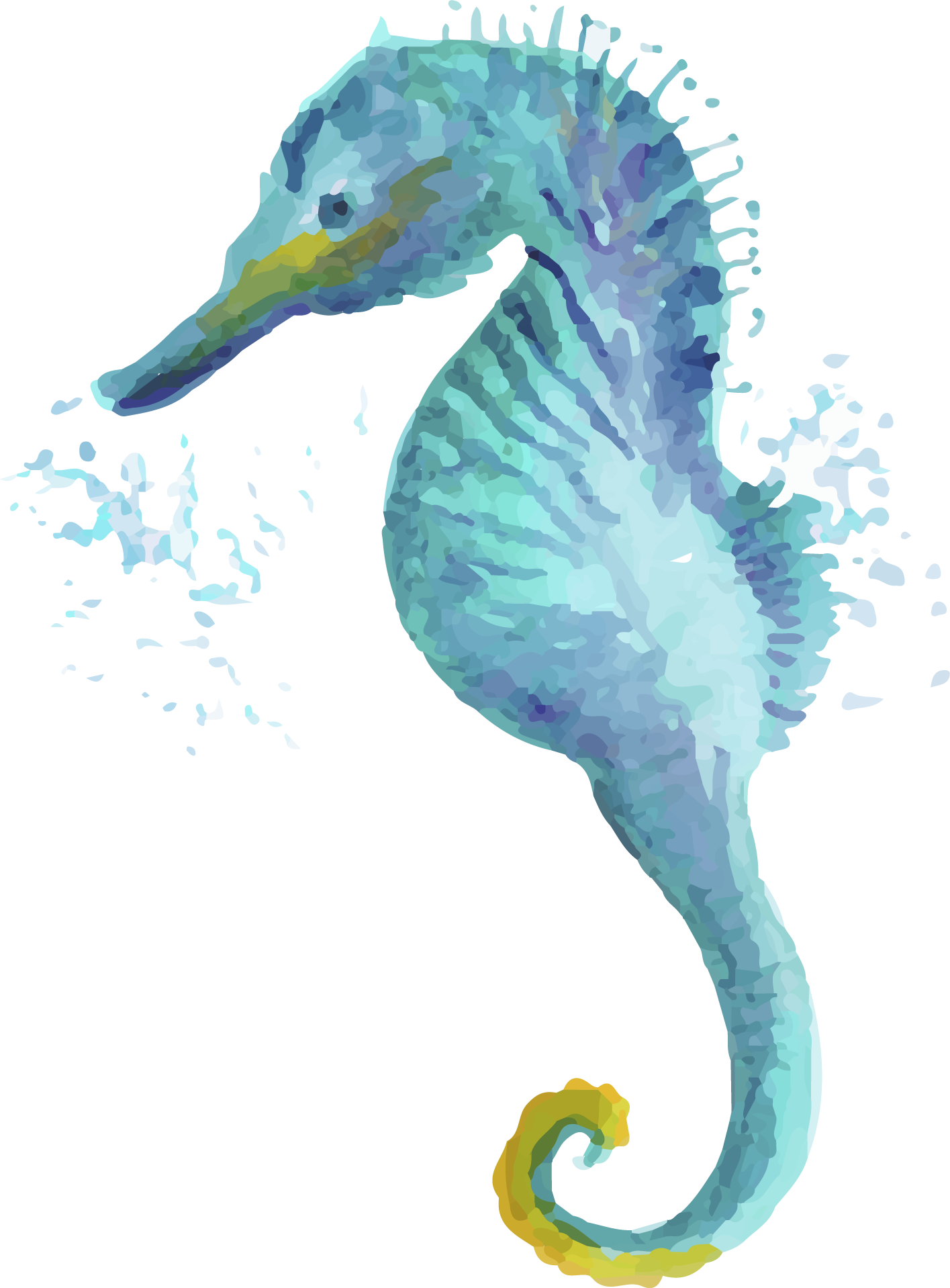 Here you could give a brief description of the matter you want to talk about. For example, if you want to talk about Mercury, you could say that it’s the closest planet to the Sun and the smallest one in the Solar System. It’s only a bit larger than our Moon, and its name has nothing to do with the liquid metal, since it was named after the Roman messenger god, Mercury
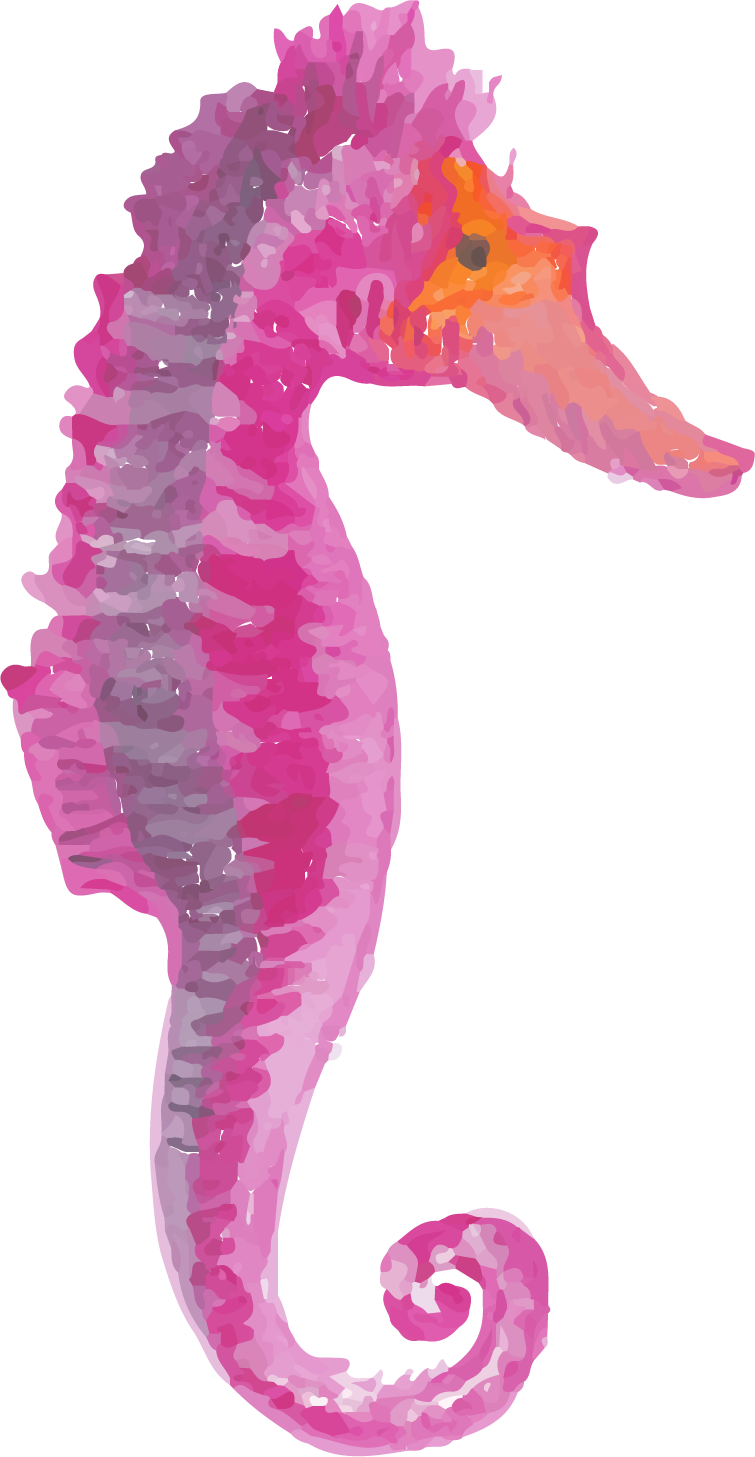 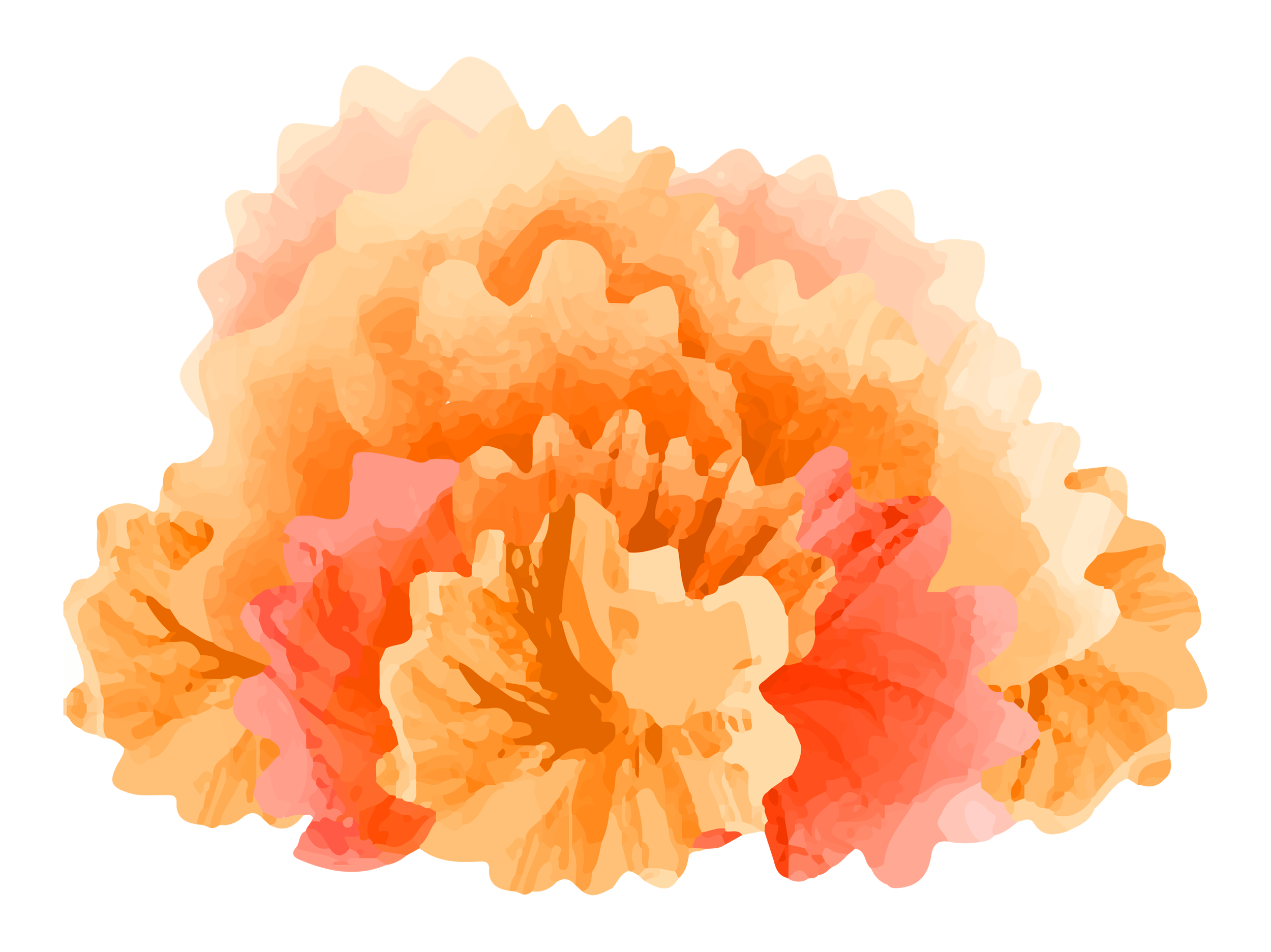 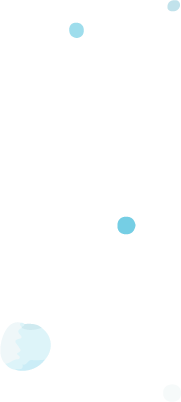 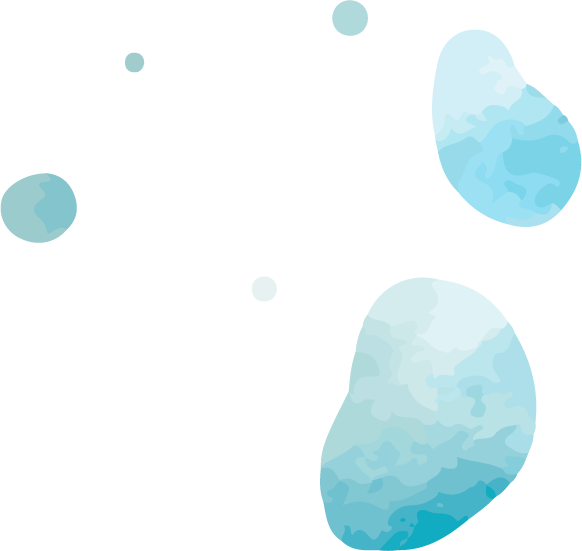 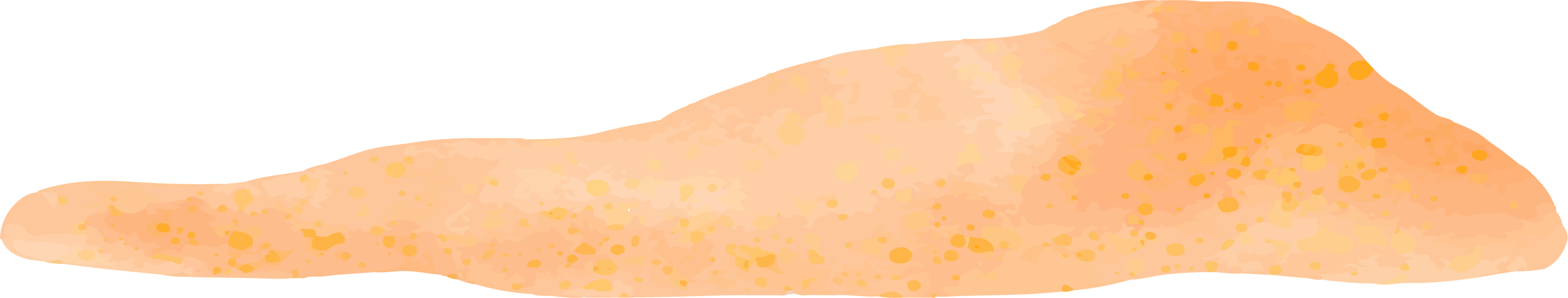 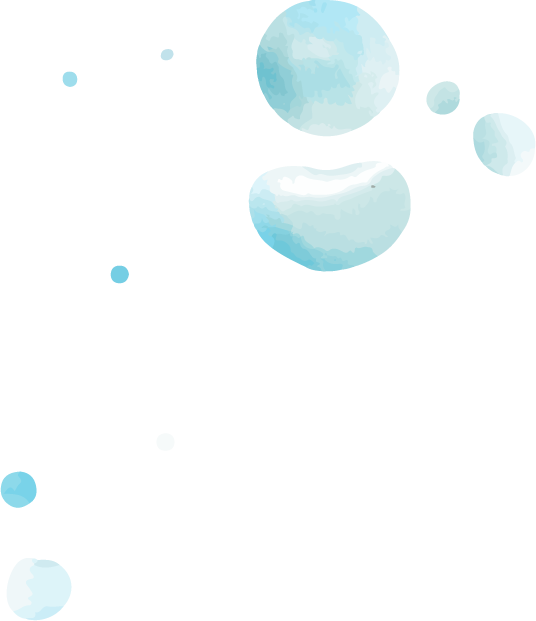 DEFINITION OF CONCEPTS
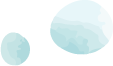 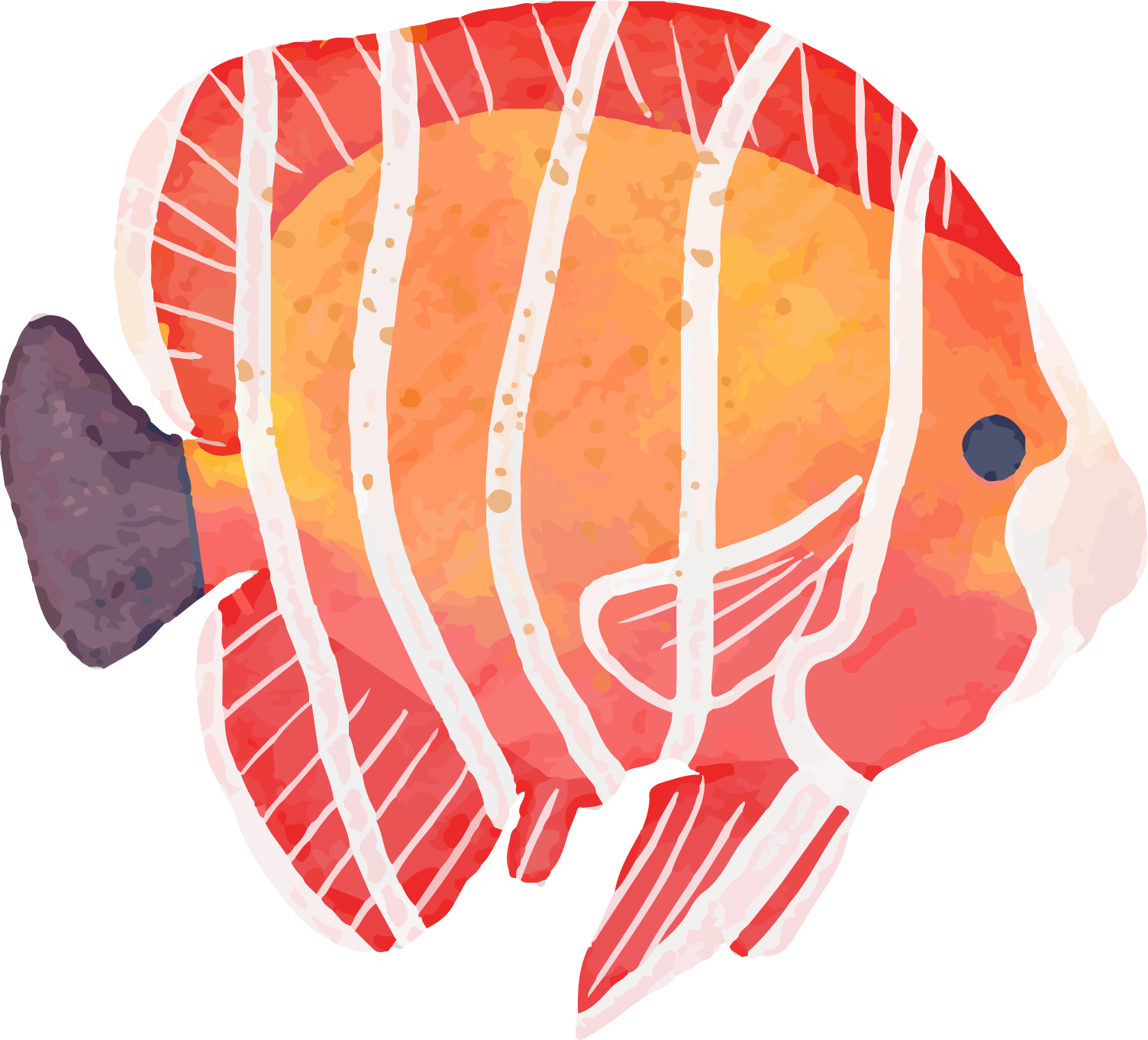 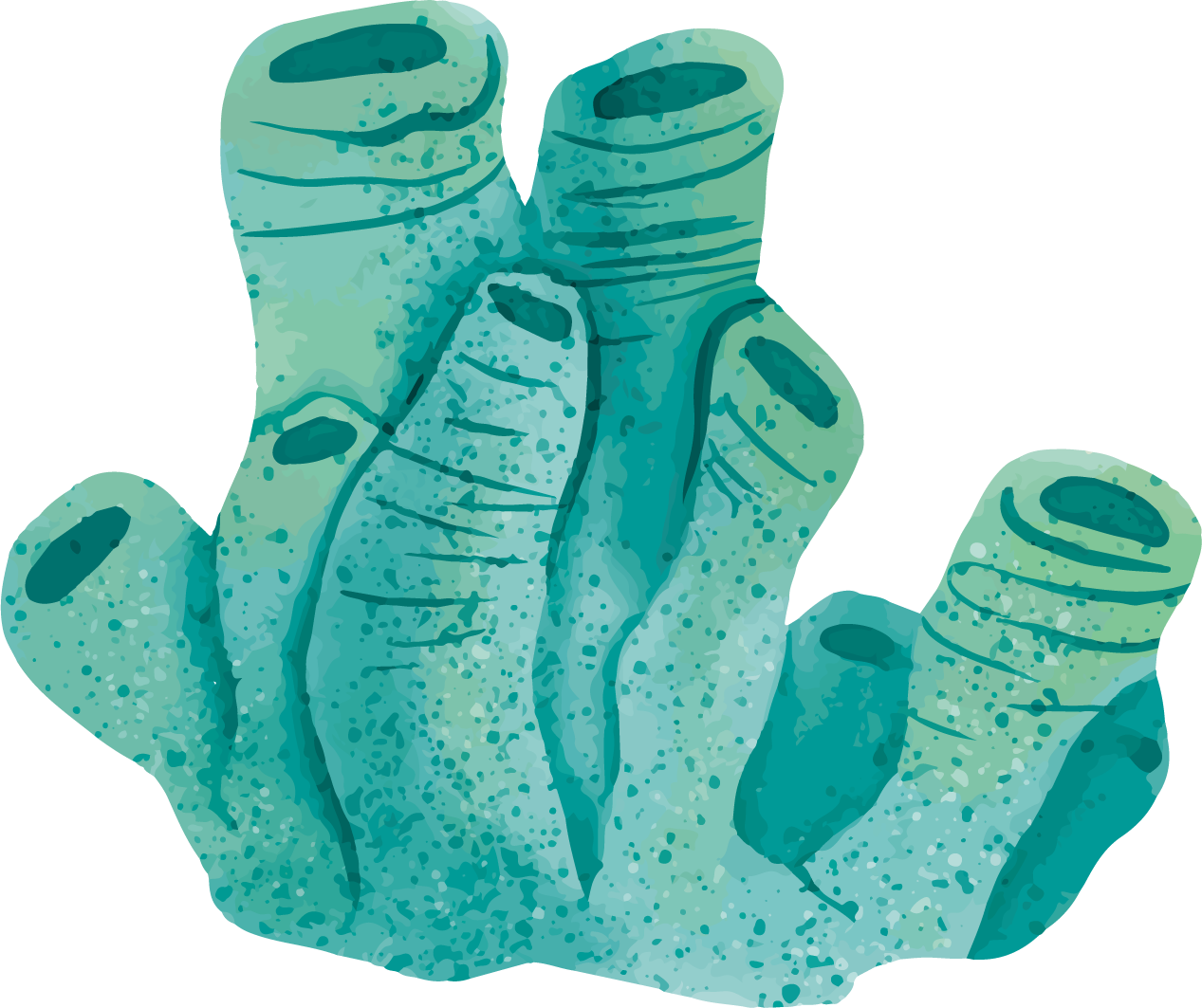 MERCURY
MARS
Mercury is the closest planet to the Sun and the smallest one in our Solar System
Despite being red, Mars is a cold place, not hot. It’s full of iron oxide dust
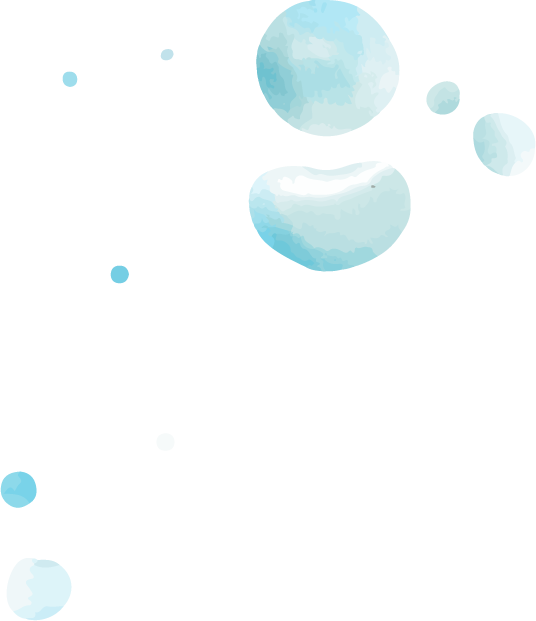 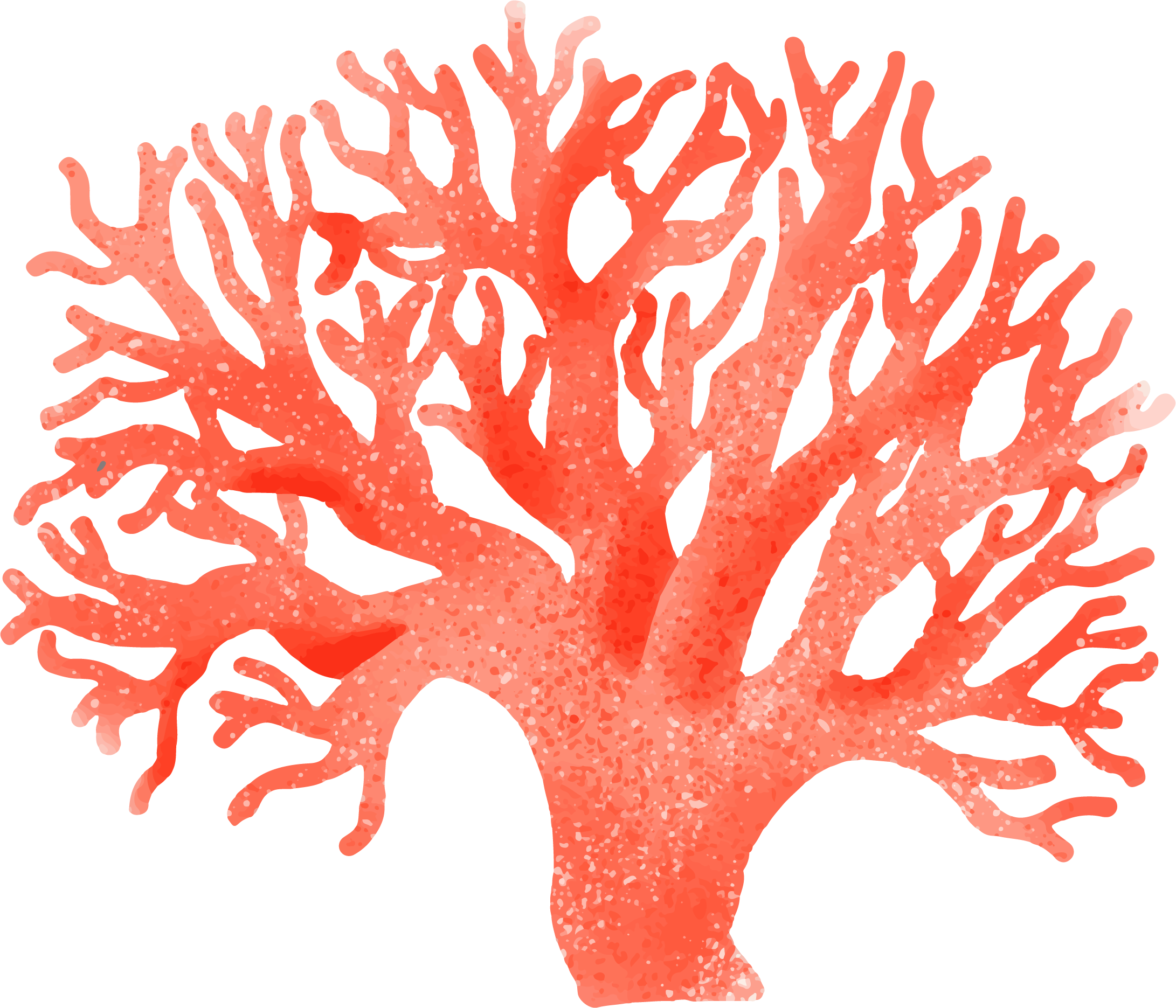 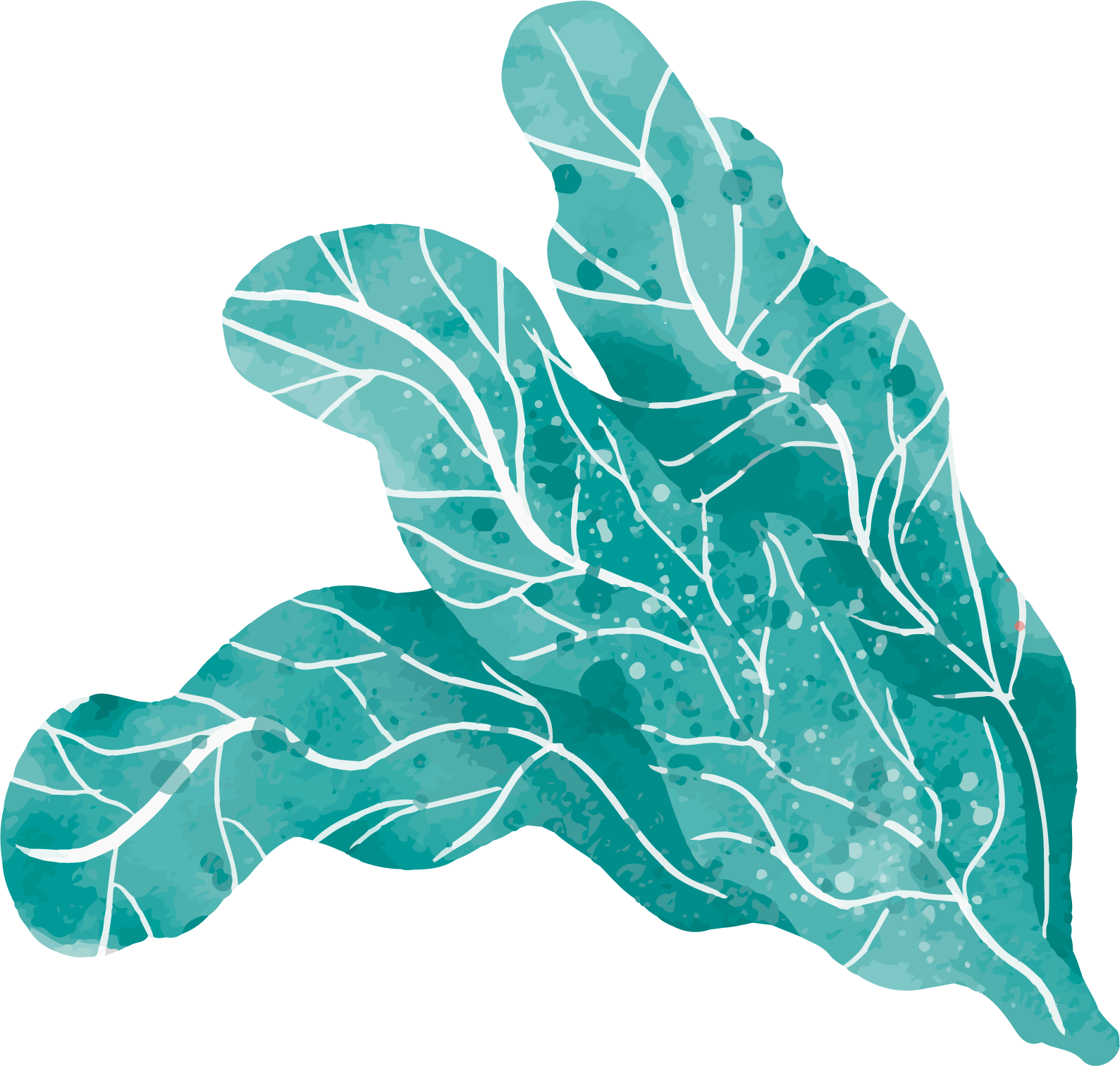 SATURN
VENUS
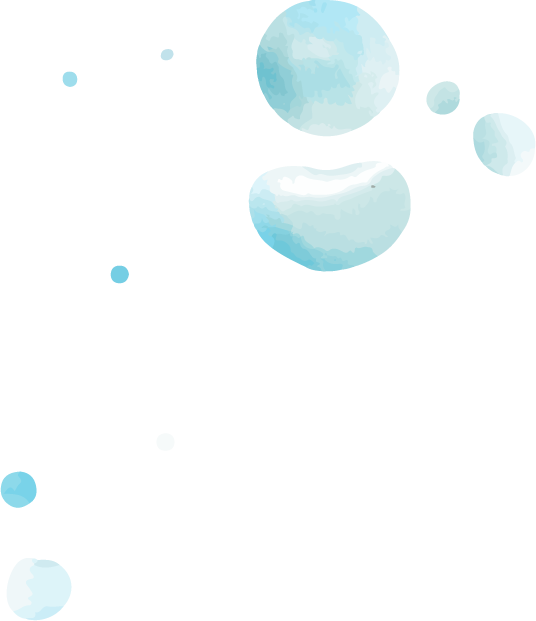 Yes, this is the ringed one. It’s a gas giant, composed mostly of hydrogen and helium
Venus has a beautiful name and is the second planet from the Sun
FEATURES OF THE TOPIC
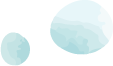 Mercury is the closest planet to the Sun
Despite being red, Mars is a cold place, not hot
Venus has a beautiful name, but it’s terribly hot
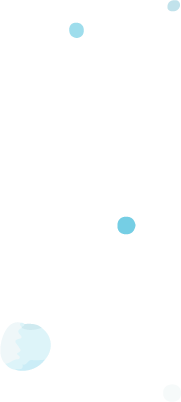 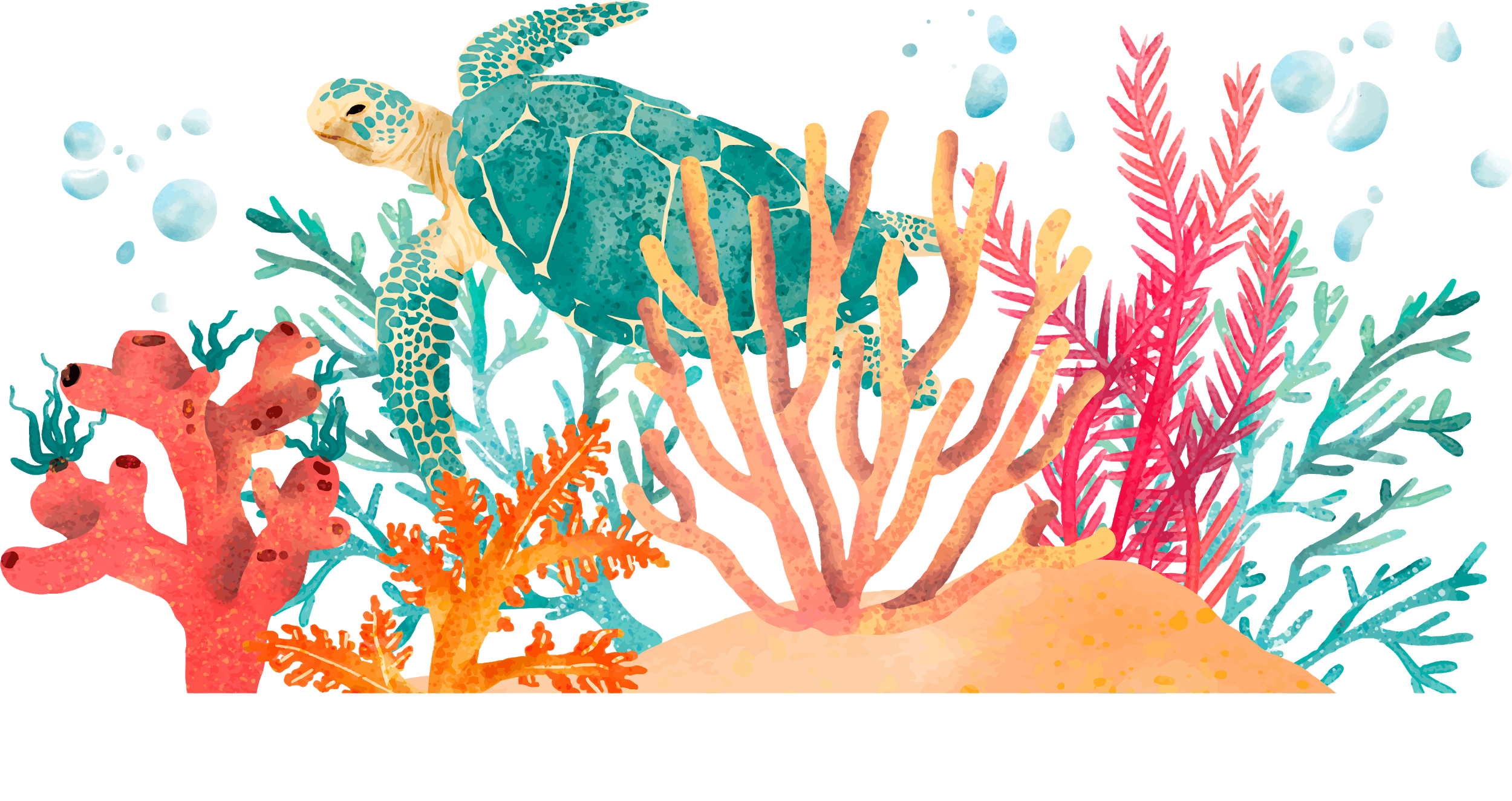 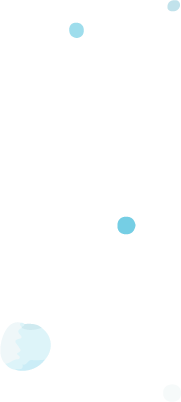 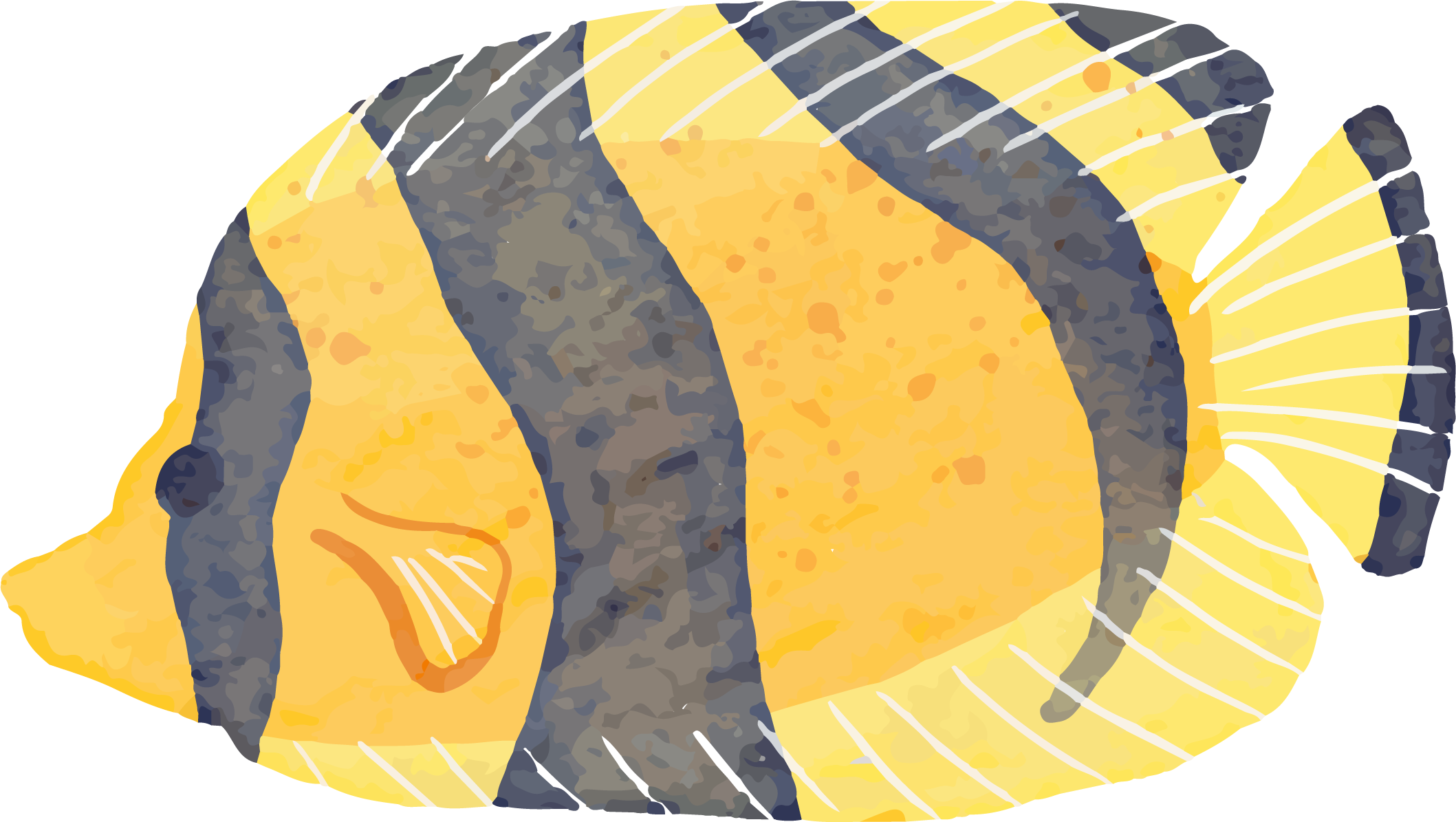 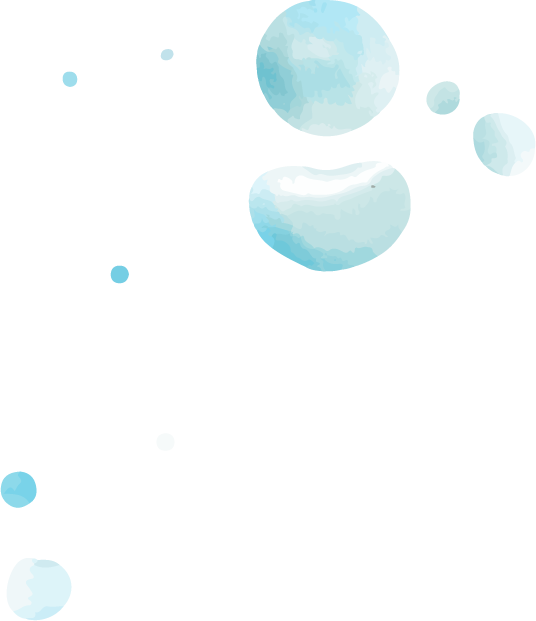 70%
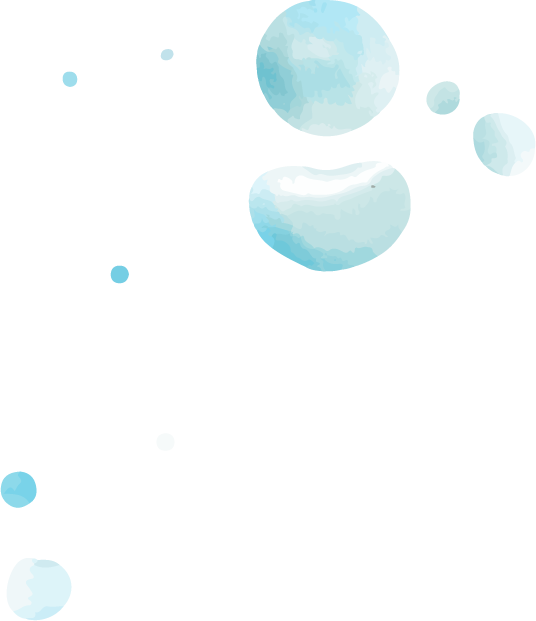 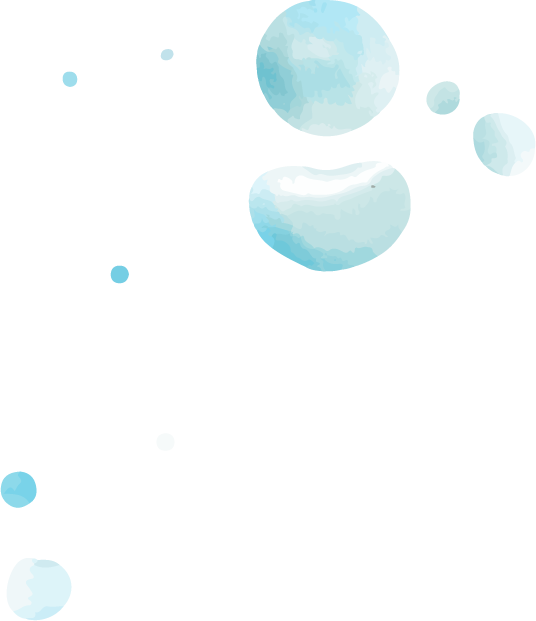 of Earth’s surface is water-covered
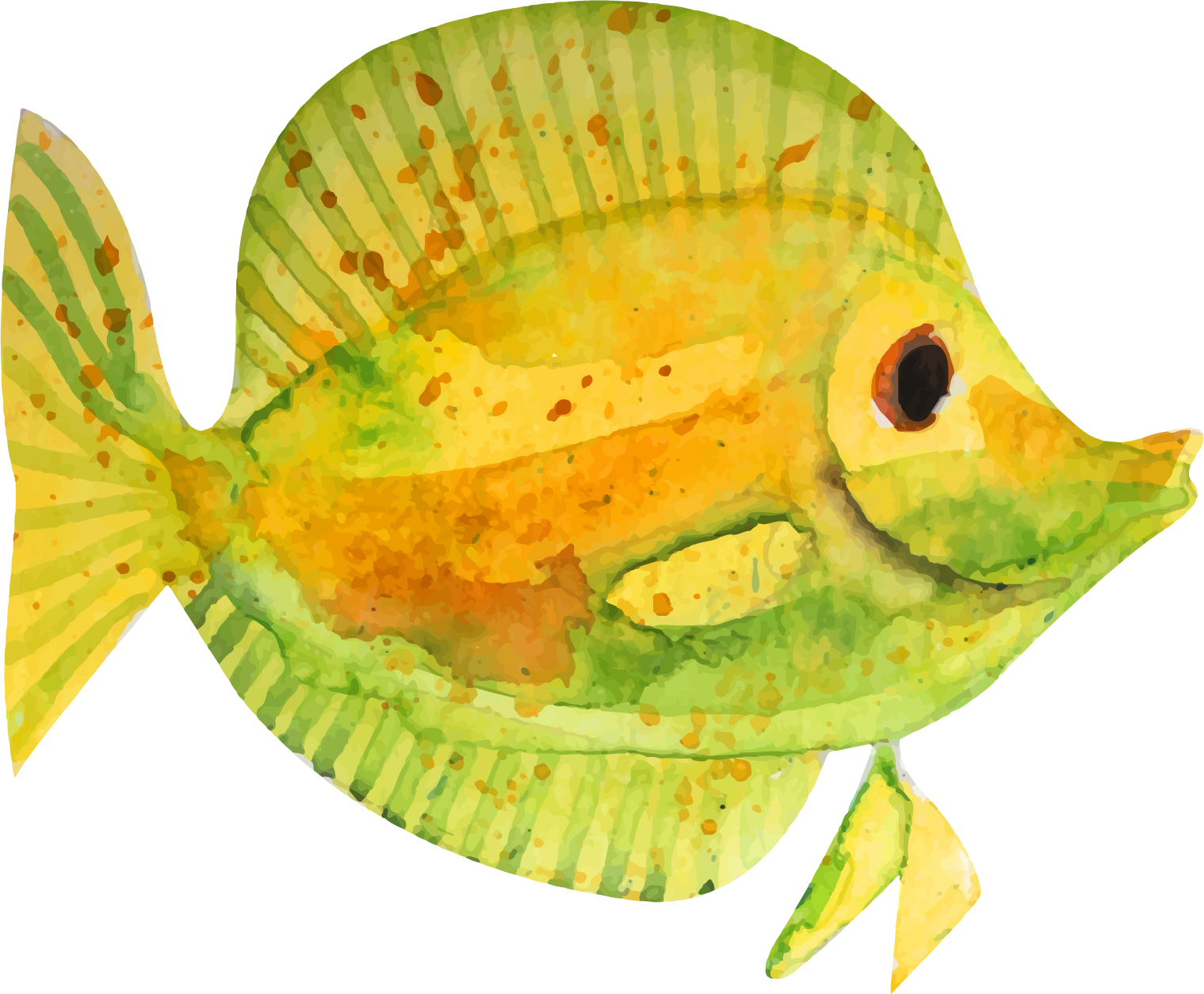 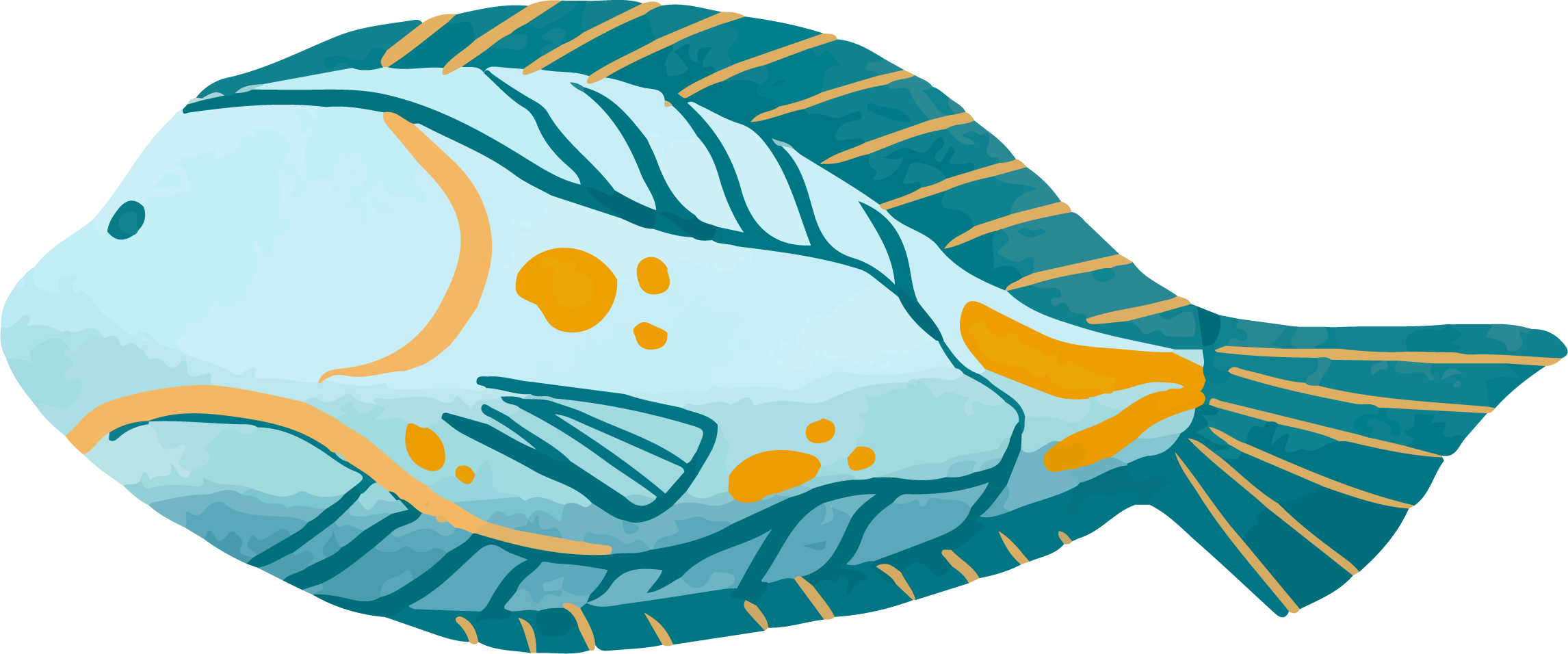 344,000 km²
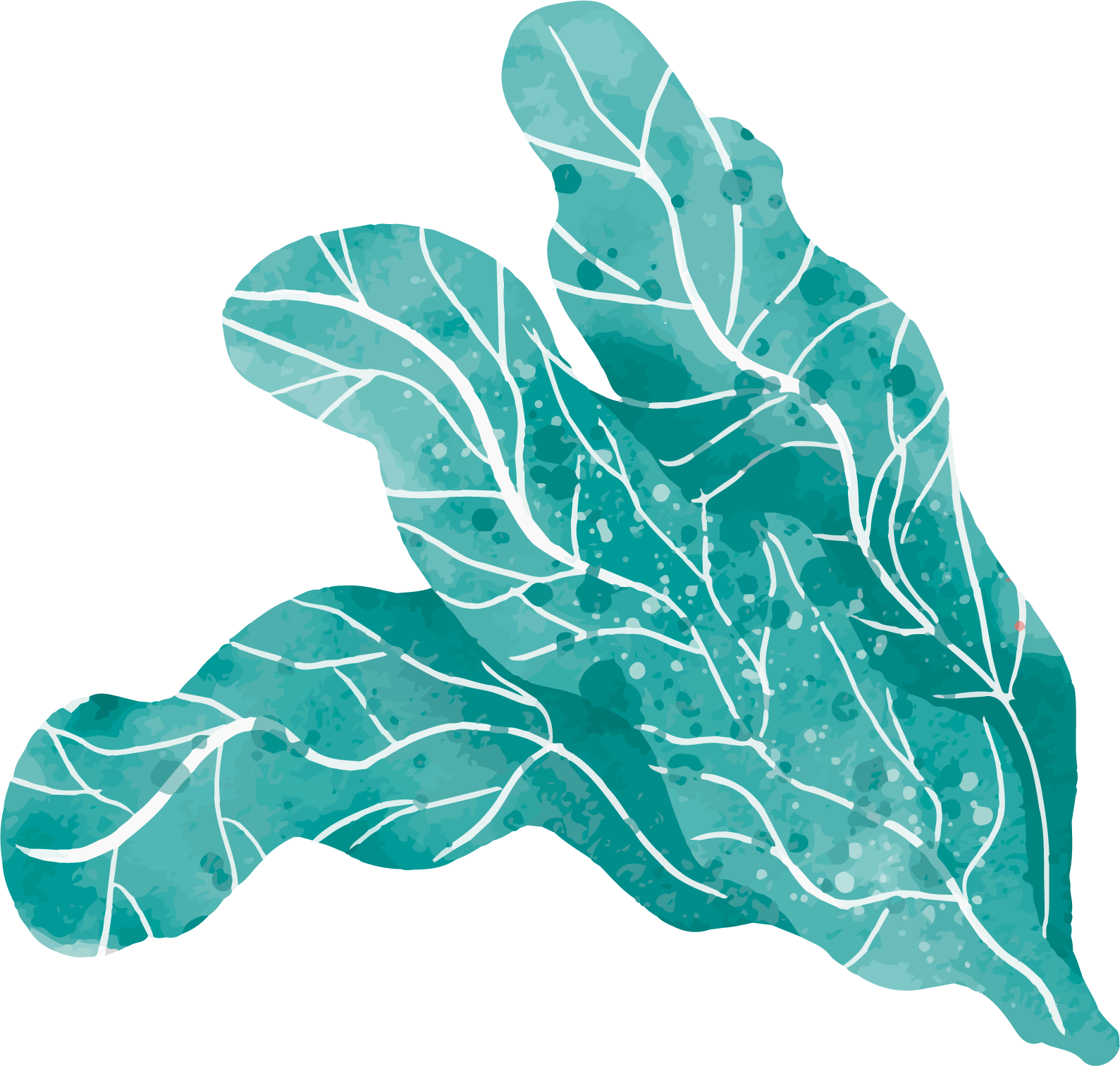 is the area covered by the Great Barrier Reef
33,000
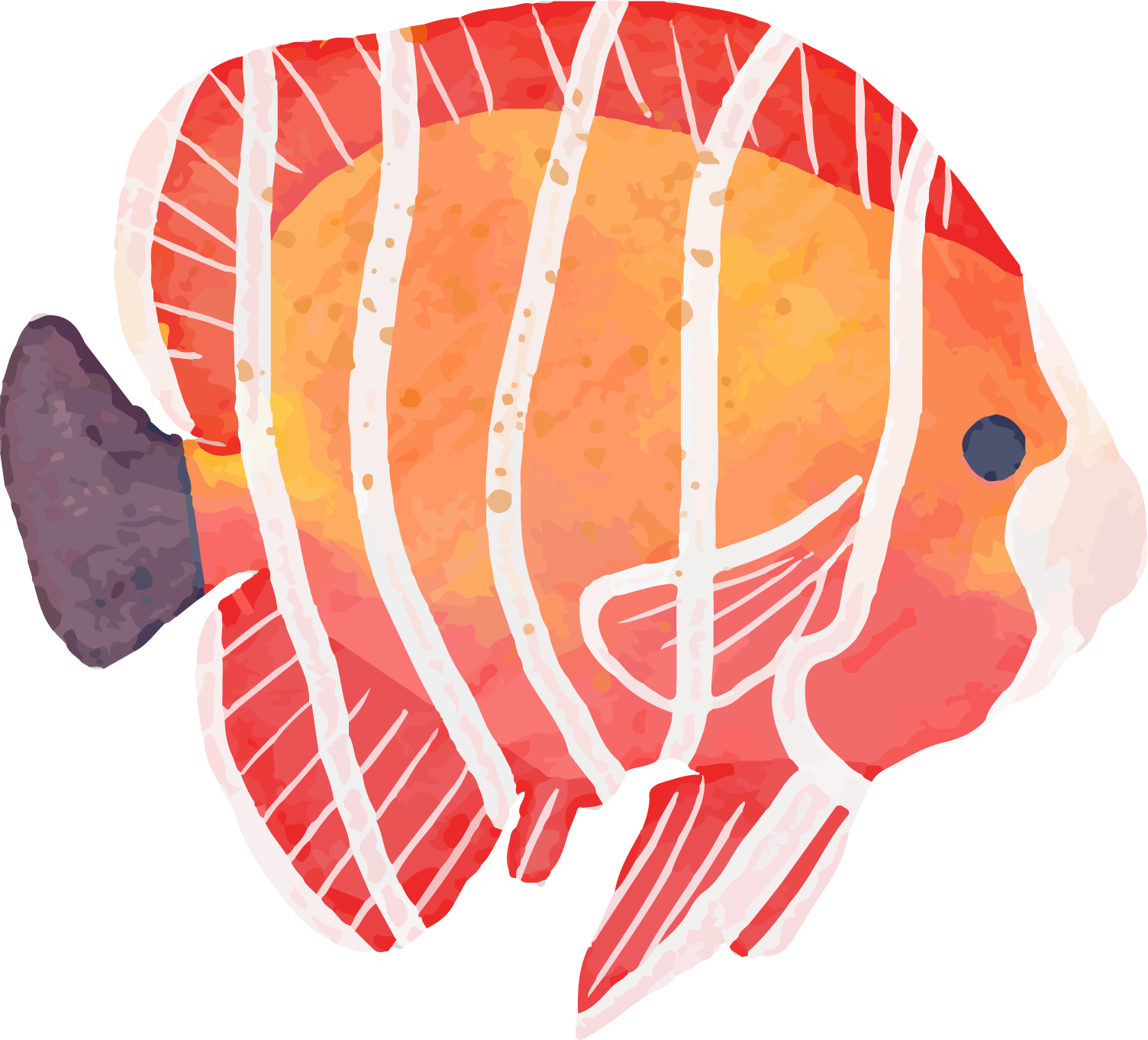 different species of fish have been described so far
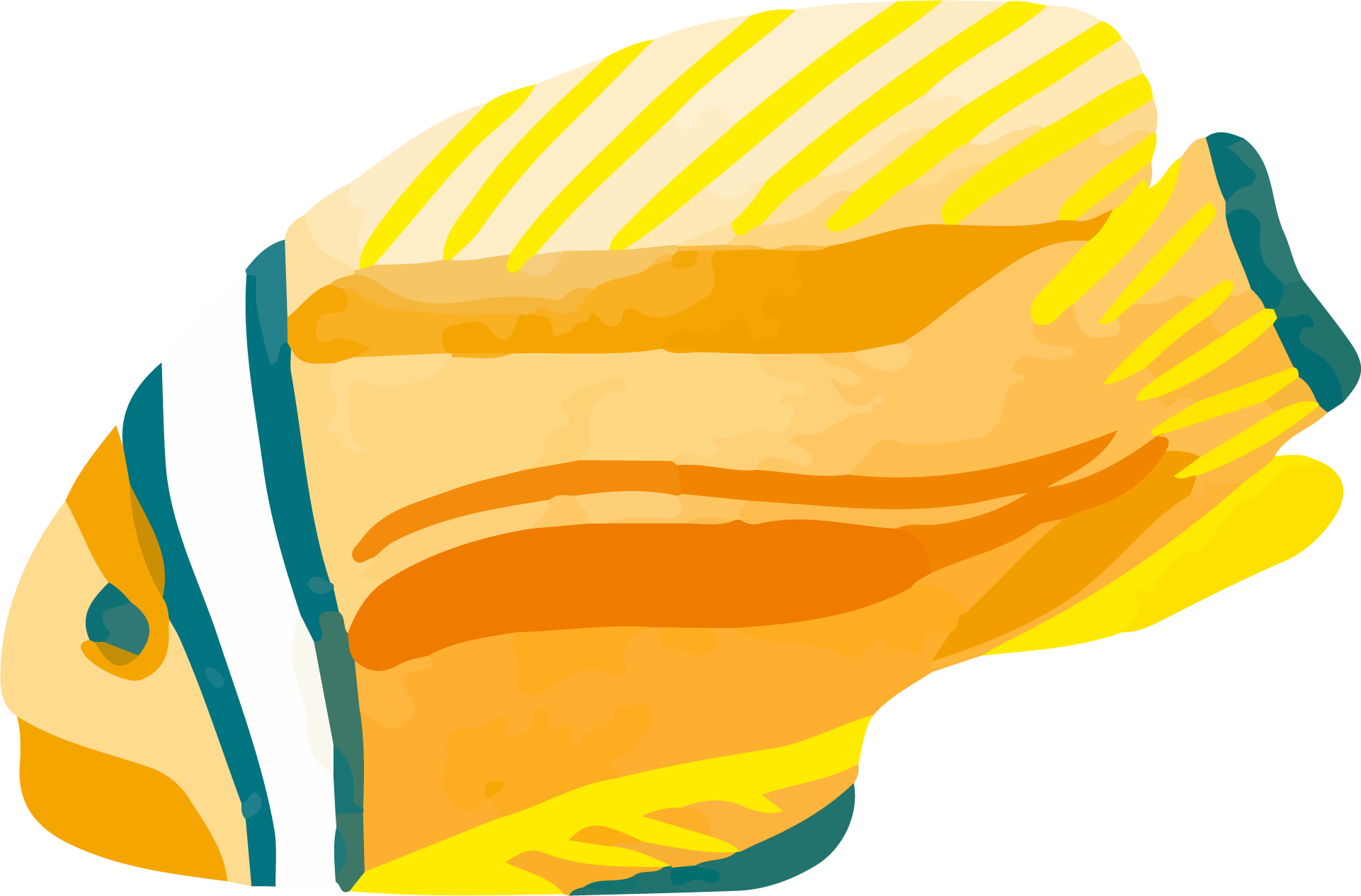 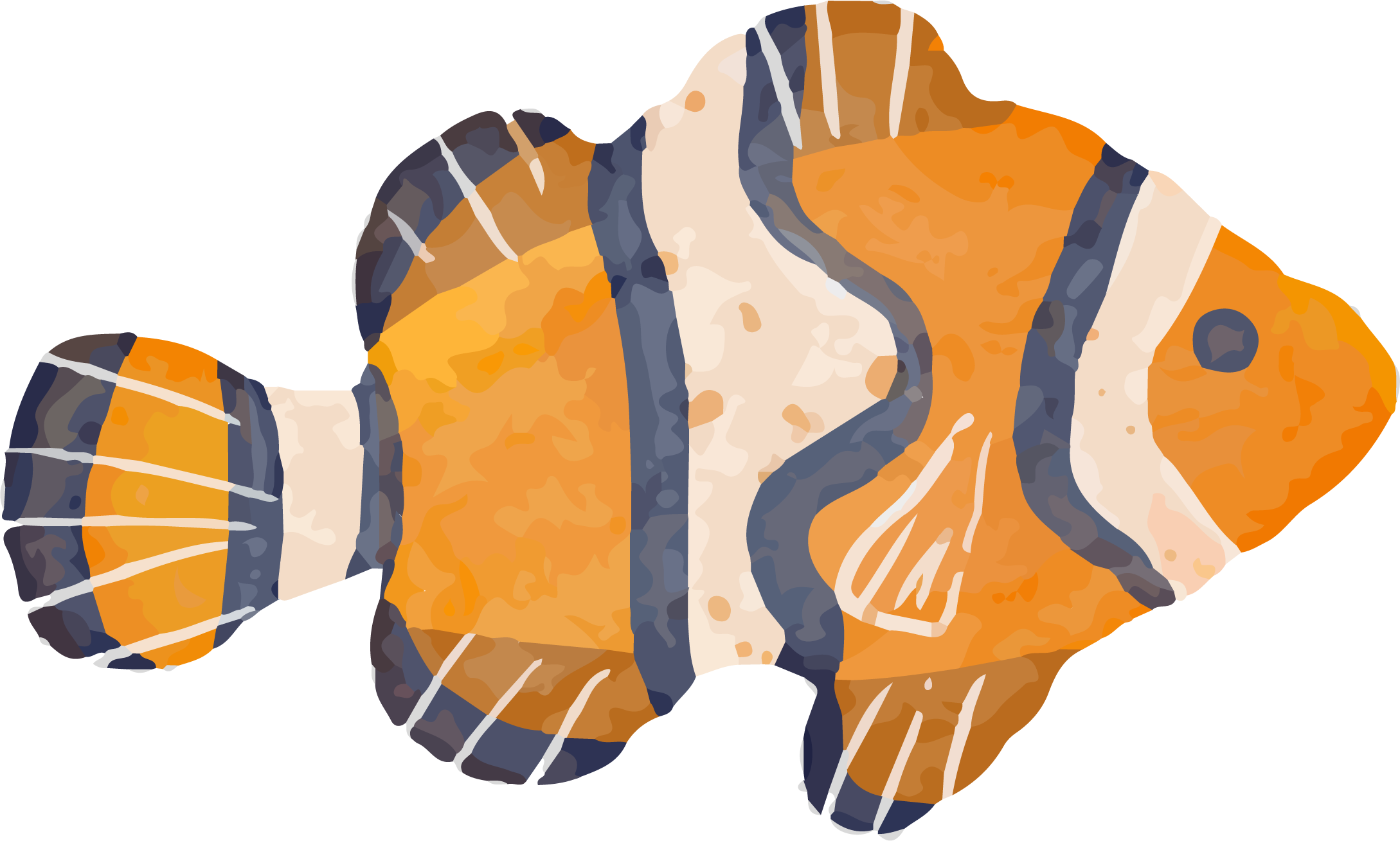 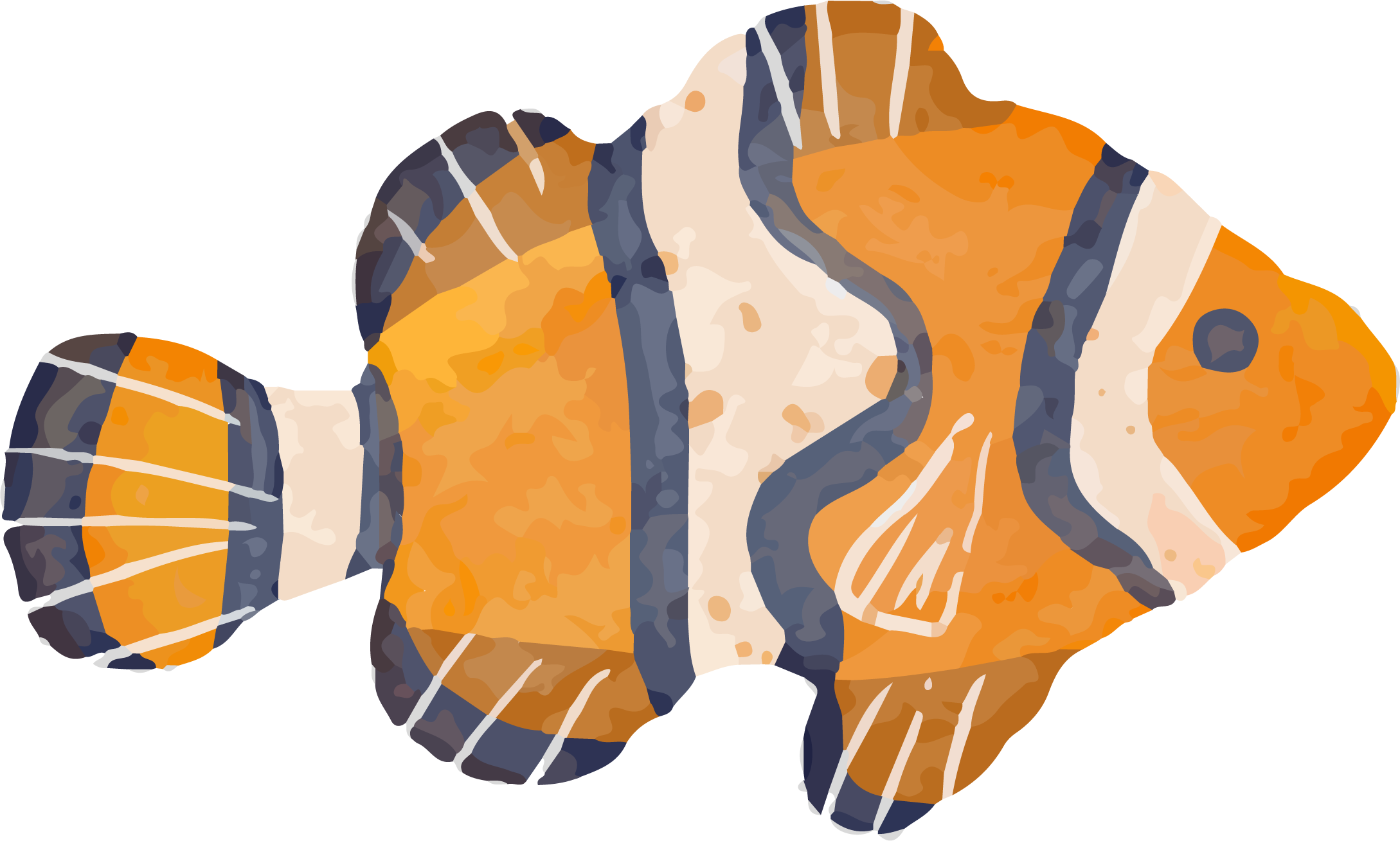 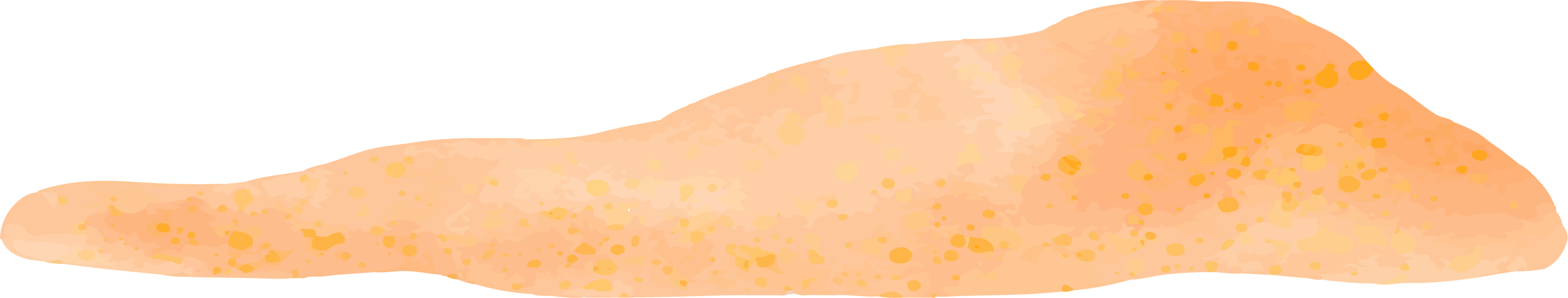 PRACTICAL USES OF THIS SUBJECT
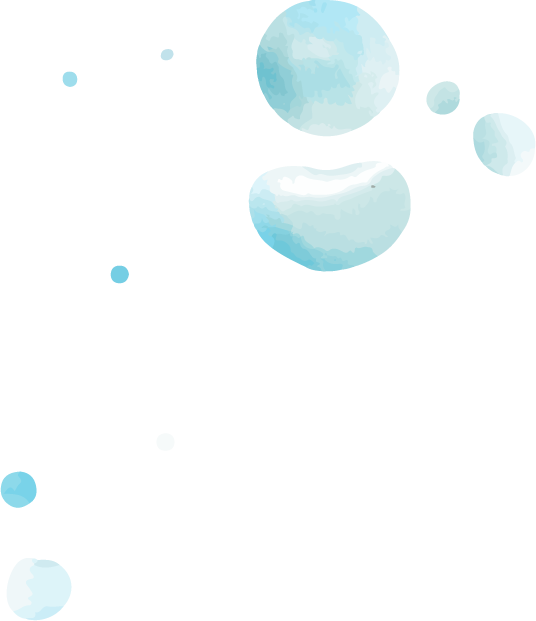 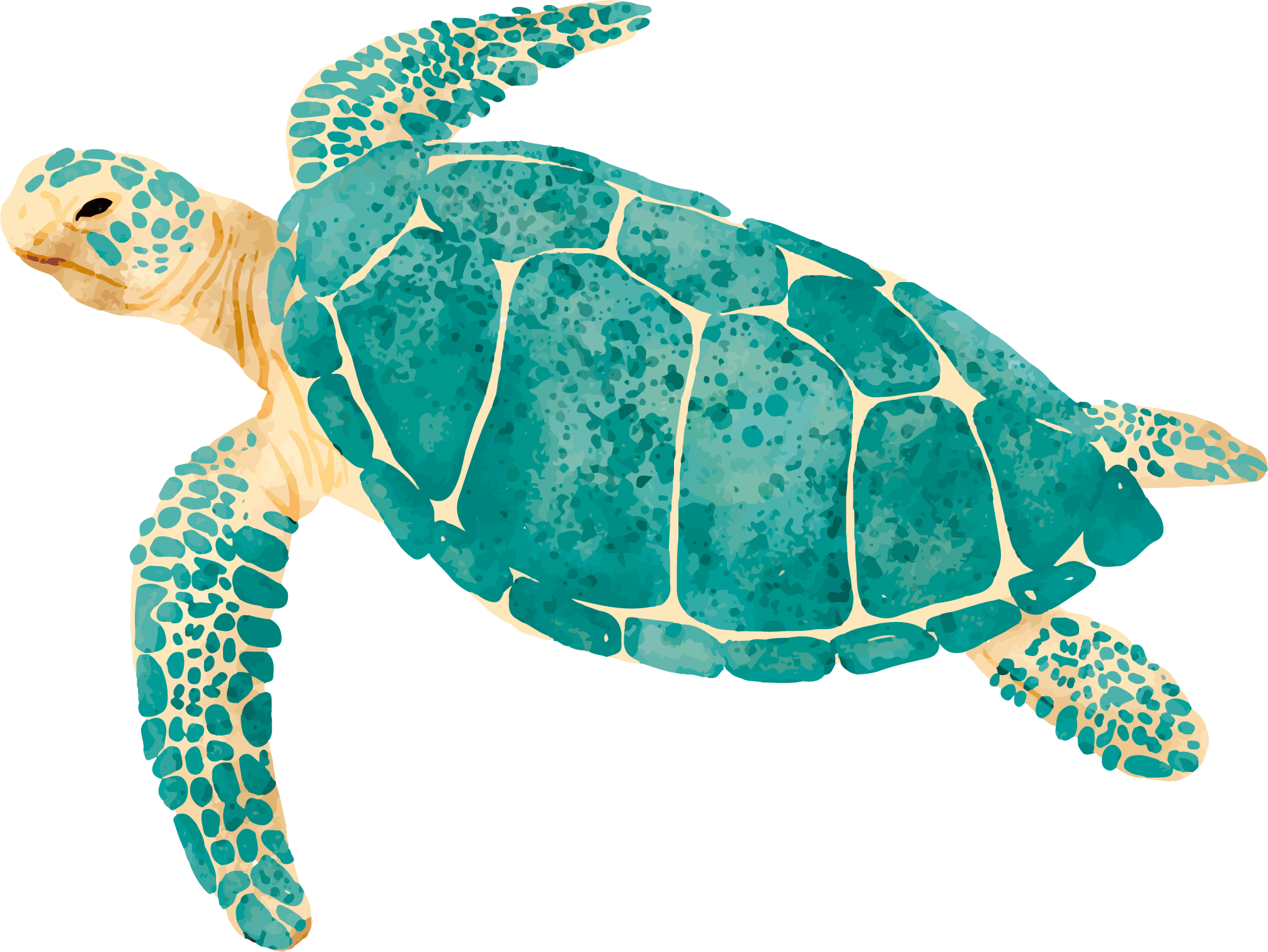 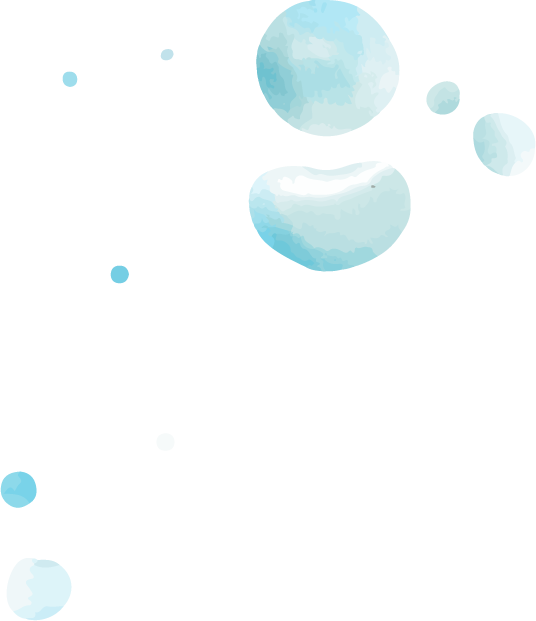 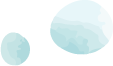 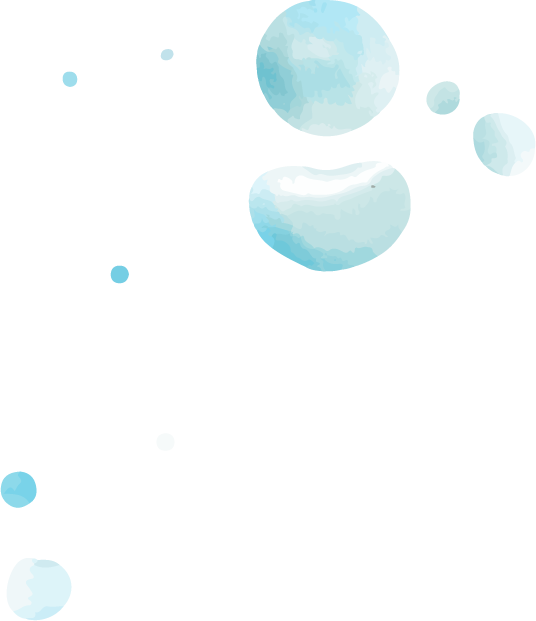 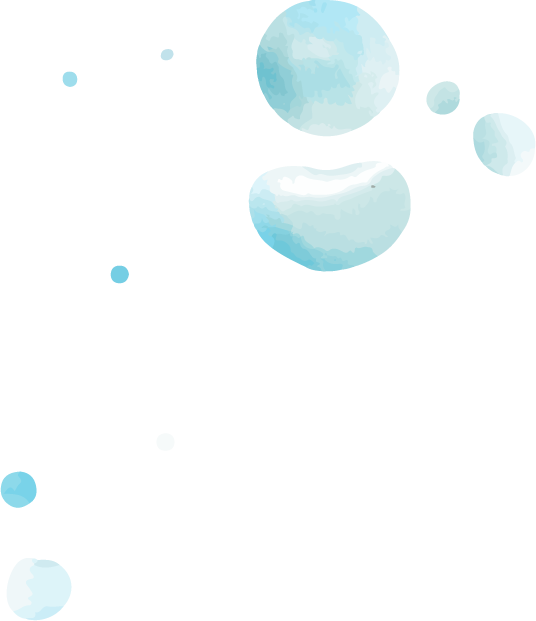 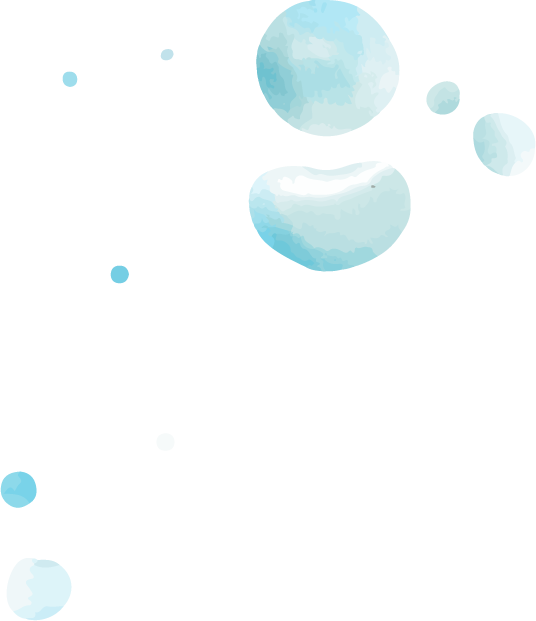 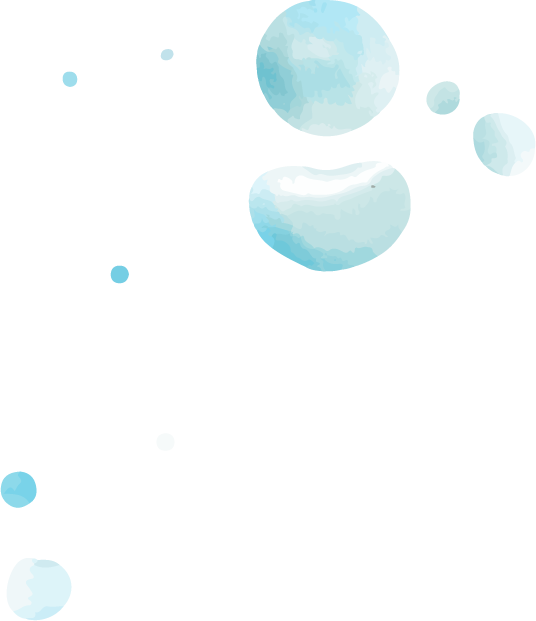 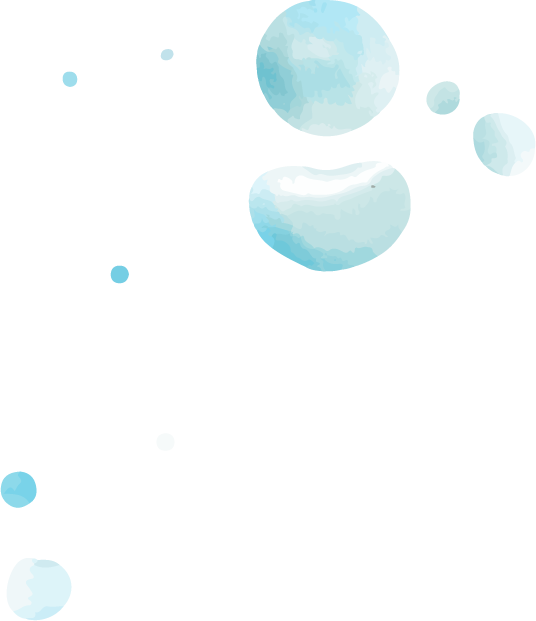 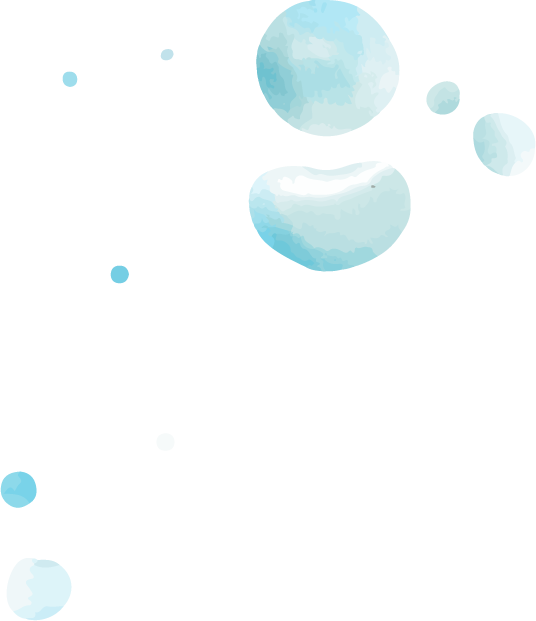 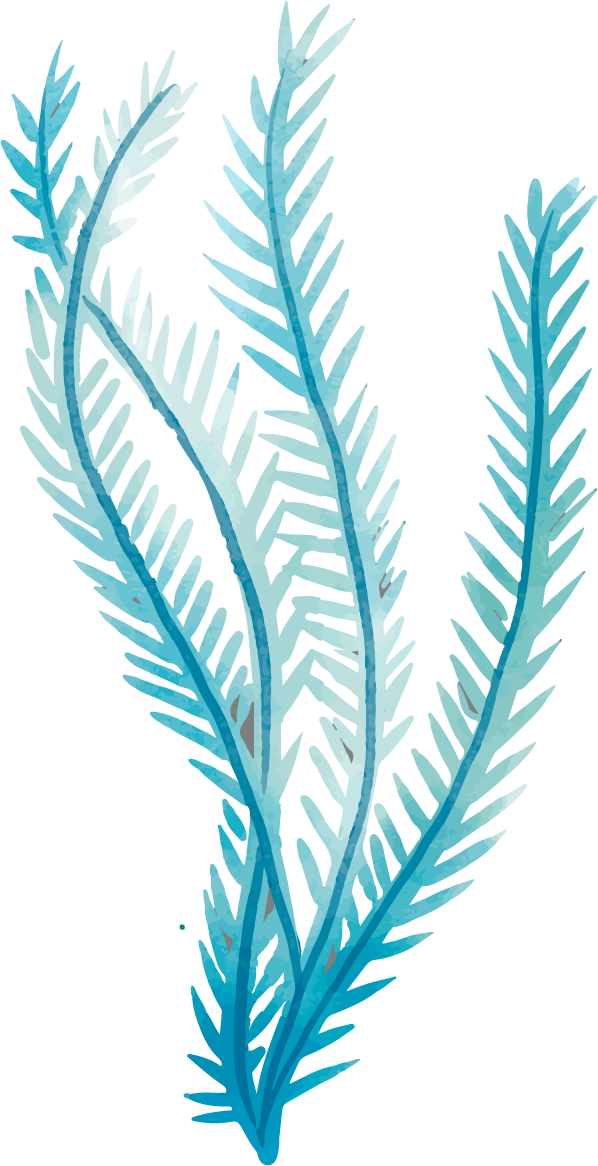 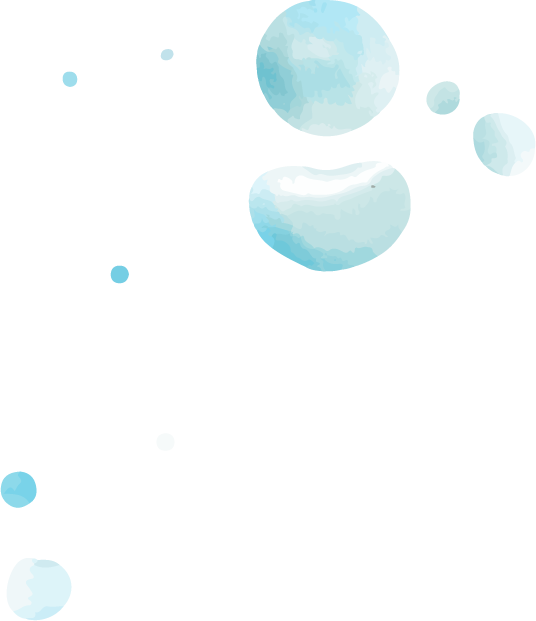 MERCURY
JUPITER
VENUS
Mercury is the closest planet to the Sun and the smallest one in the Solar System. It’s only a bit larger than our Moon
It’s the biggest planet in our Solar System and also the fourth-brightest object in the night sky
Venus has a beautiful name and is the second planet from the Sun. It’s terribly hot, even hotter than Mercury
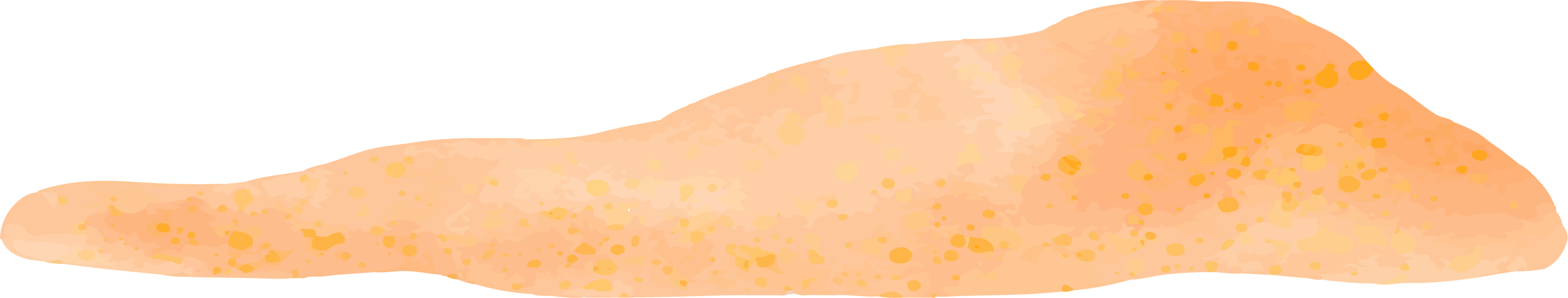 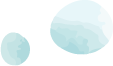 CASE STUDY
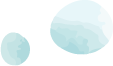 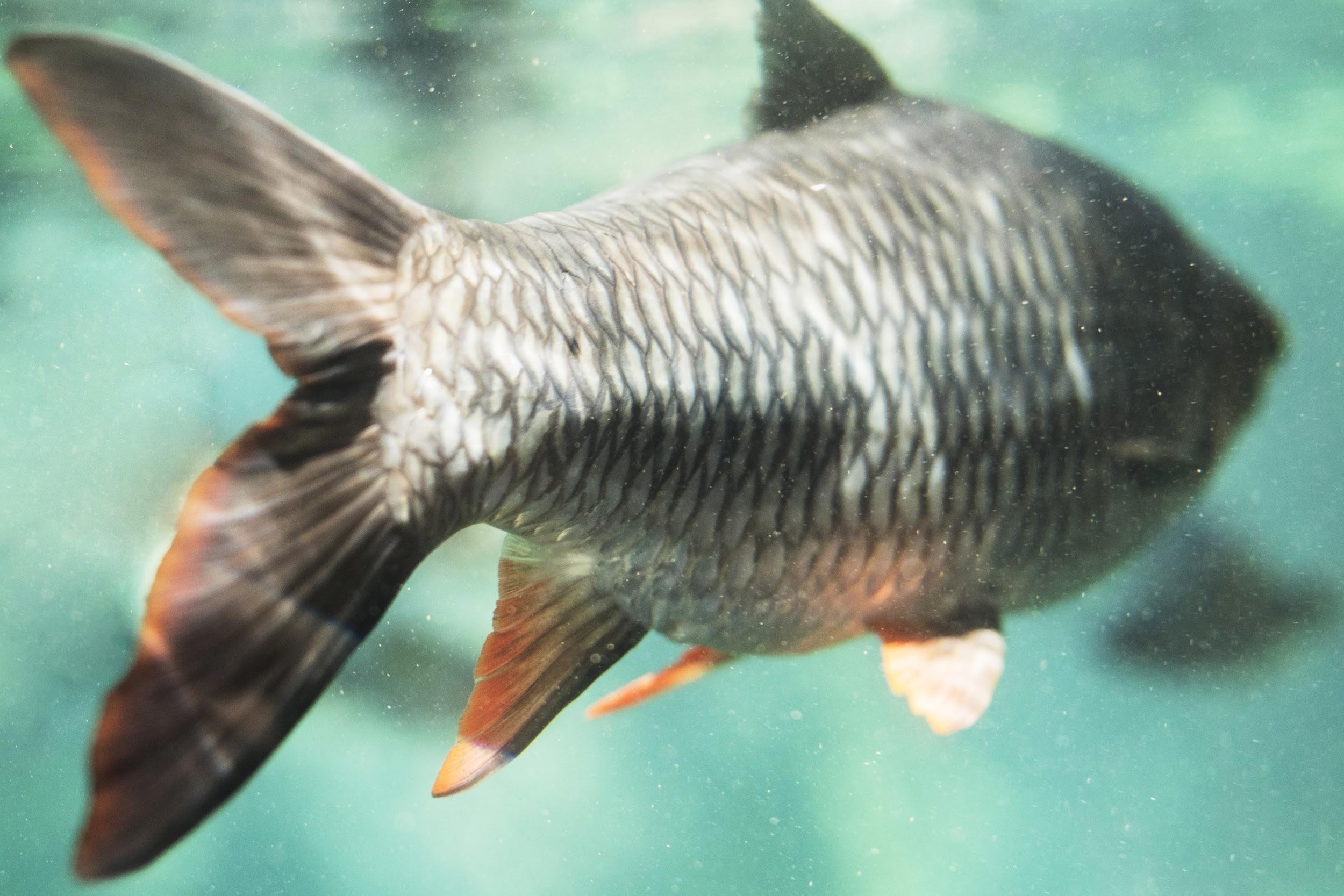 Despite being red, Mars is a cold place, not hot. It’s full of iron oxide dust, which gives the planet its reddish cast
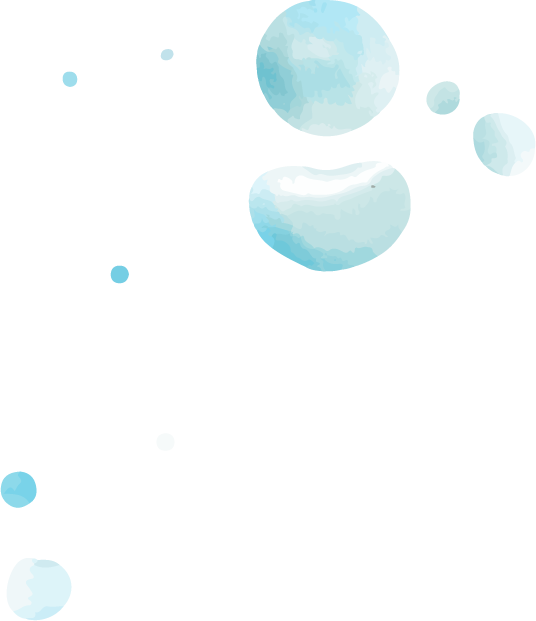 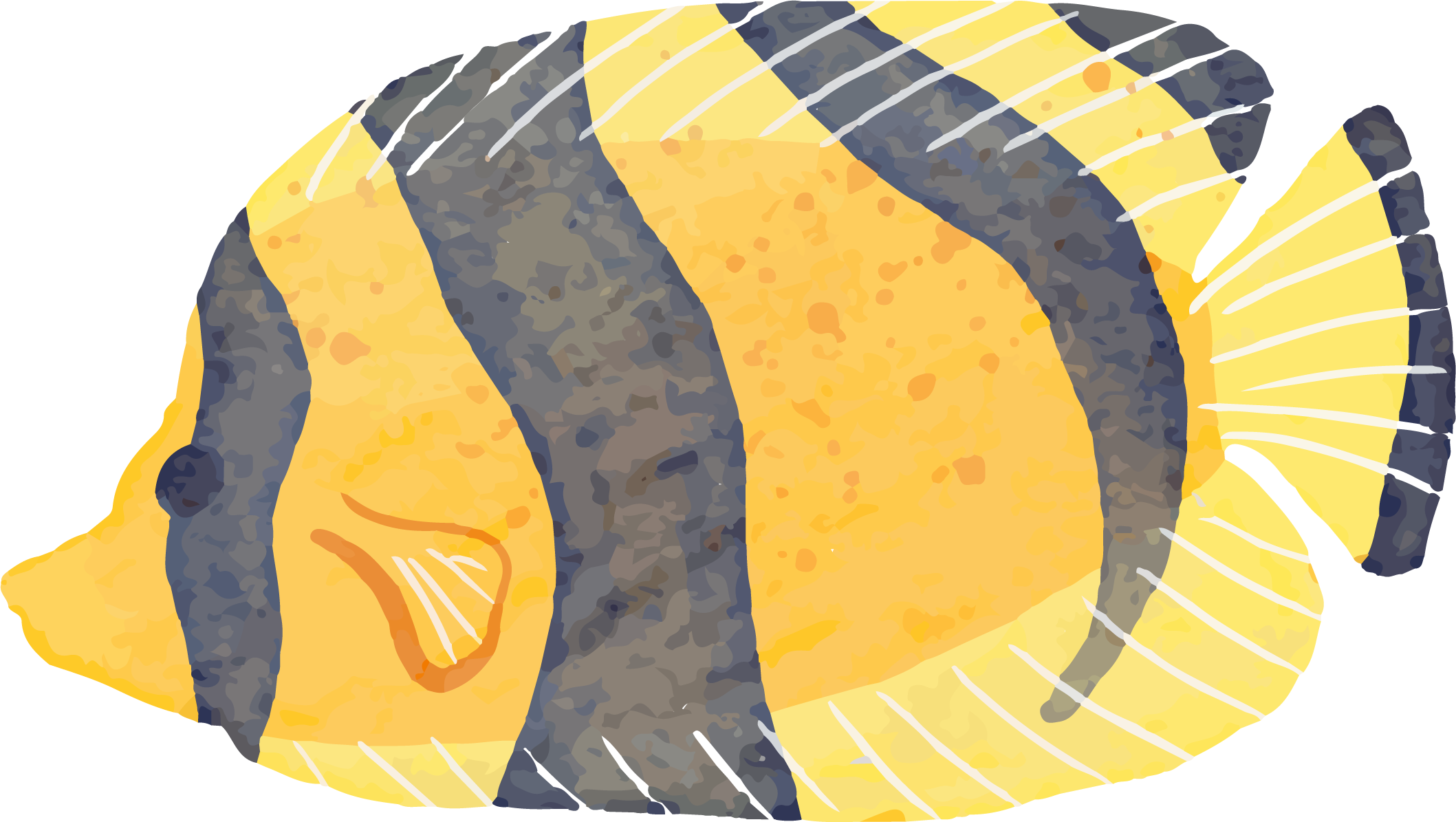 Insert your multimedia content here
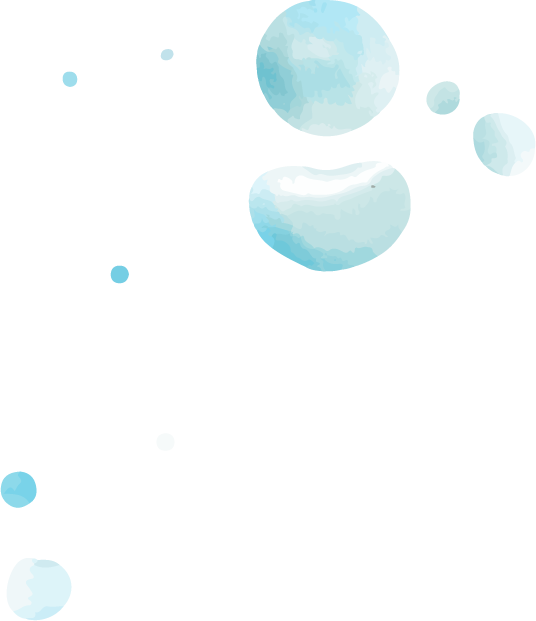 DID YOU KNOW THIS?
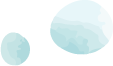 Mercury is the closest planet to the Sun and the smallest one in the Solar System
Despite being red, Mars is a cold place, not hot. It’s full of iron oxide dust
Venus has a beautiful name, but it’s terribly hot, even hotter than Mercury
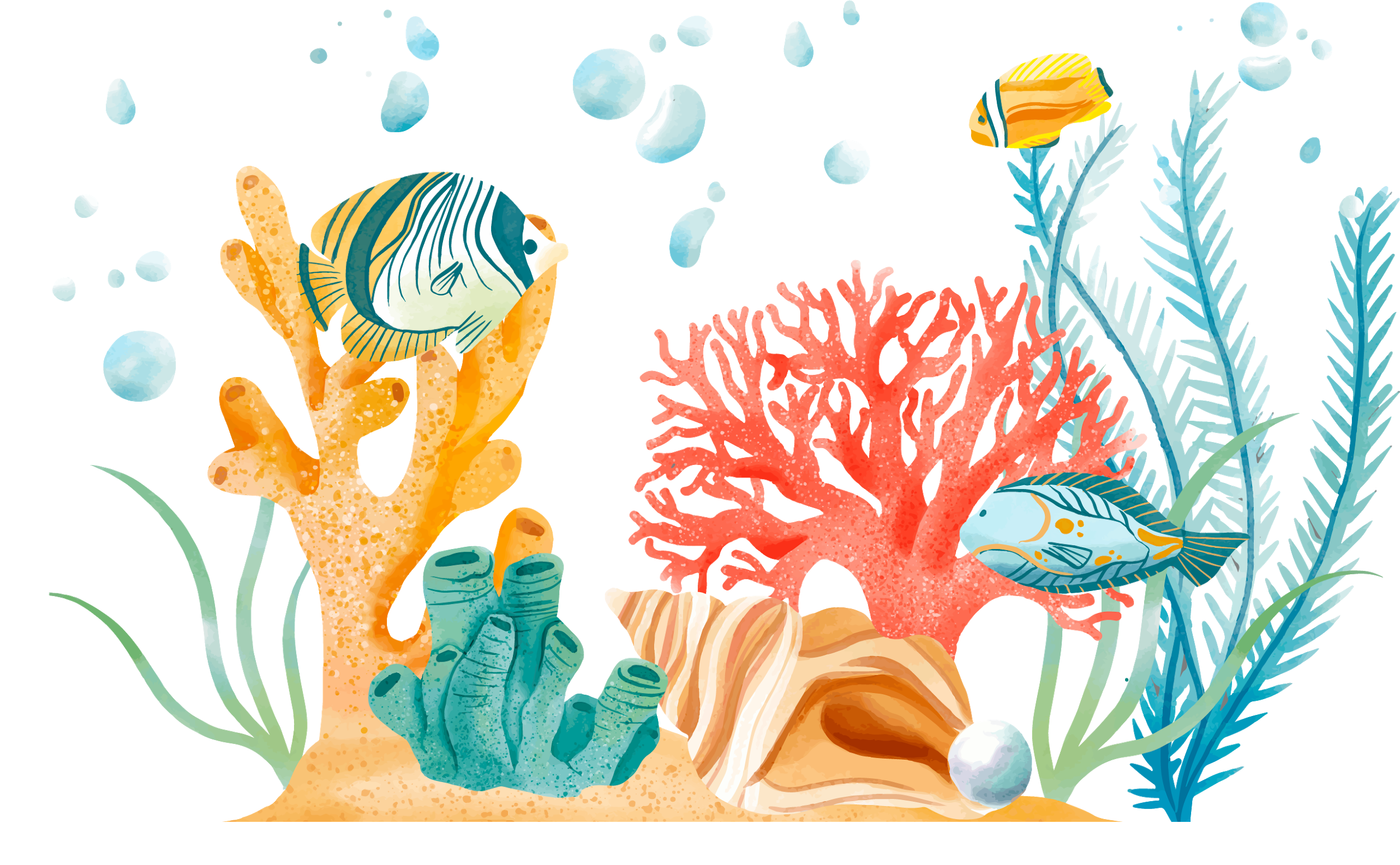 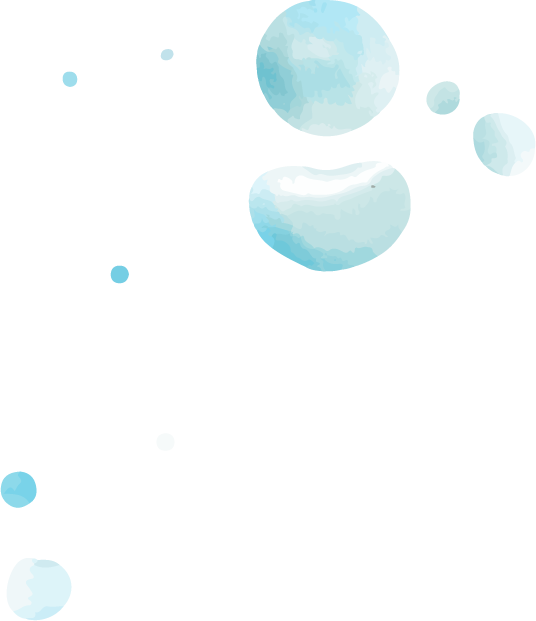 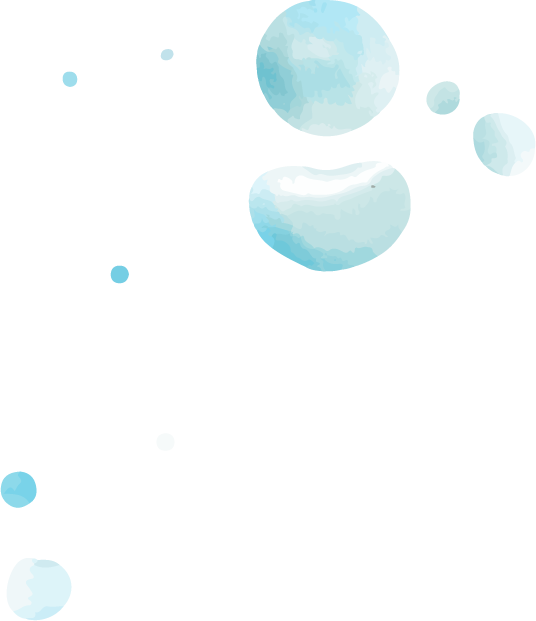 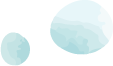 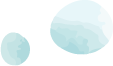 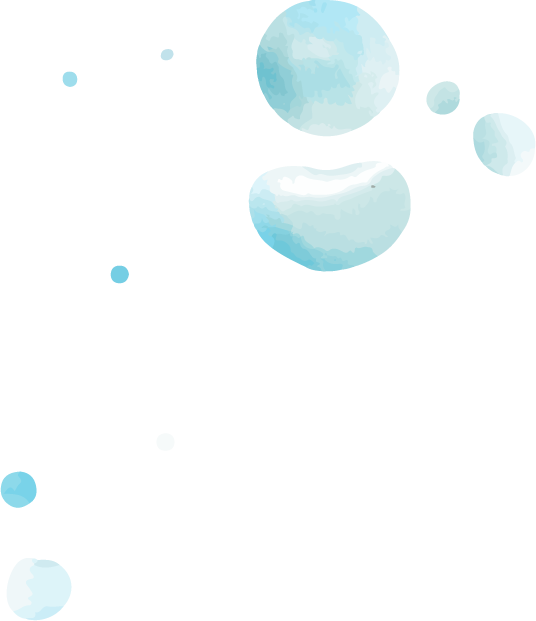 PROBLEM VS. SOLUTION
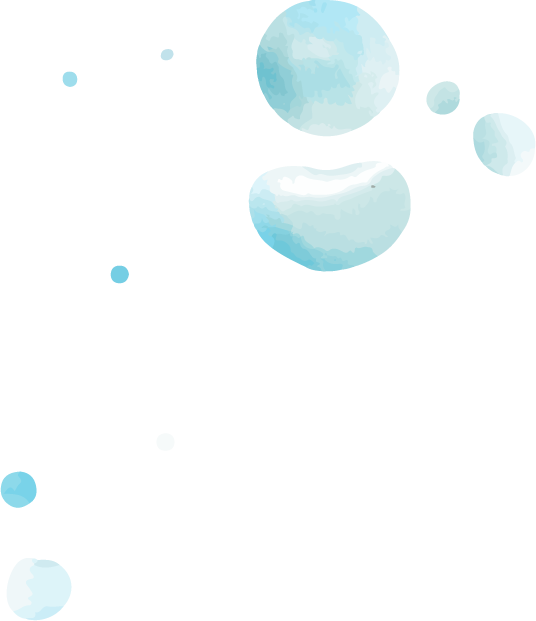 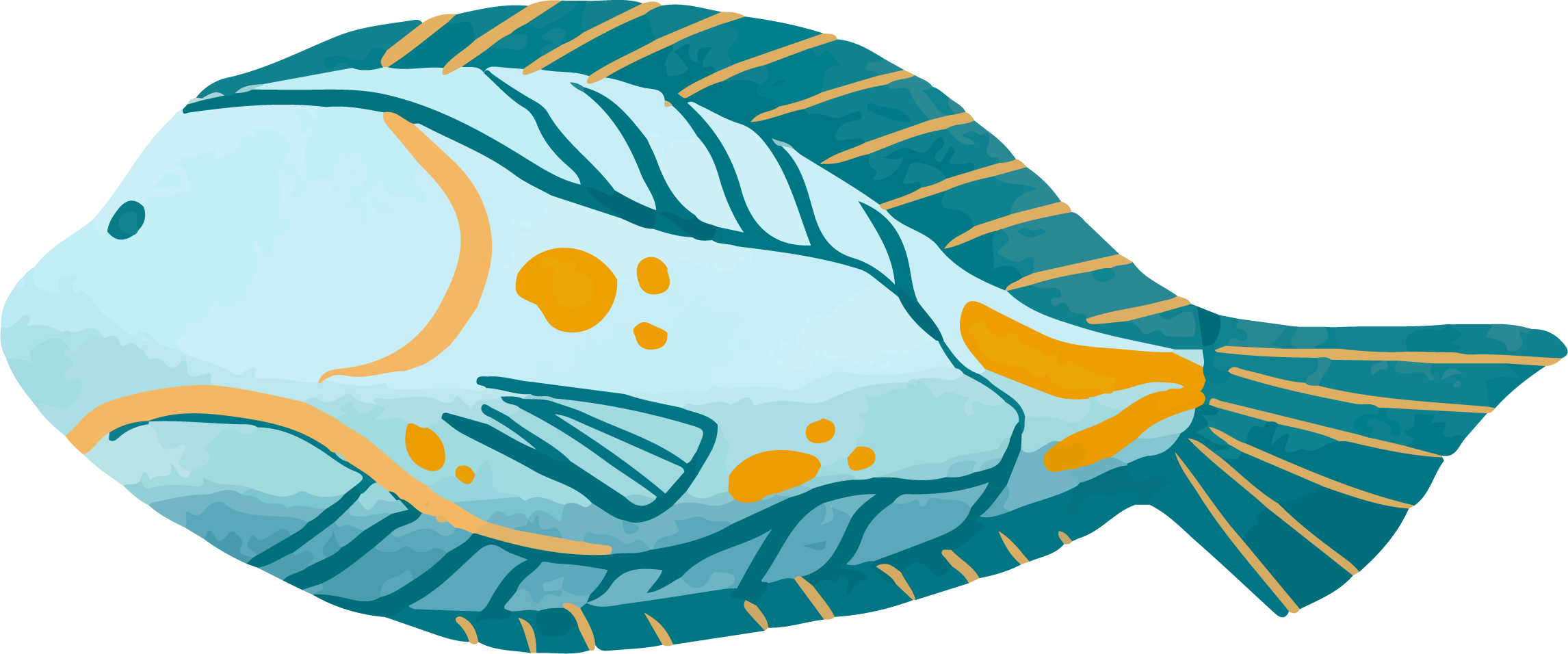 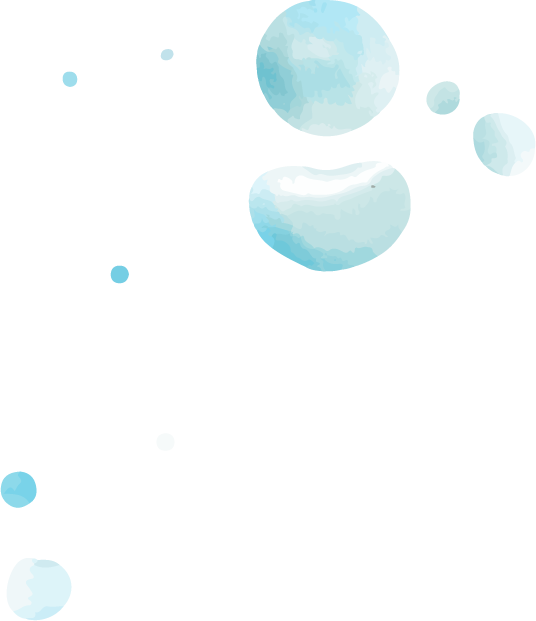 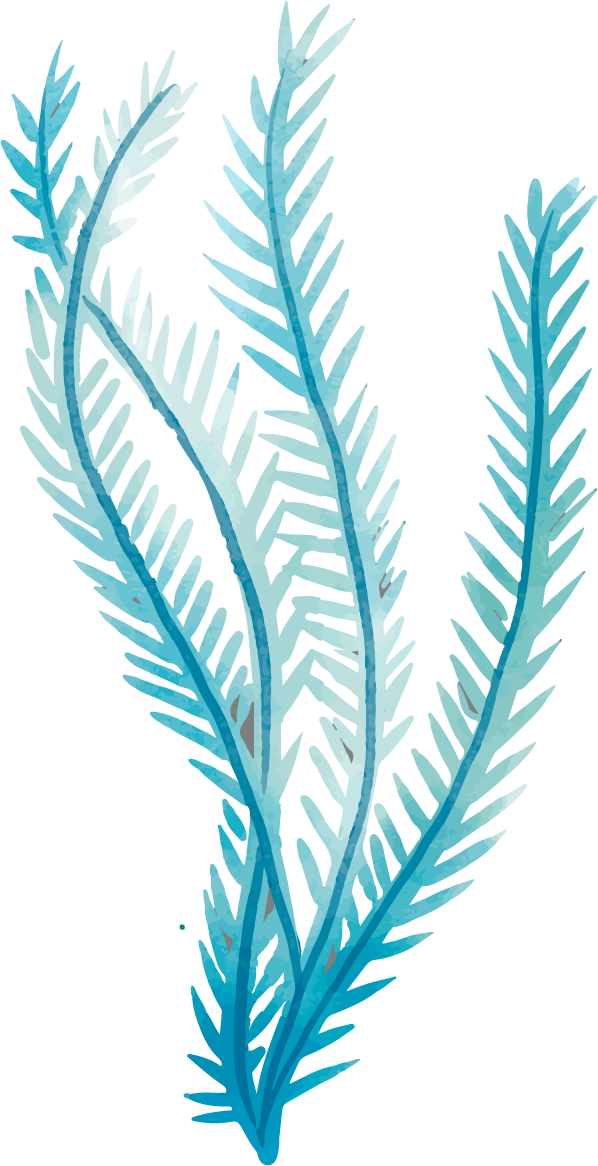 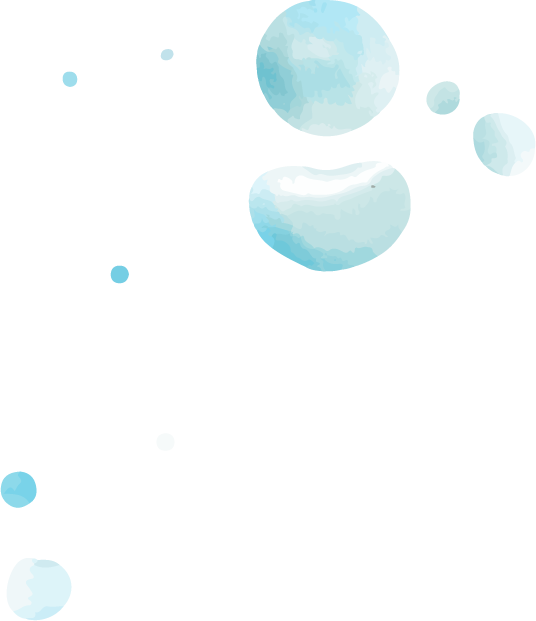 PROBLEM
SOLUTION
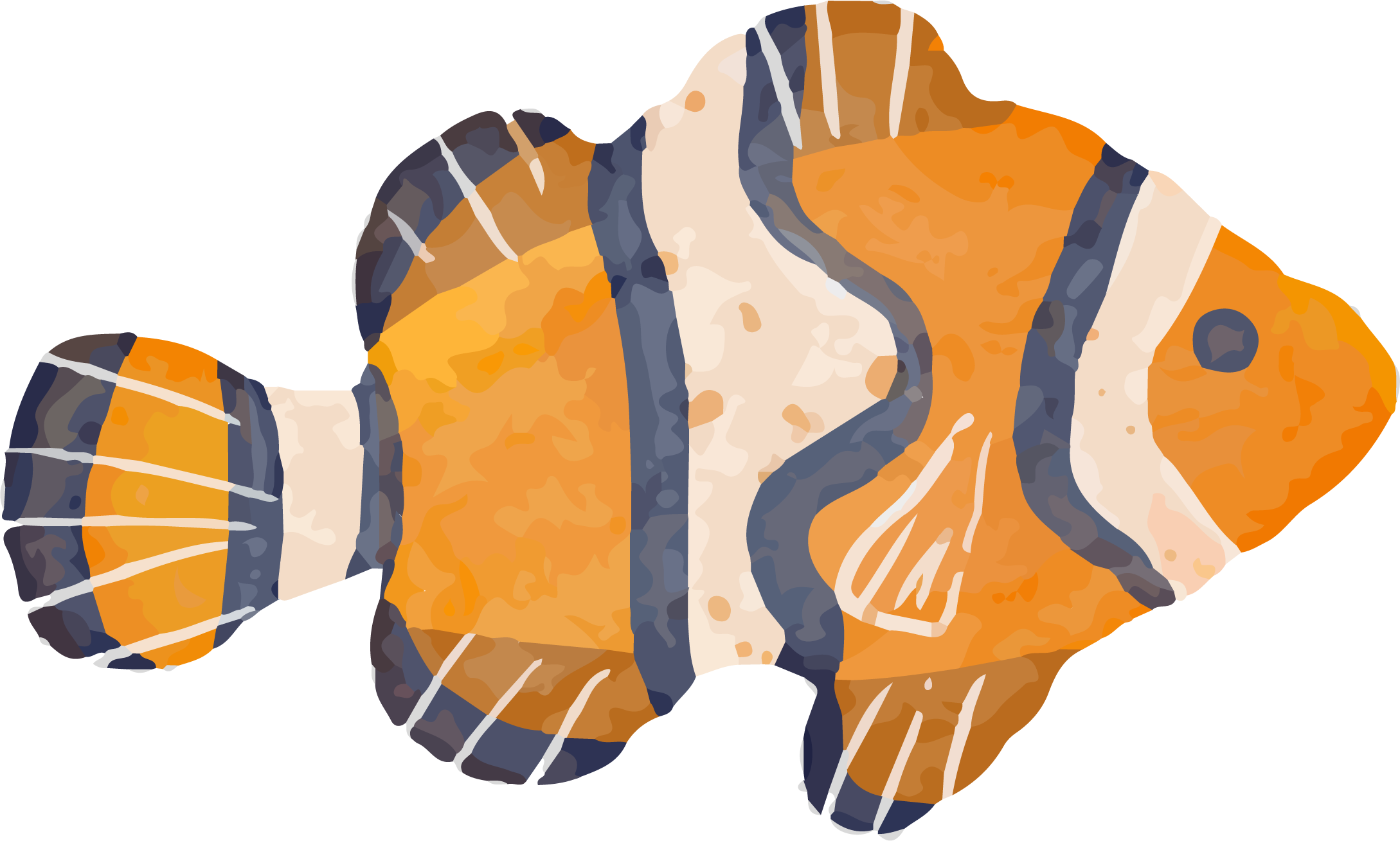 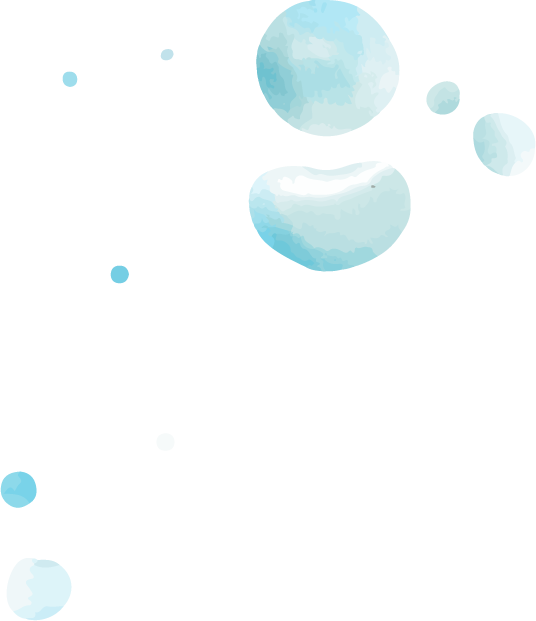 Venus has a beautiful name and is the second planet from the Sun
Despite being red, Mars is a cold place, not hot. It’s full of iron oxide dust
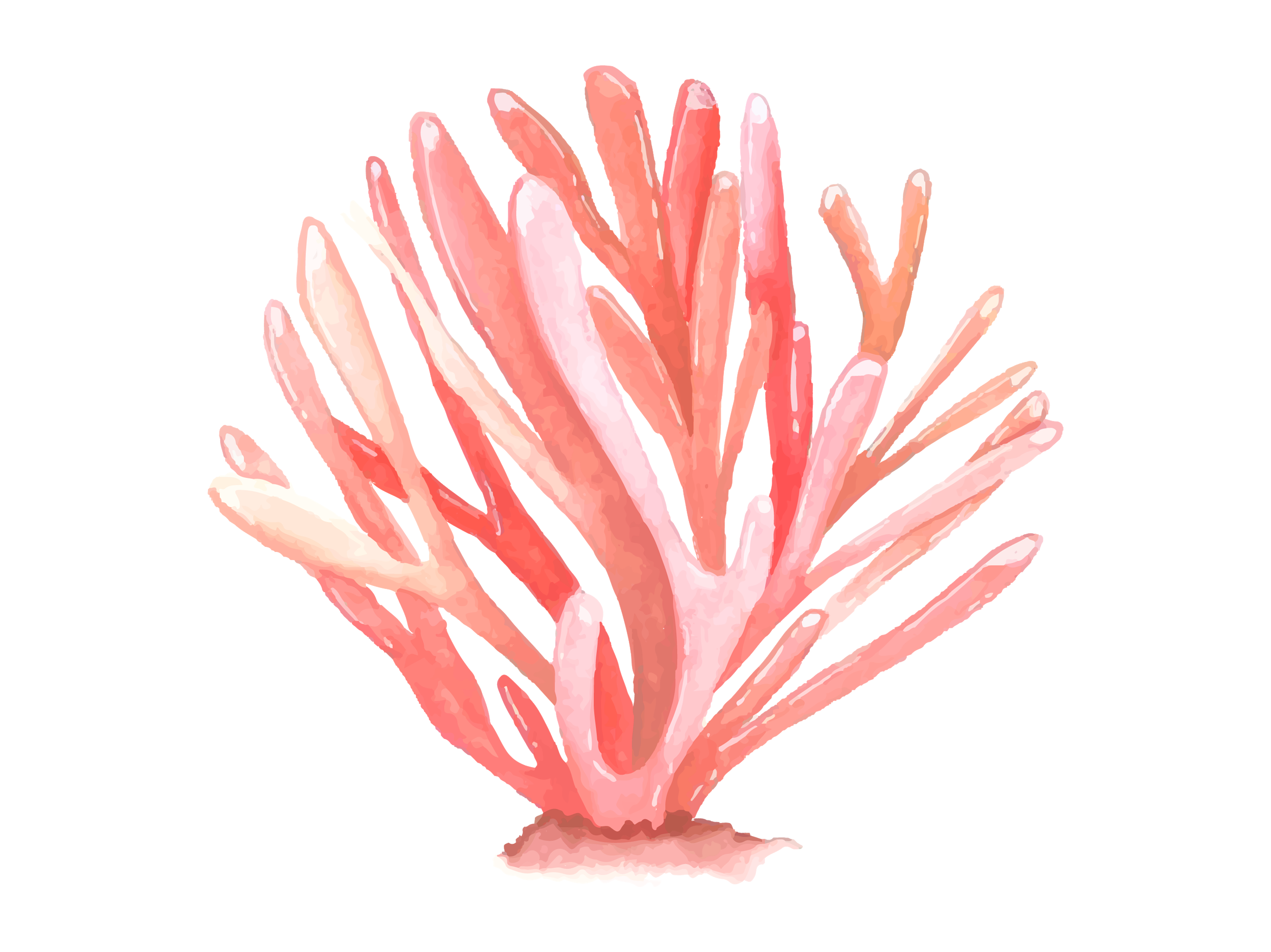 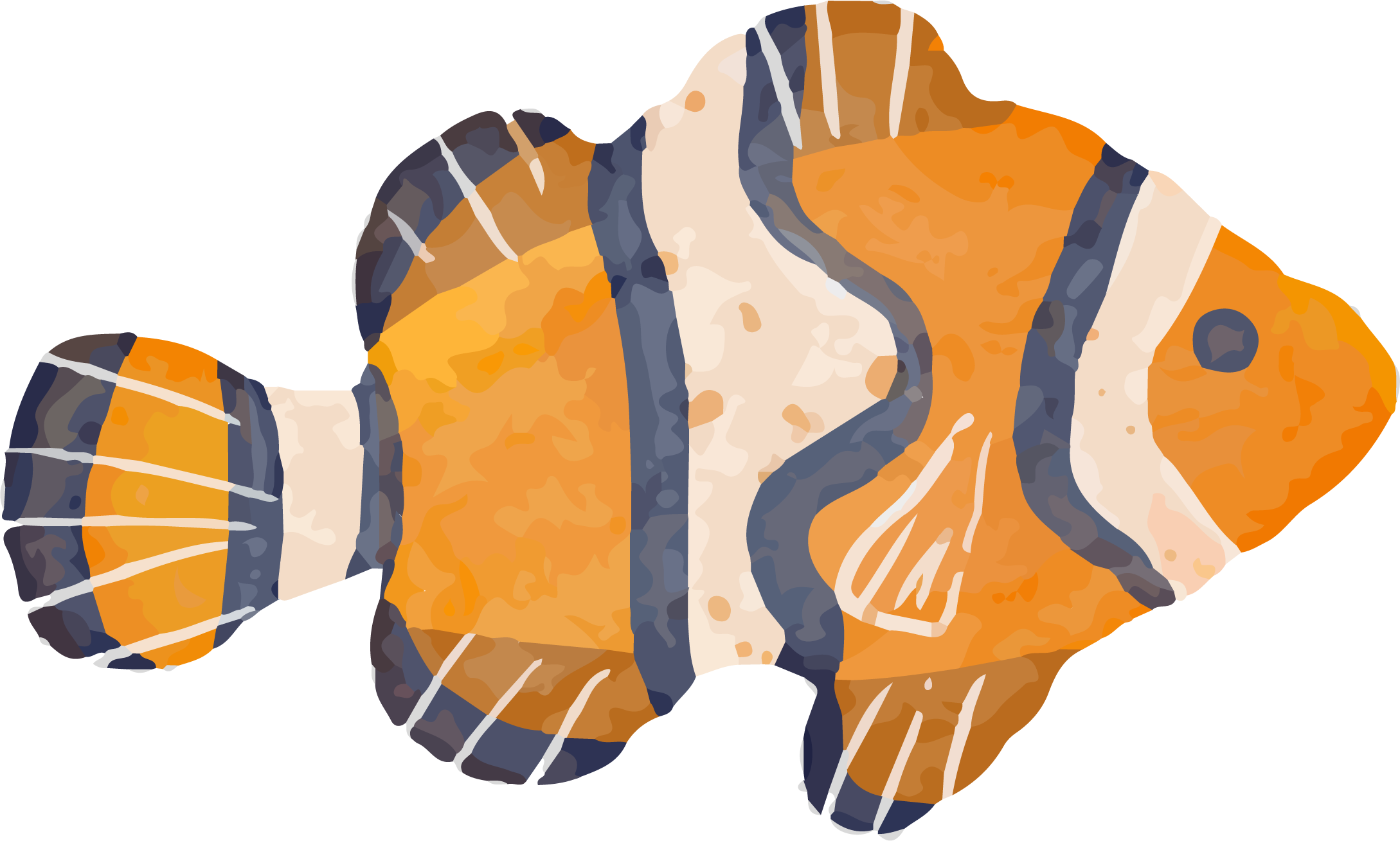 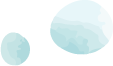 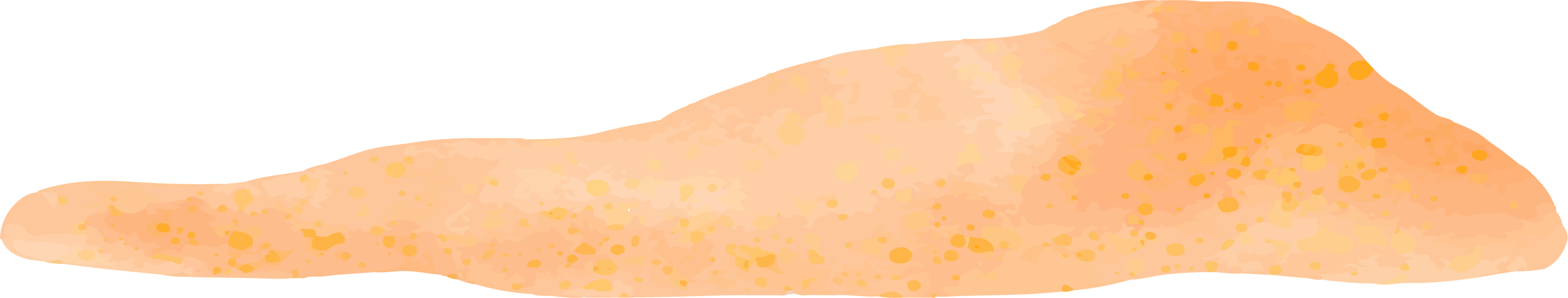 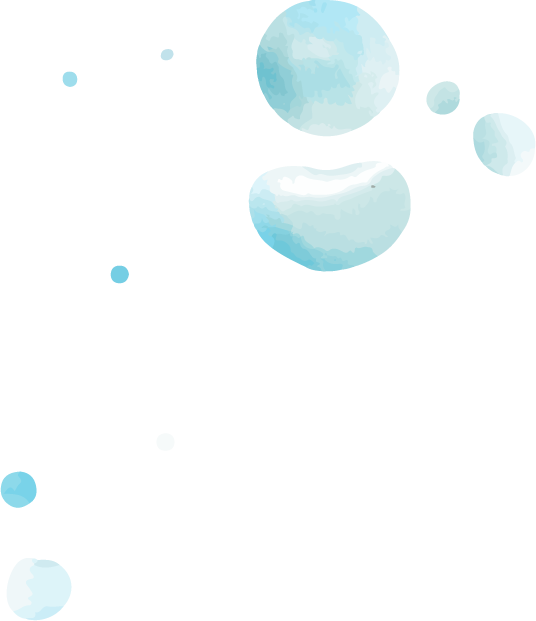 PROCESS
STEP 2
STEP 3
Mercury is the closest planet to the Sun
Venus has a beautiful name, but it’s terribly hot
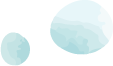 STEP 1
STEP 4
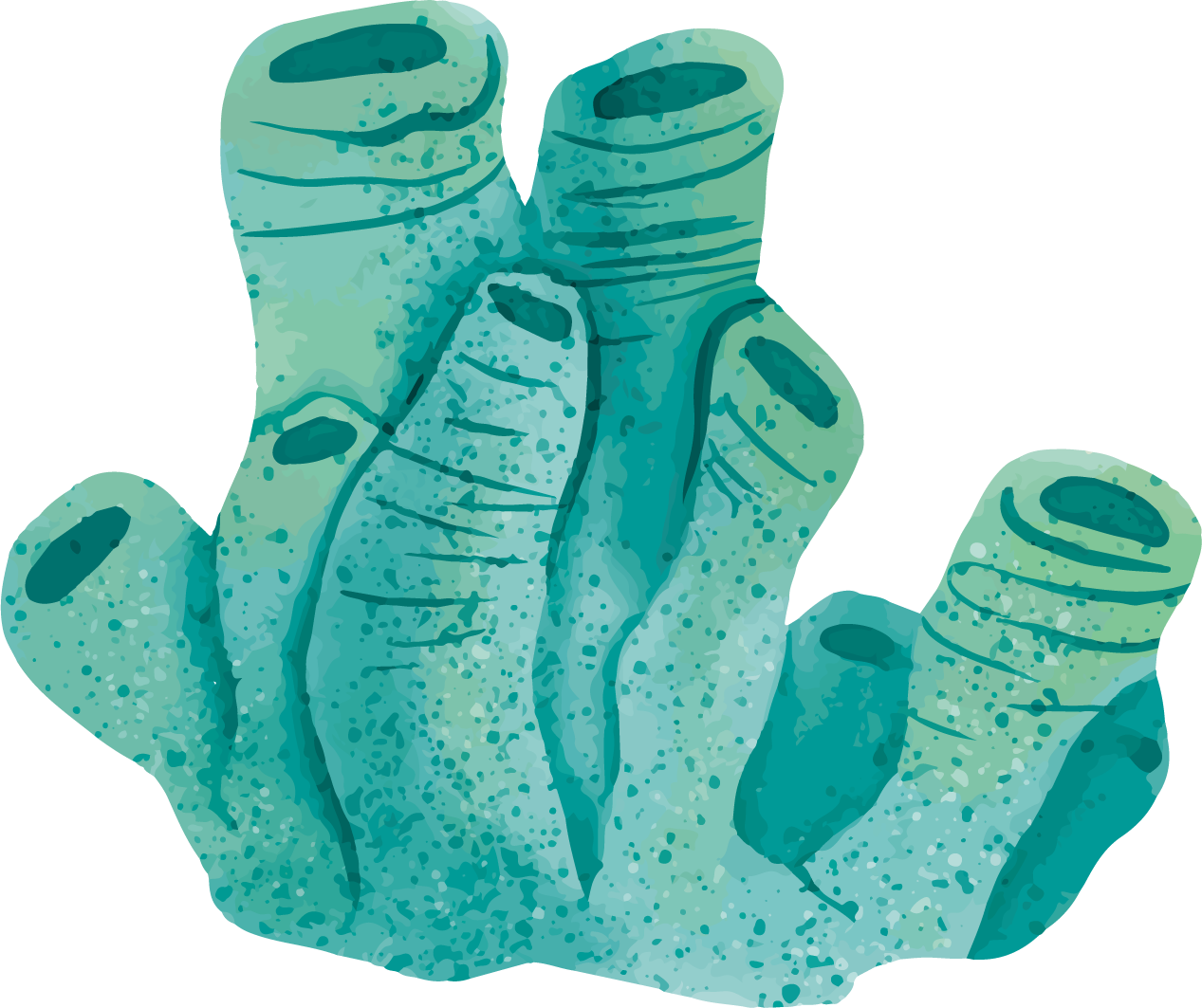 Saturn is the ringed one. It’s a gas giant
Despite being red, Mars is a cold place, not hot
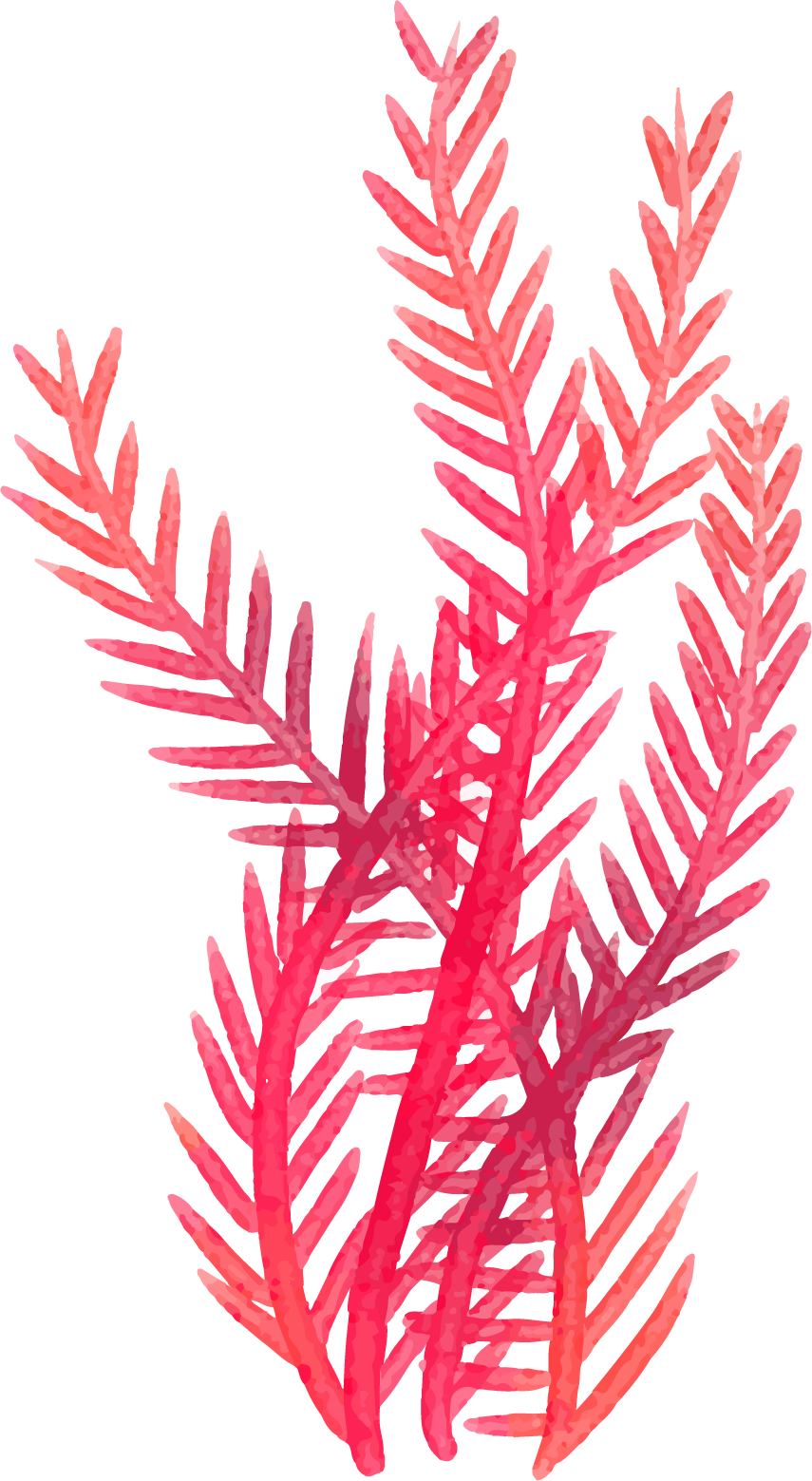 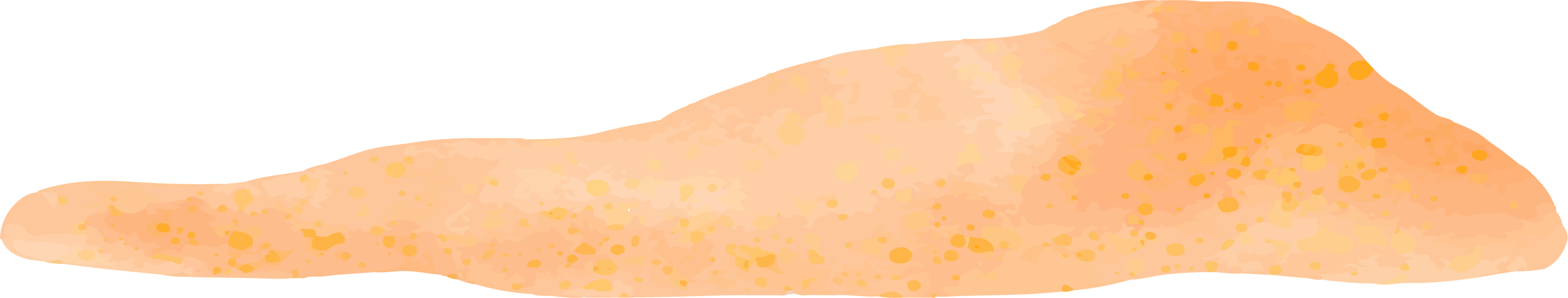 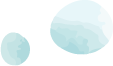 OVERVIEW DIAGRAM
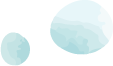 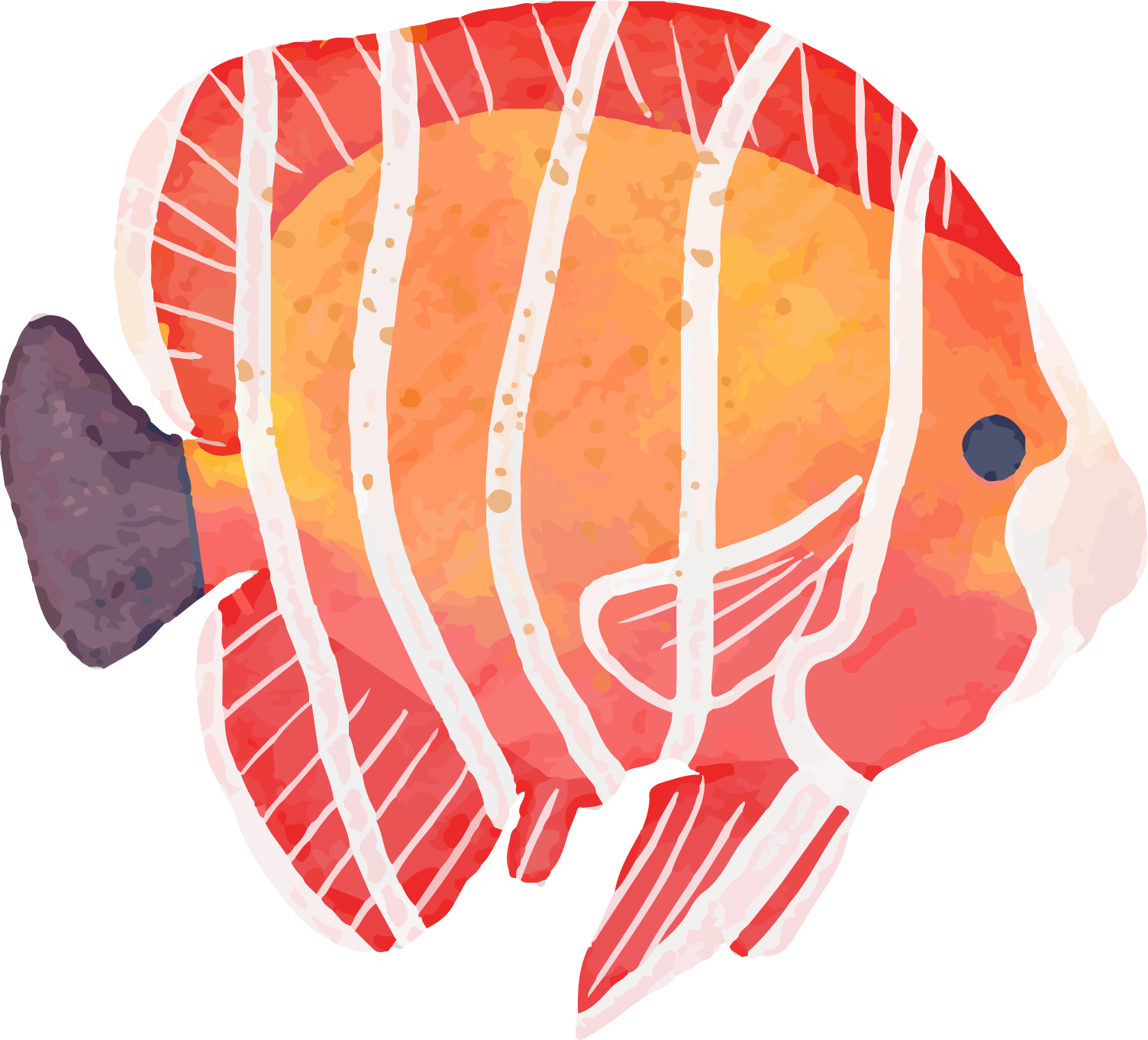 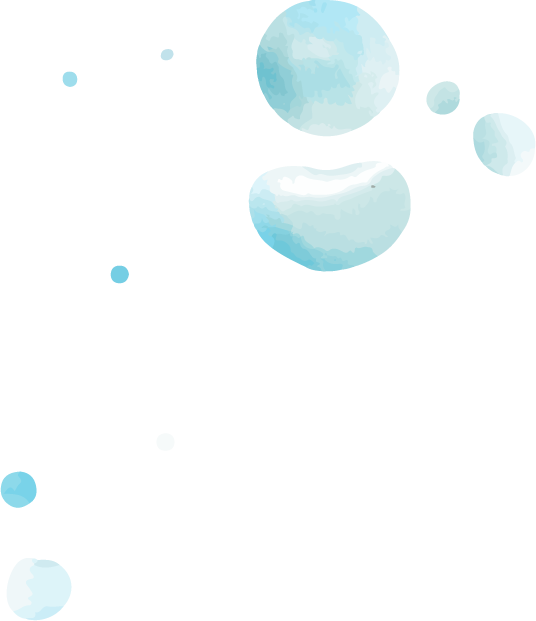 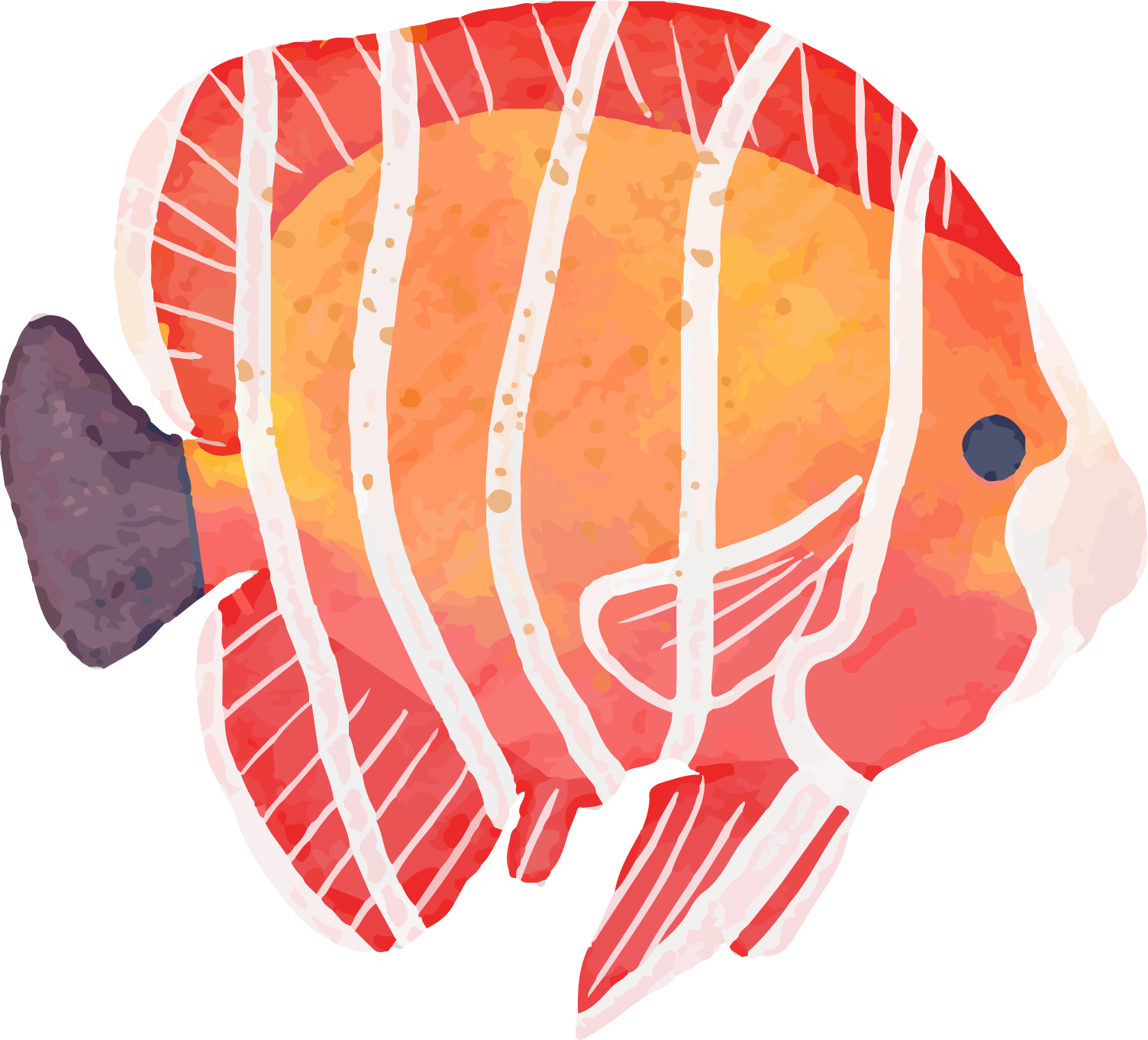 Saturn is the ringed one. It’s a gas giant, composed mostly of hydrogen and helium
Mercury is the closest planet to the Sun and the smallest one in the Solar System
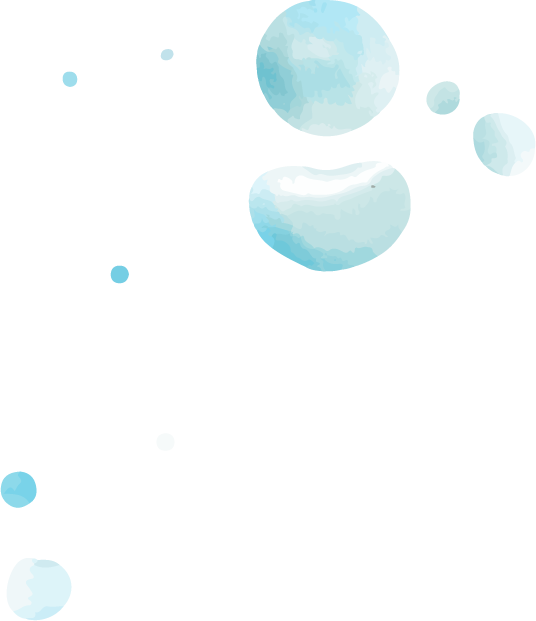 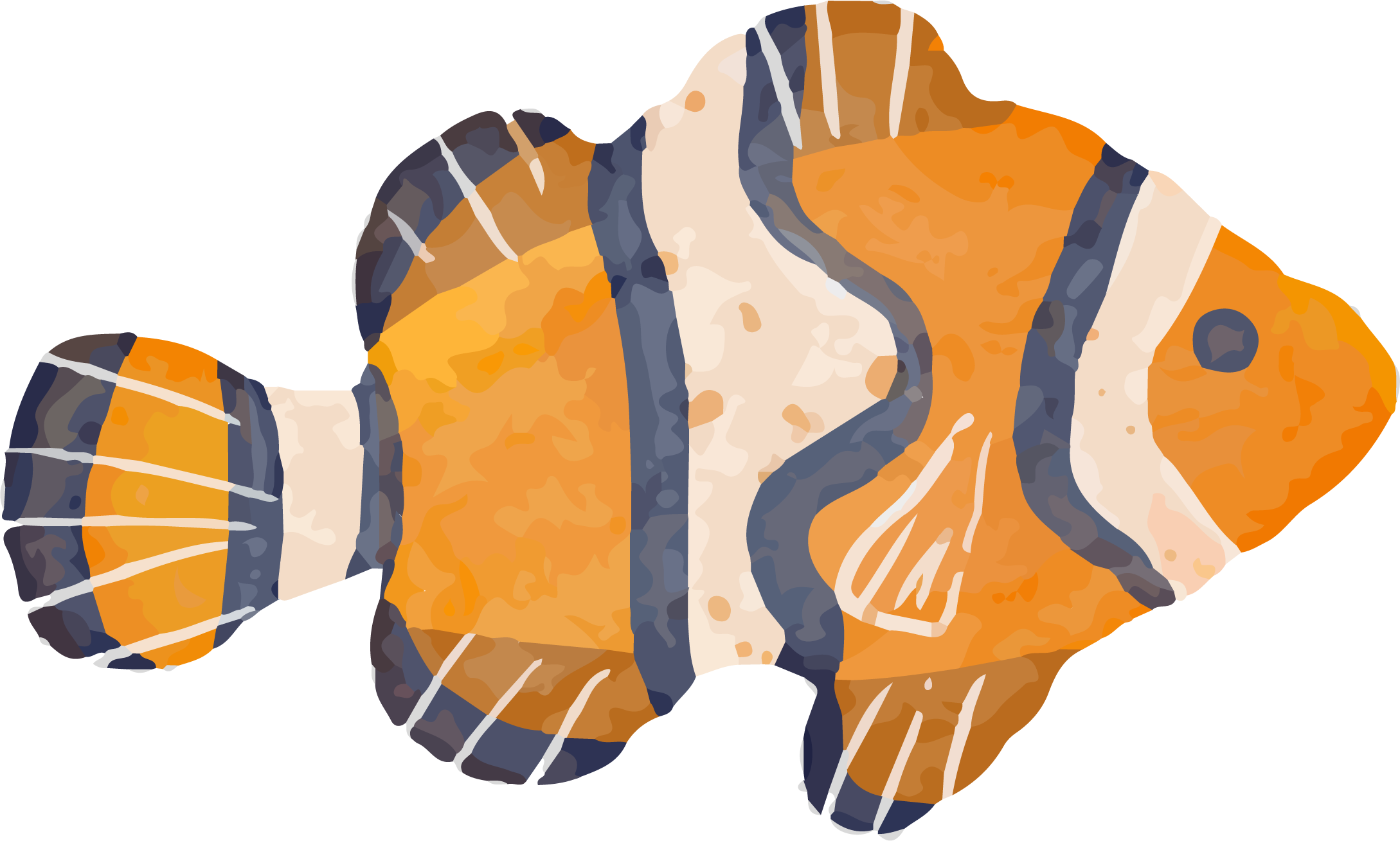 Jupiter is the biggest planet in our Solar System and also the fourth-brightest object in the sky
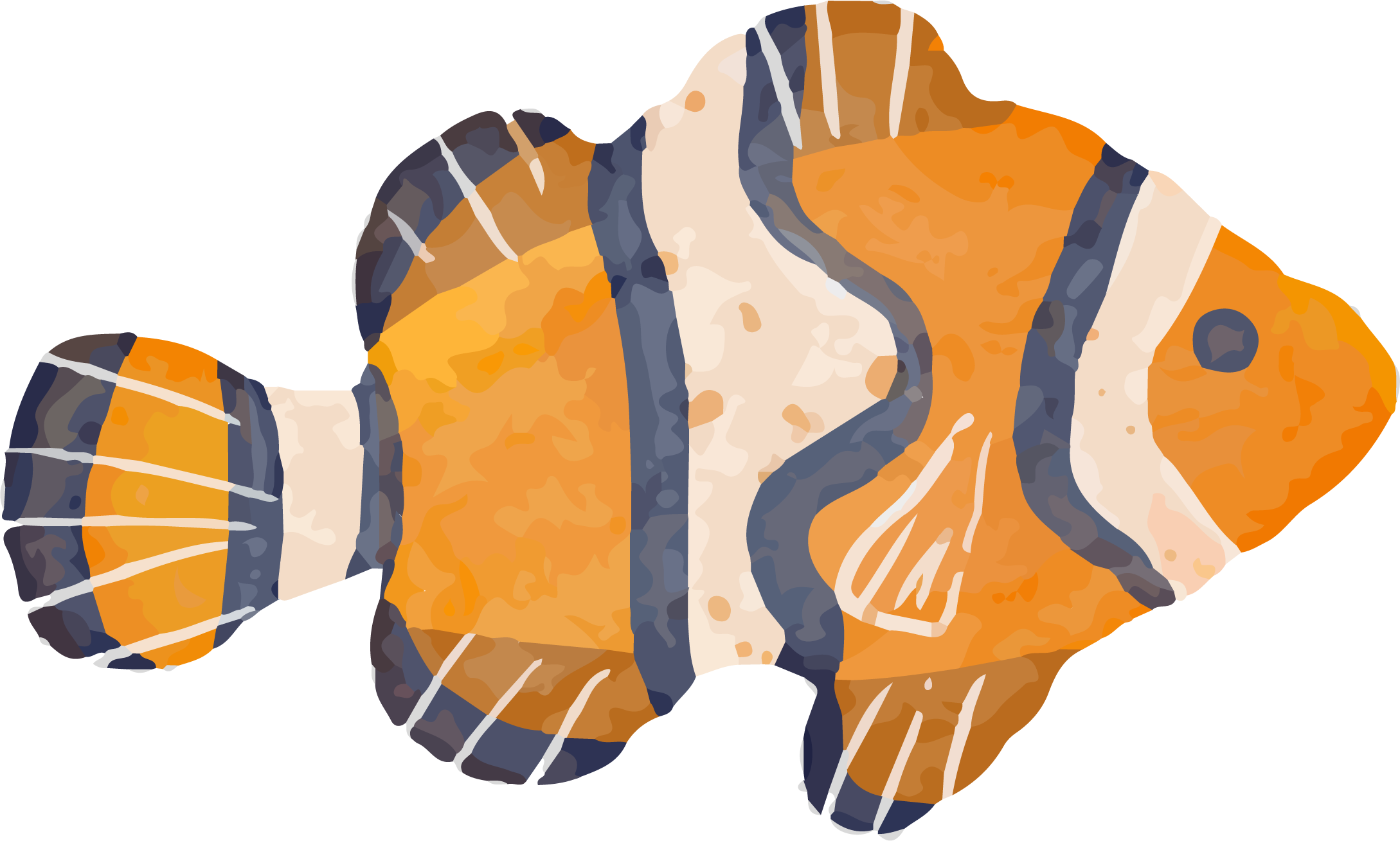 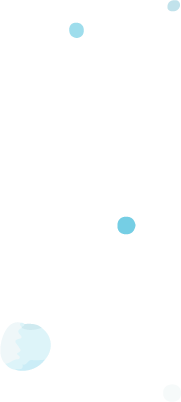 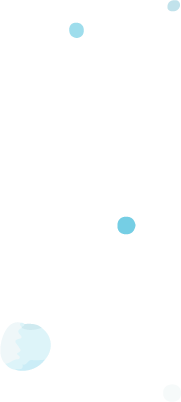 EXERCISE
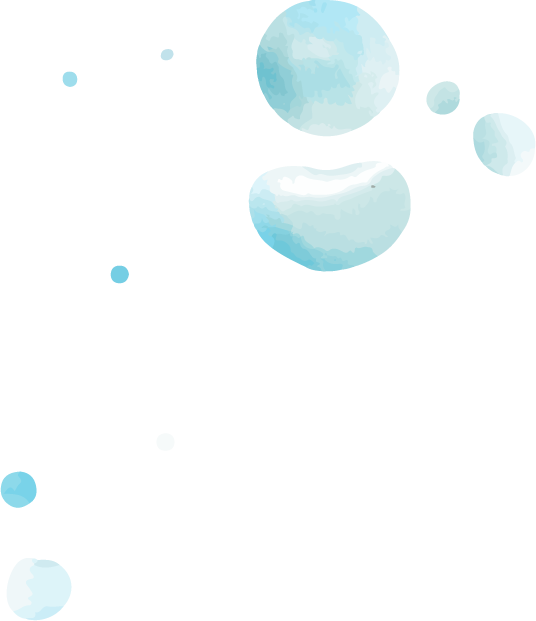 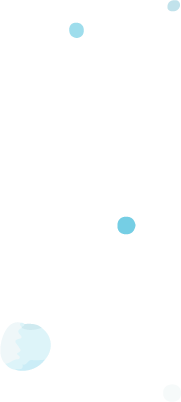 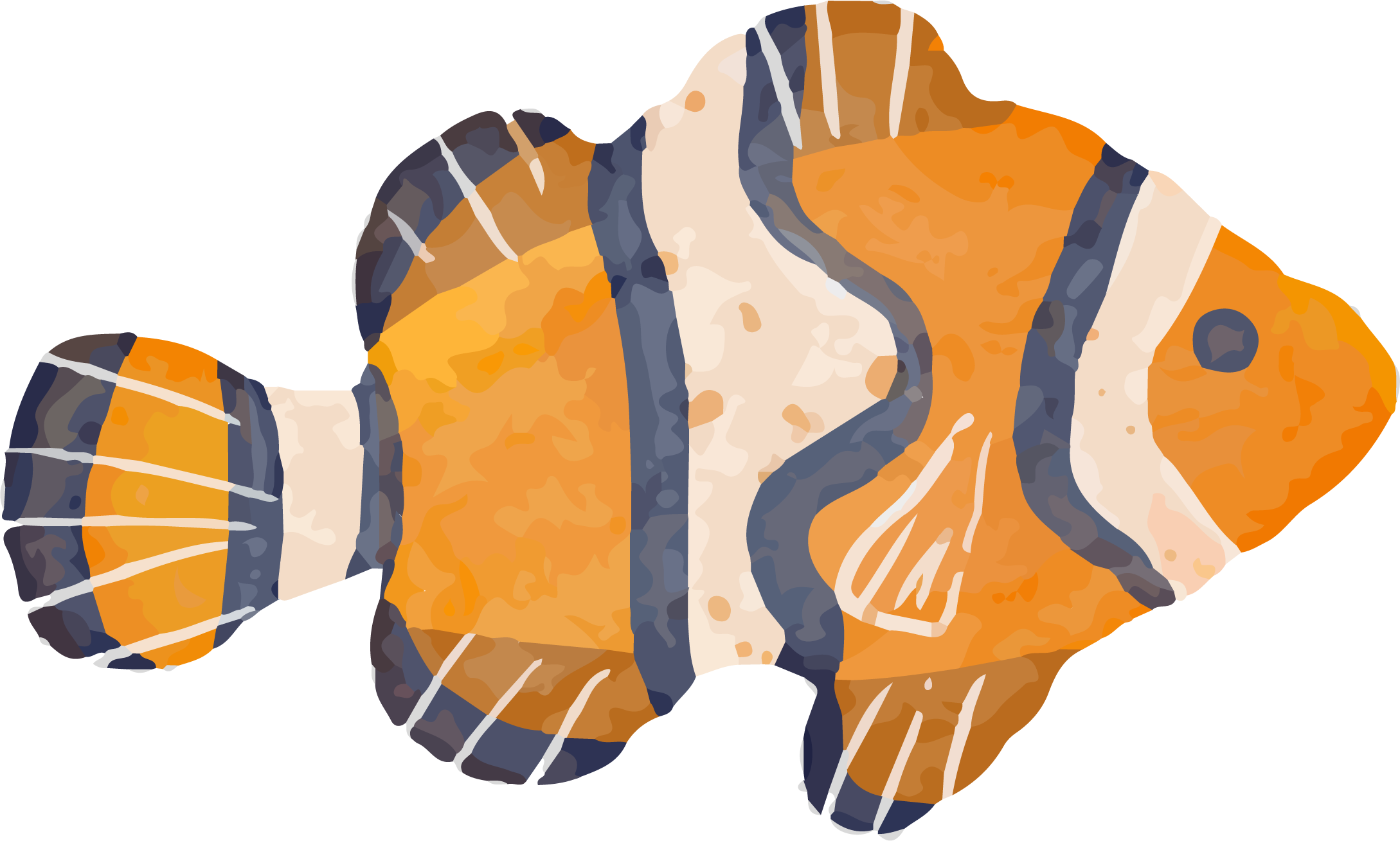 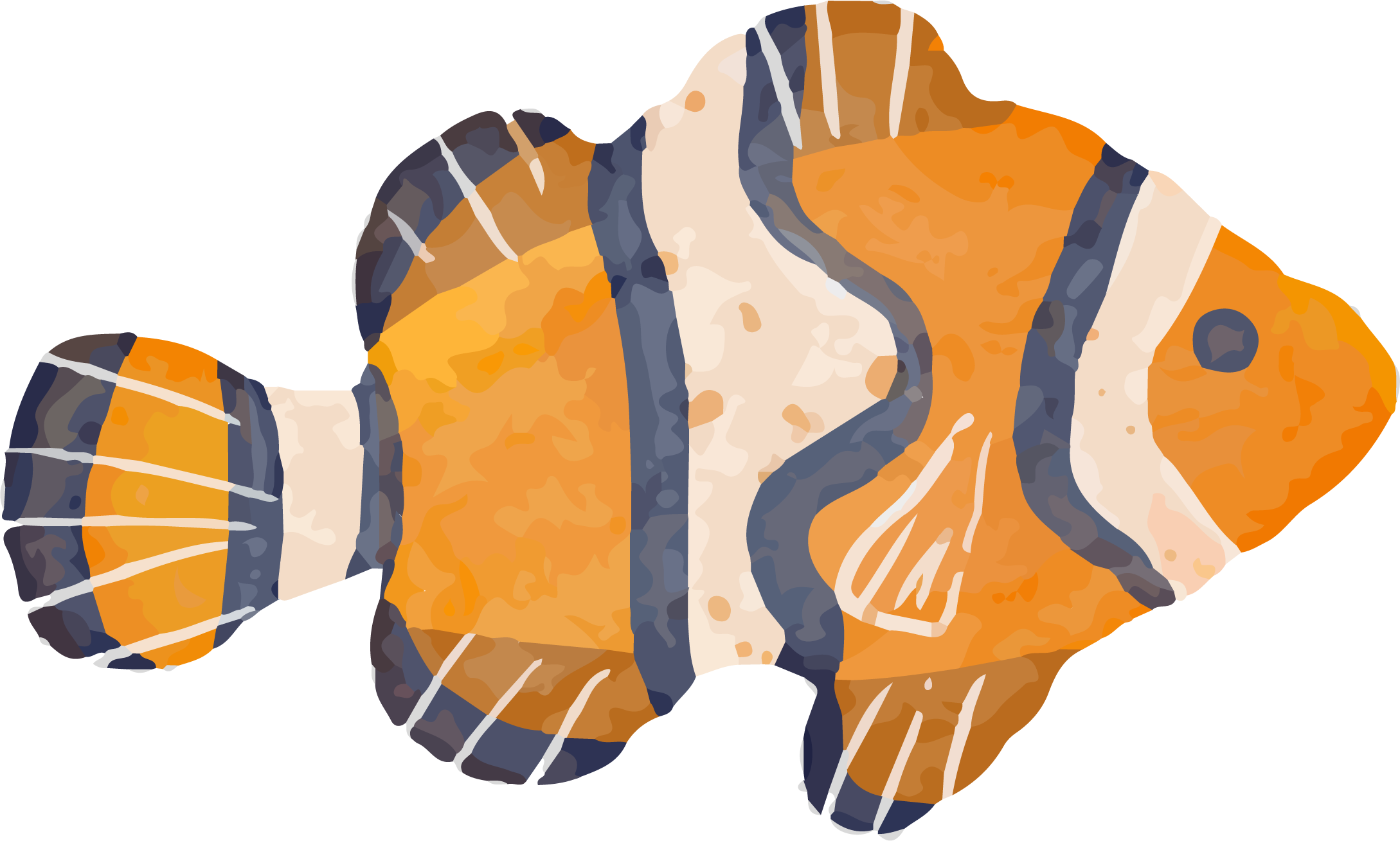 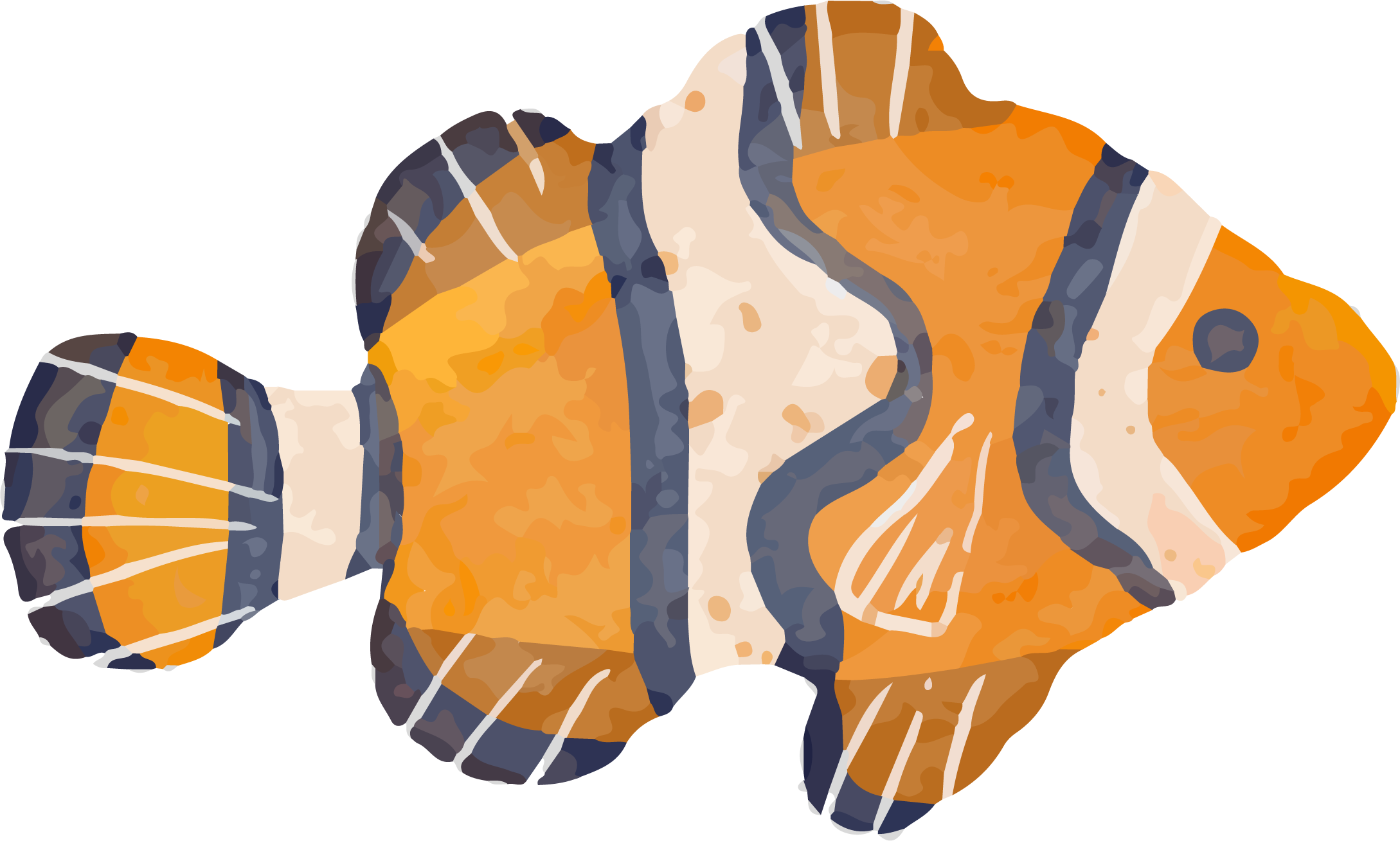 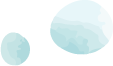 What is the largest animal found in water?
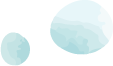 The blue whale
The colossal squid
The whale shark
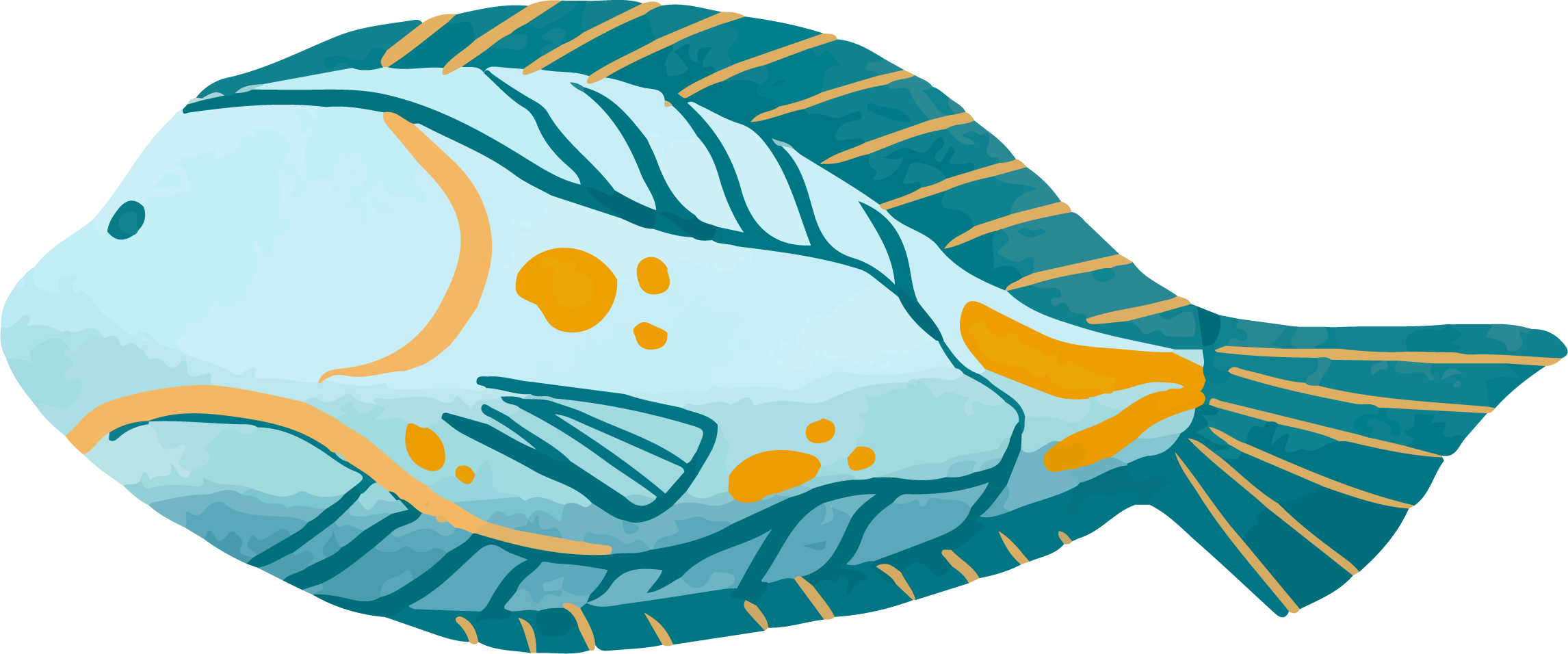 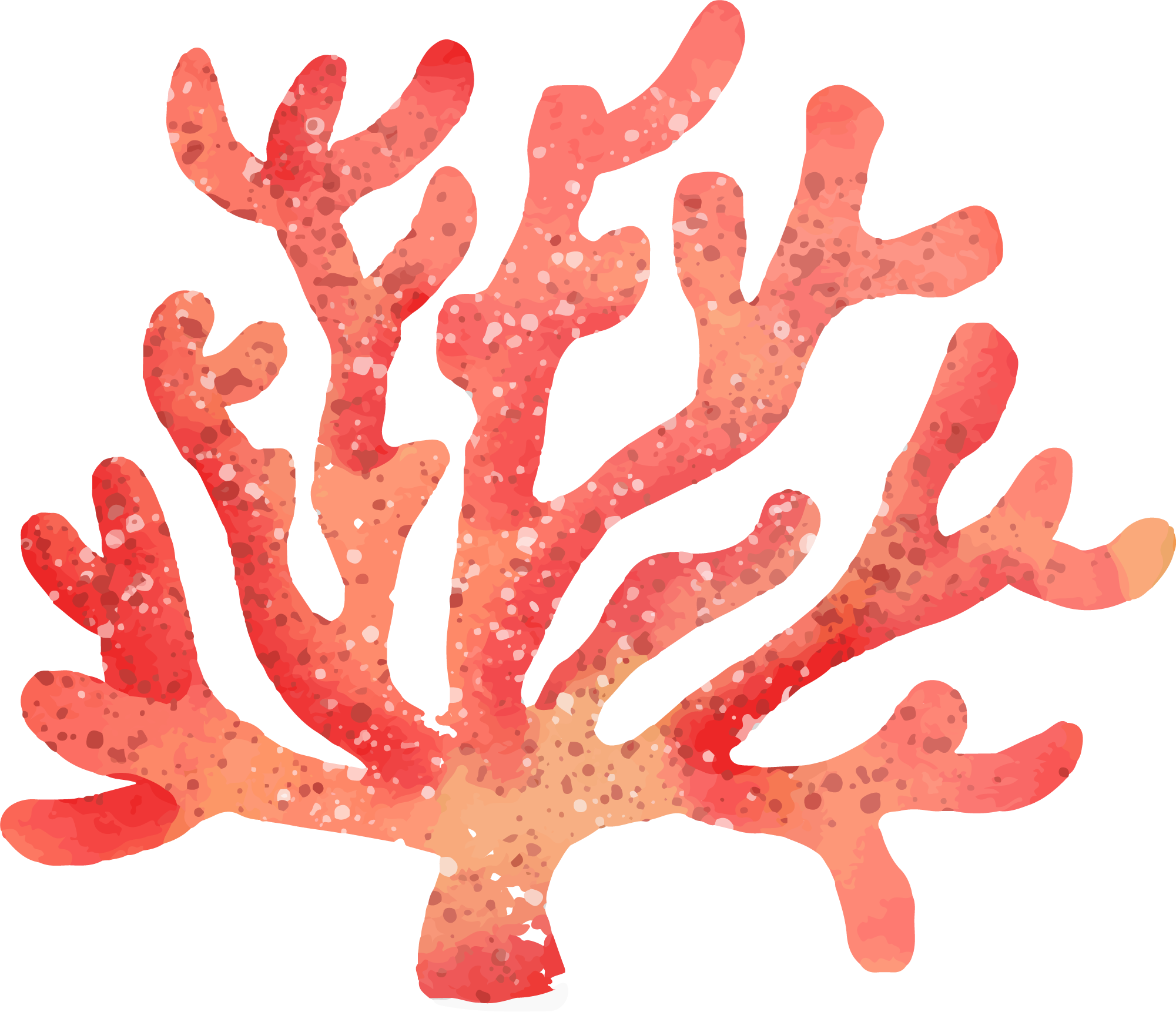 Hint: It’s a mammal and can weigh more than 150 tonnes!
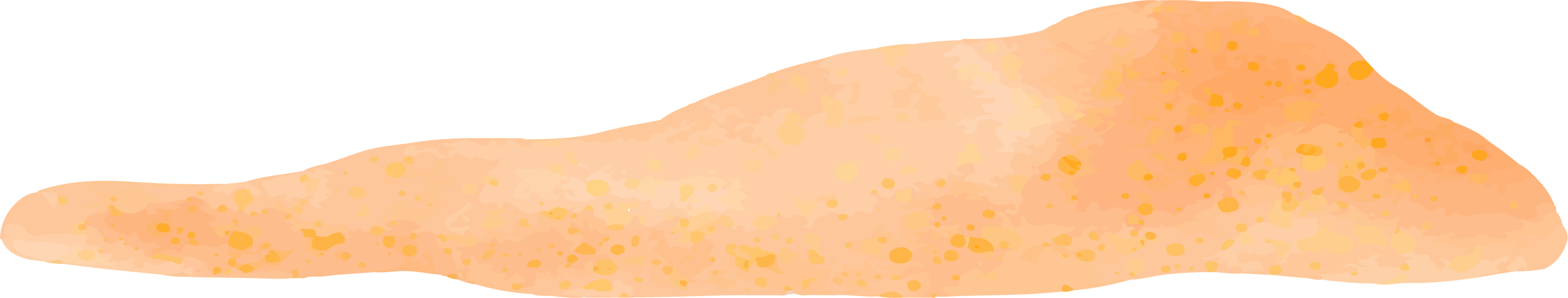 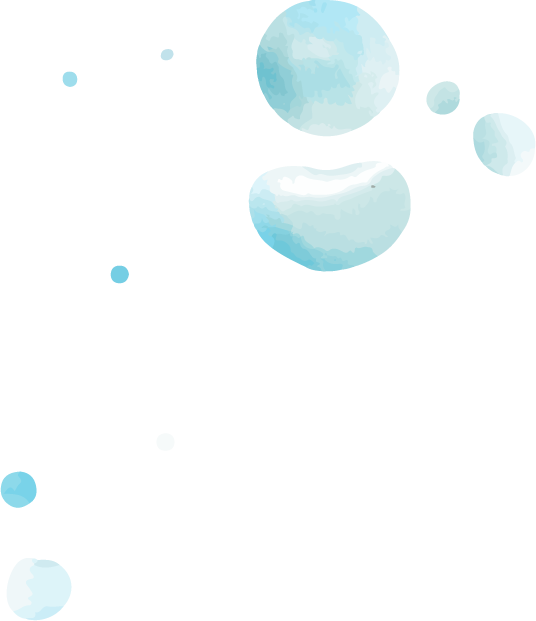 ASSIGNMENT
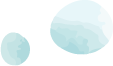 Which ocean is the deepest in the world?
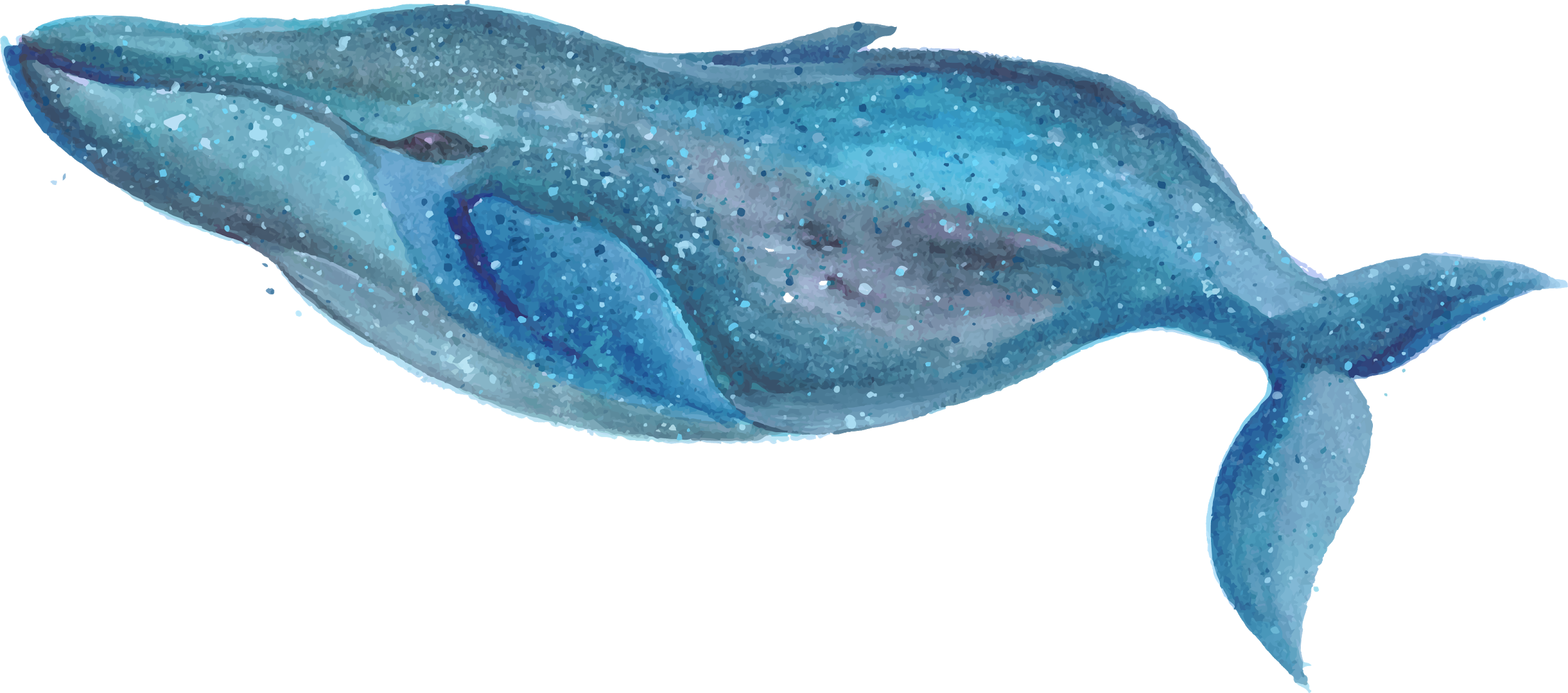 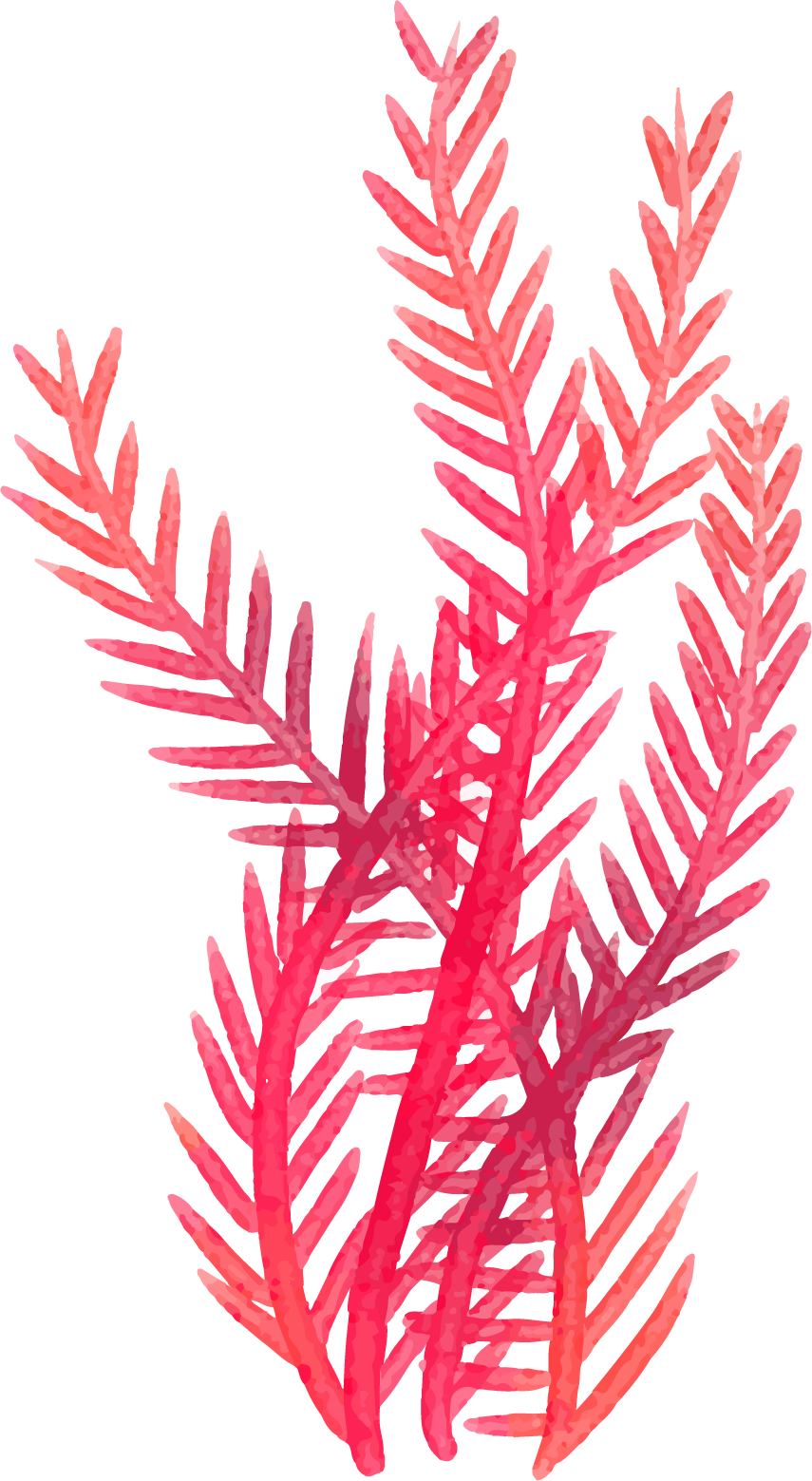 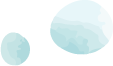 How big is the blue whale?
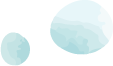 What do corals eat and how?
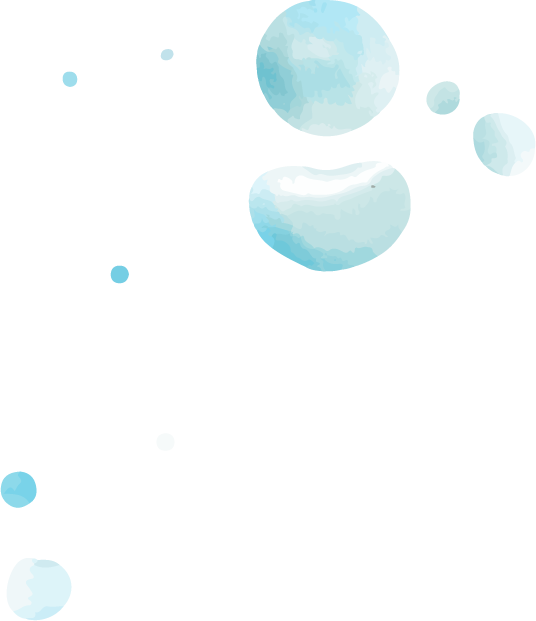 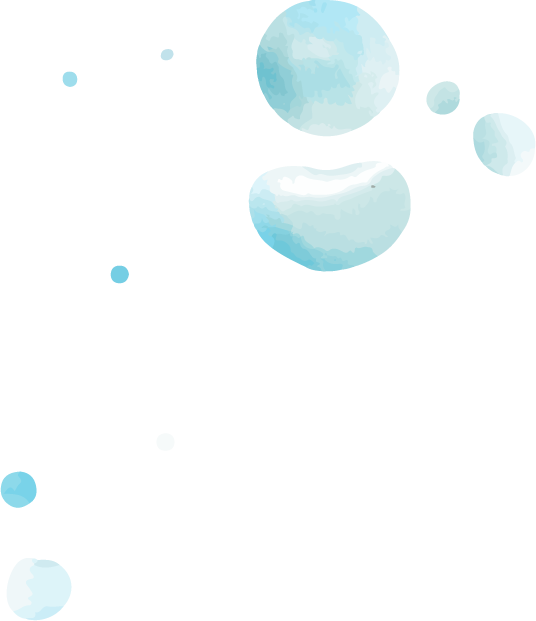 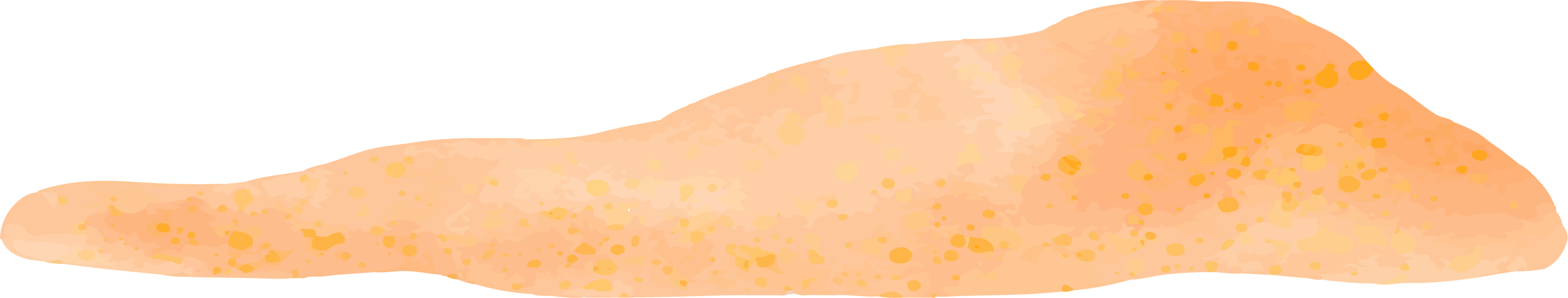 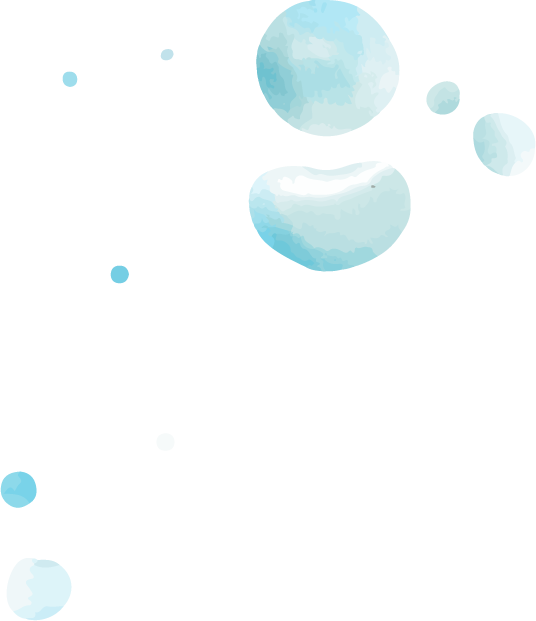 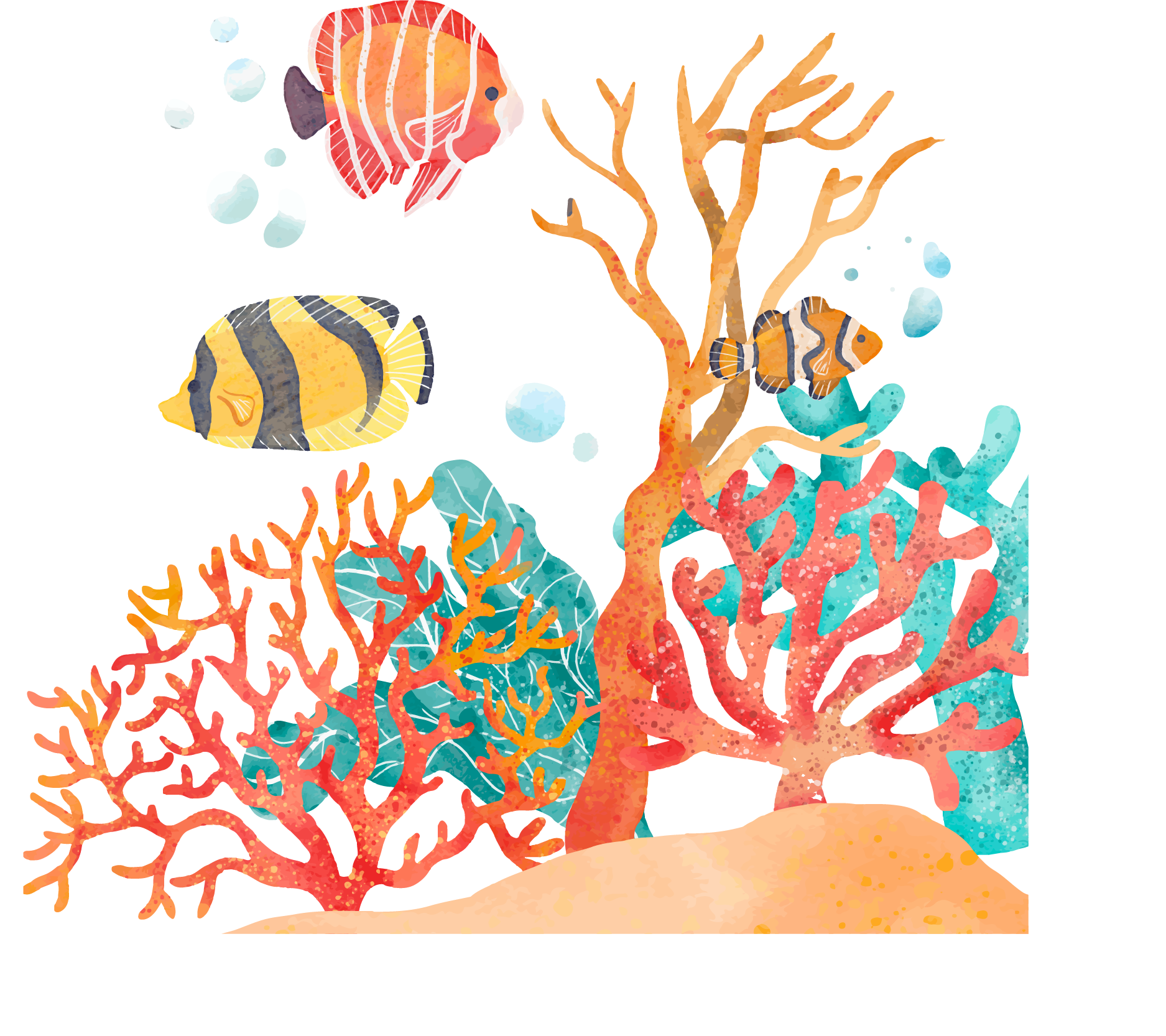 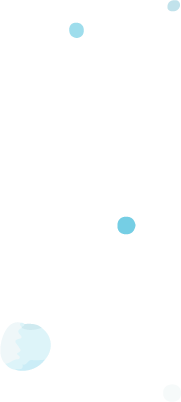 THANKS!
Does anyone have any questions?

addyouremail@freepik.com 
+91  620 421 838 
yourcompany.com
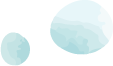 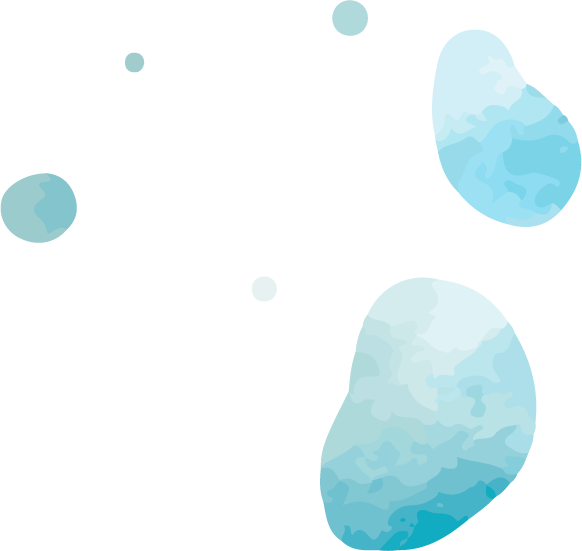 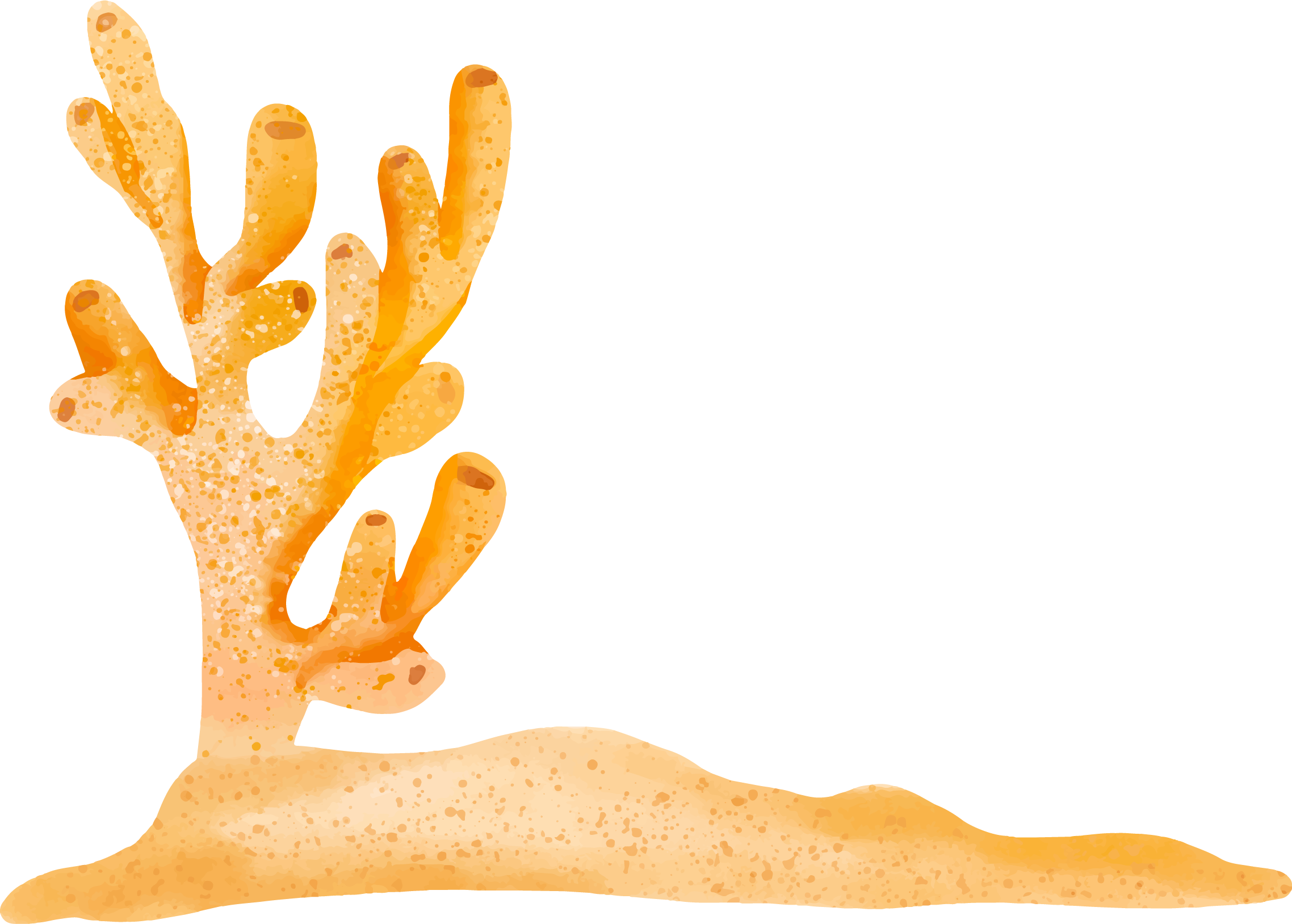 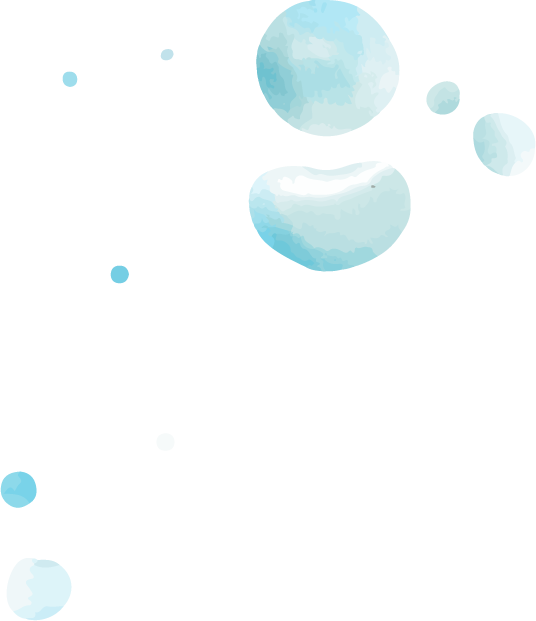 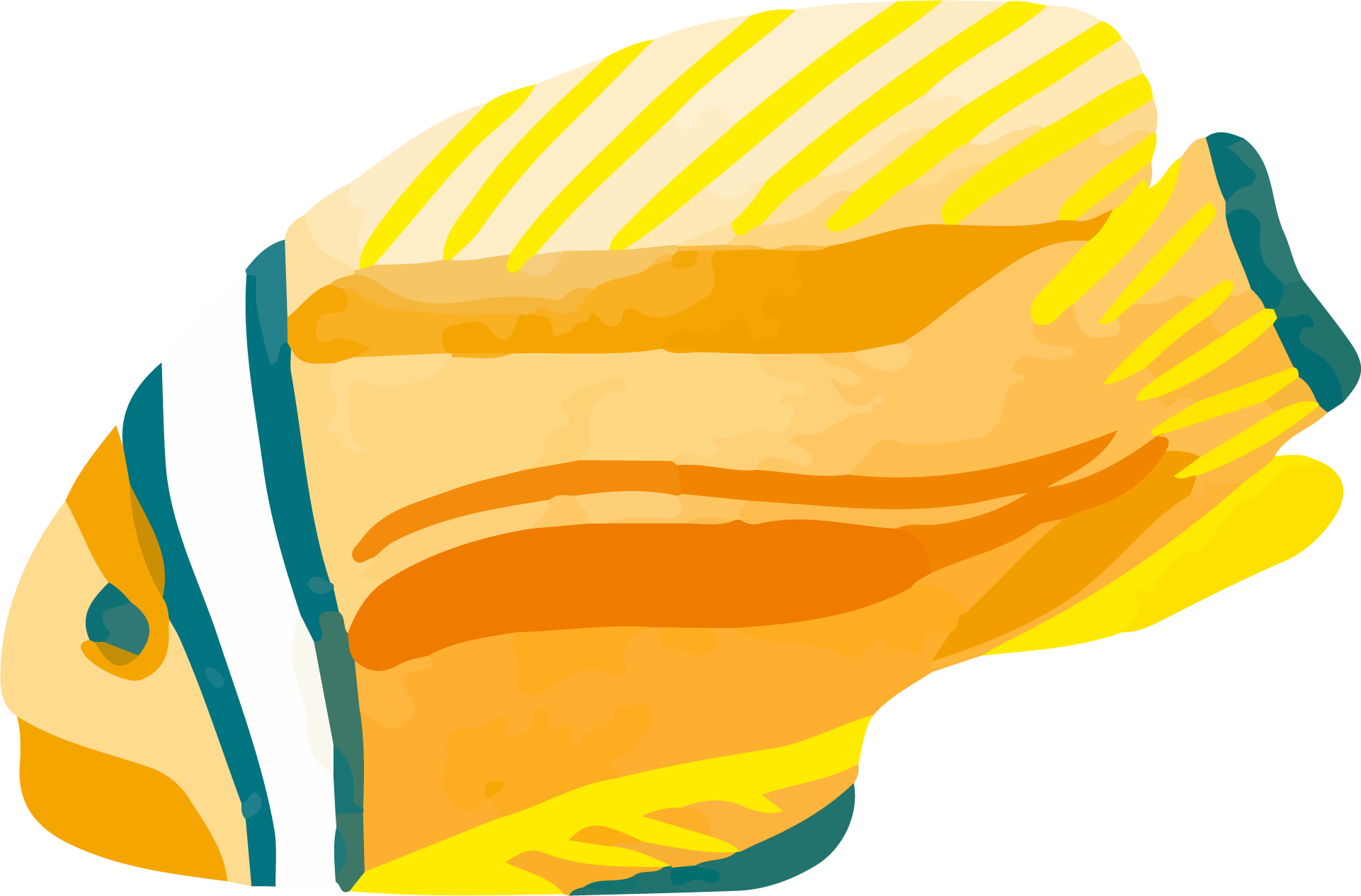 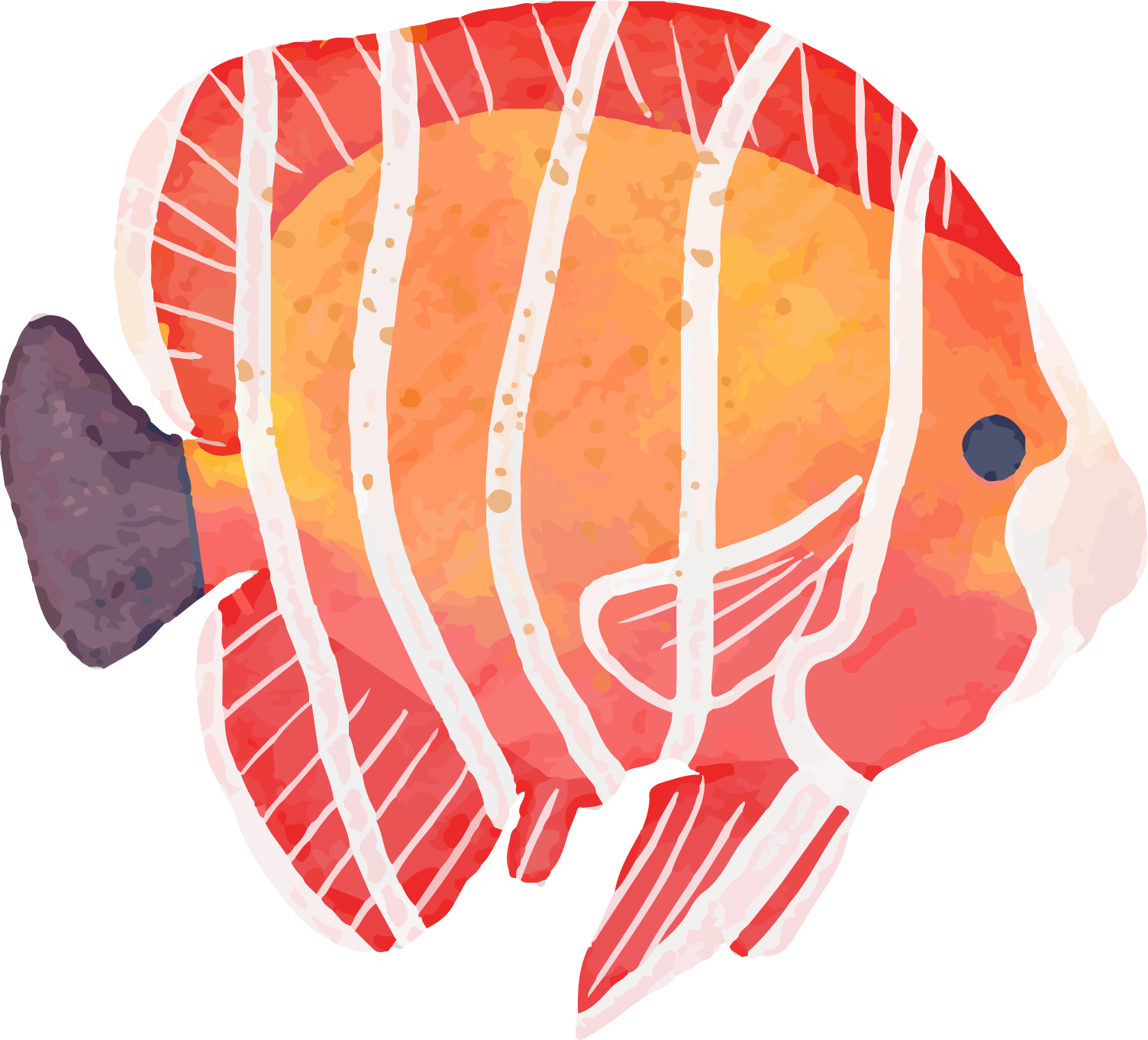 CREDITS
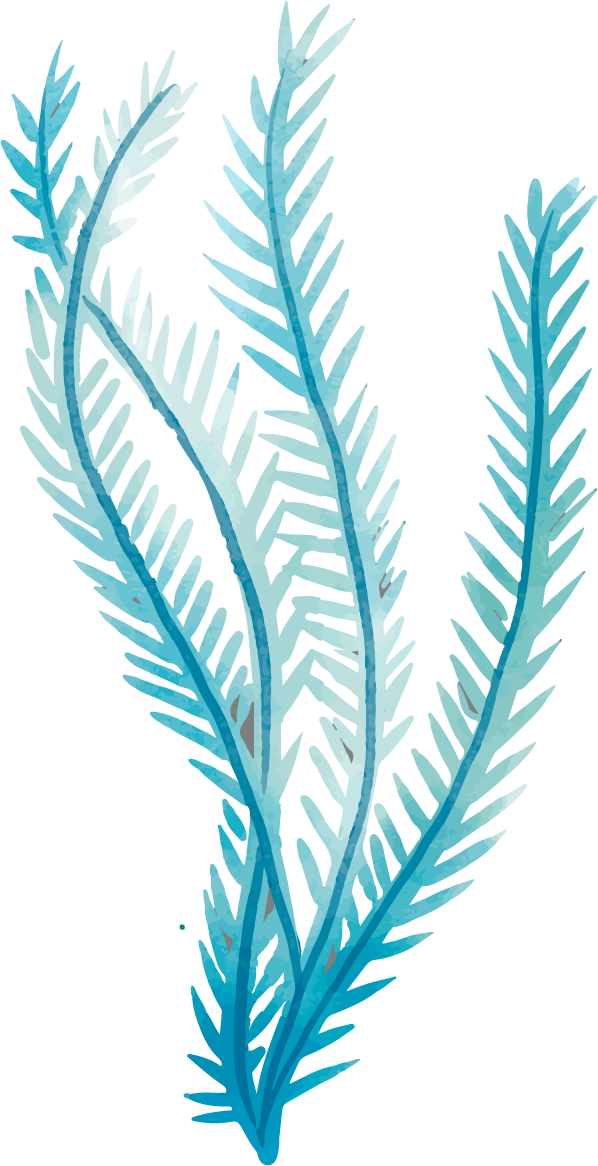 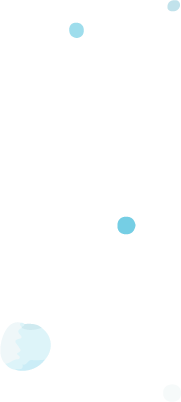 This is where you give credit to the ones who are part of this project.
Did you like the resources on this template? Get them for free at our other websites.
Presentation template by Slidesgo
Icons by Flaticon
Infographics by Freepik
Author introduction slide photo created by Freepik
Text & Image slide photo created by Freepik.com
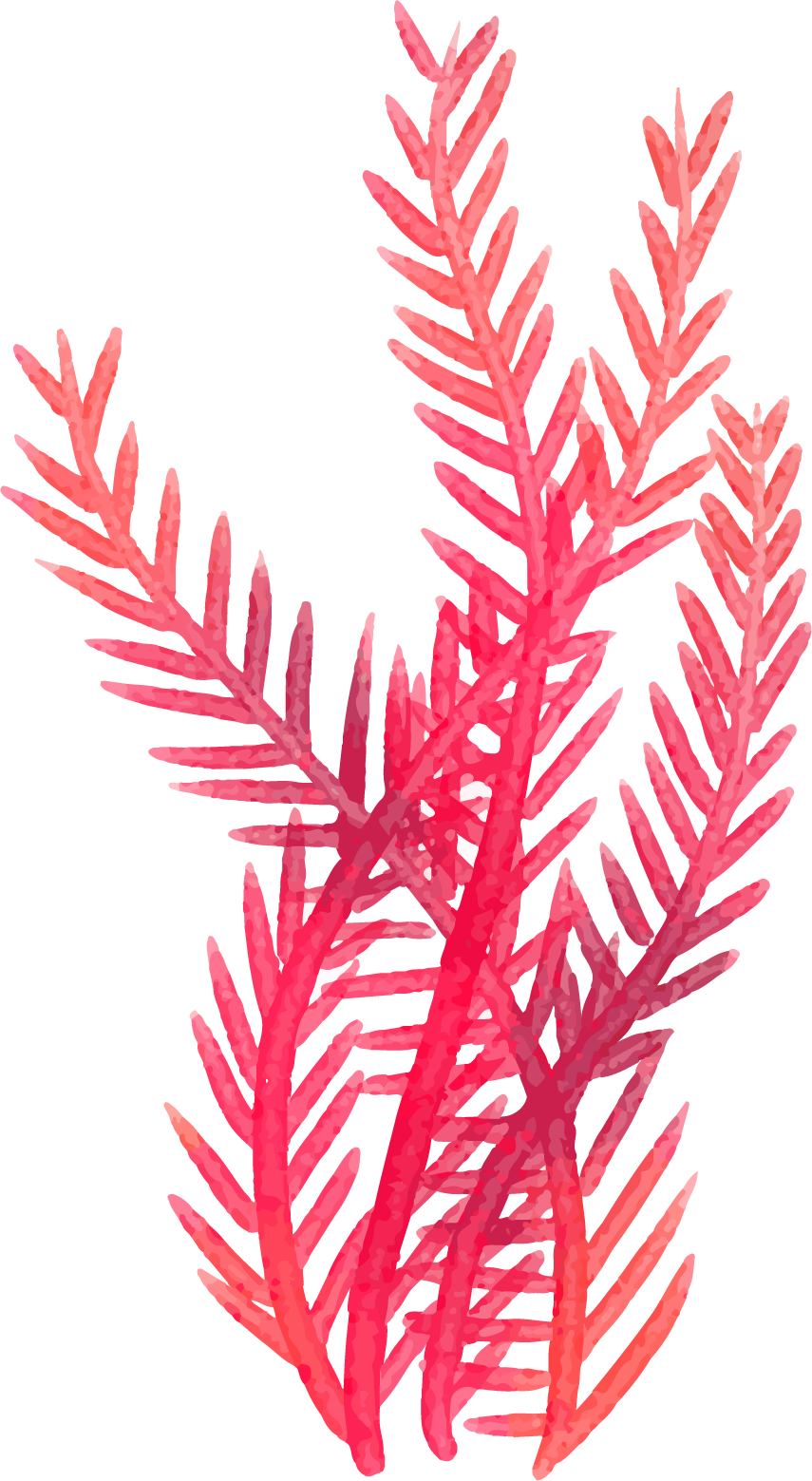 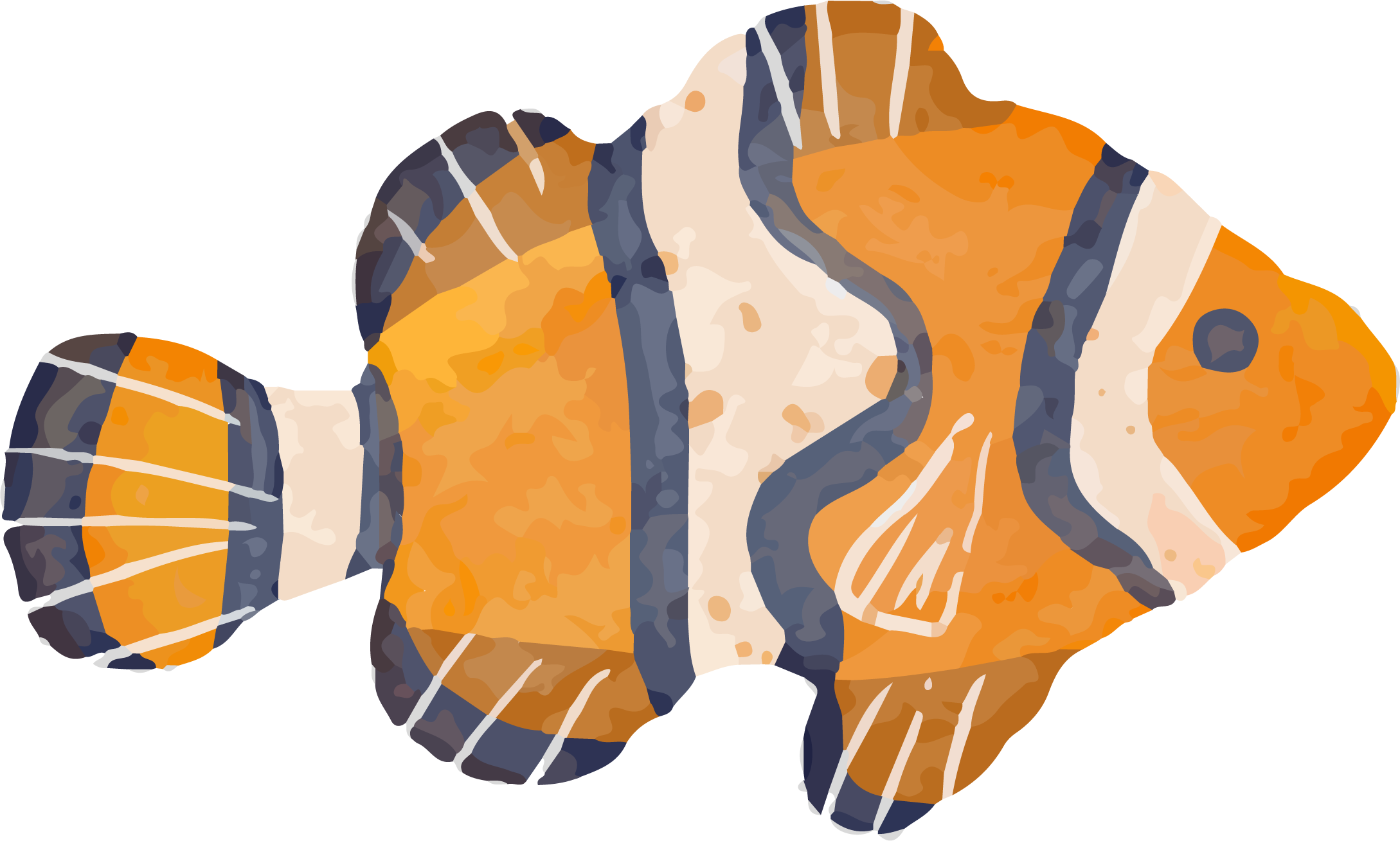 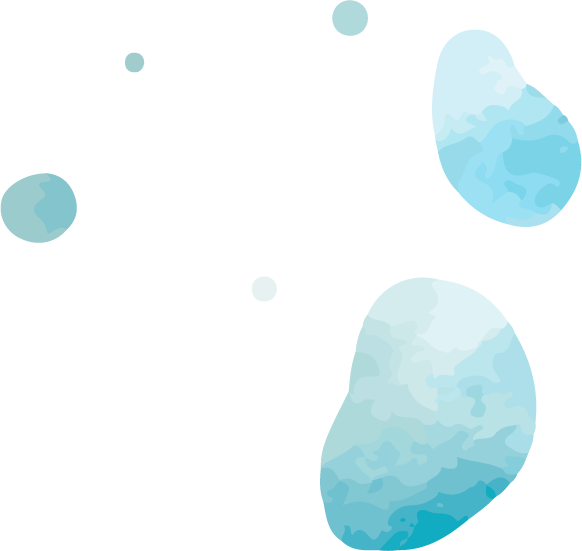 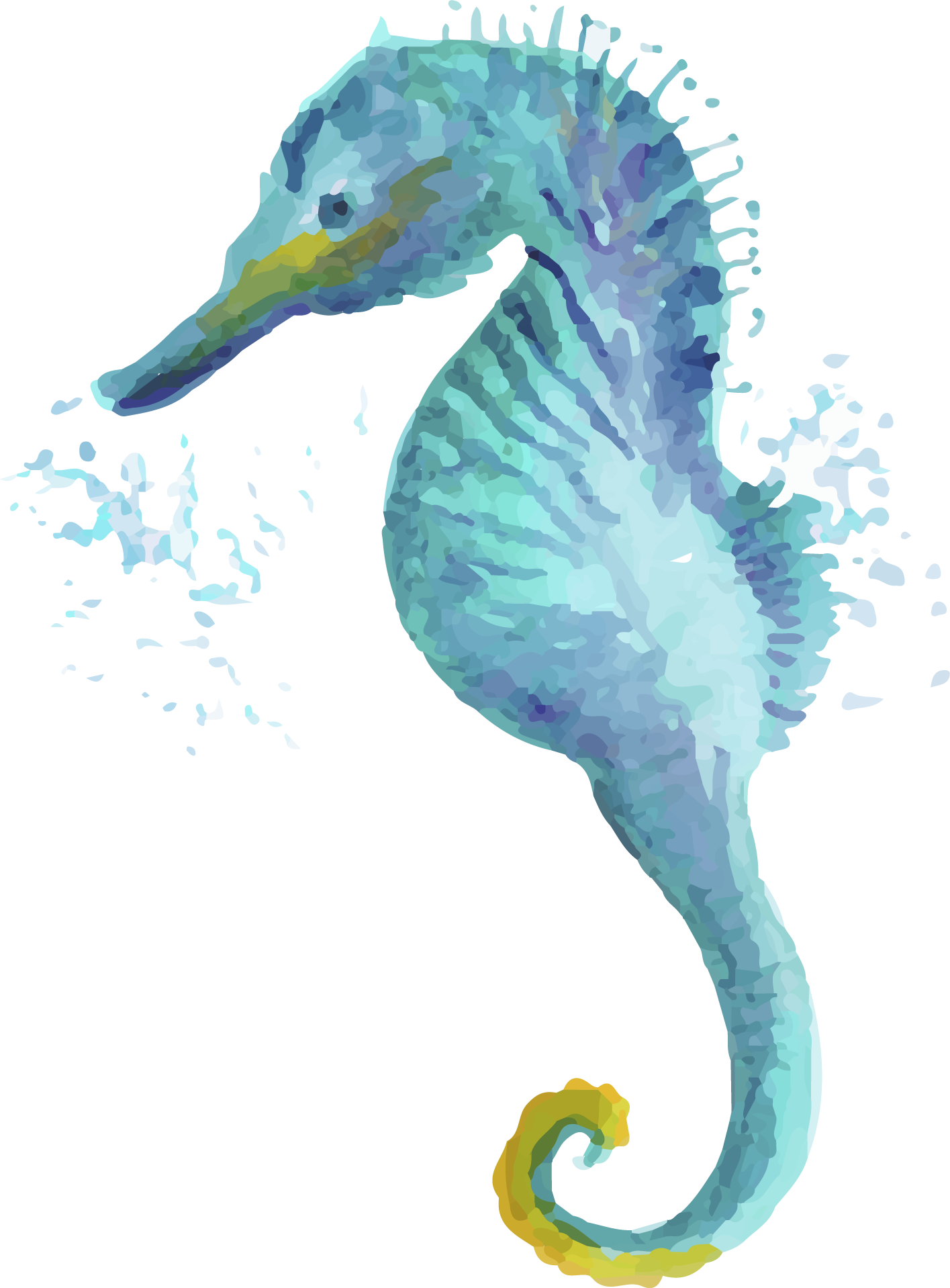 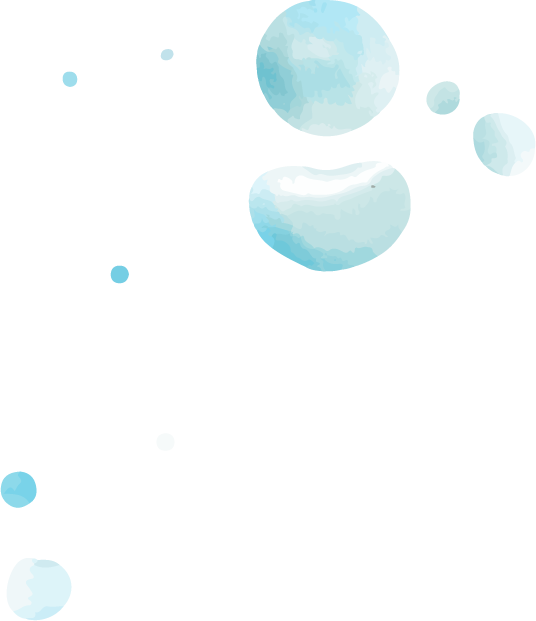 RESOURCES
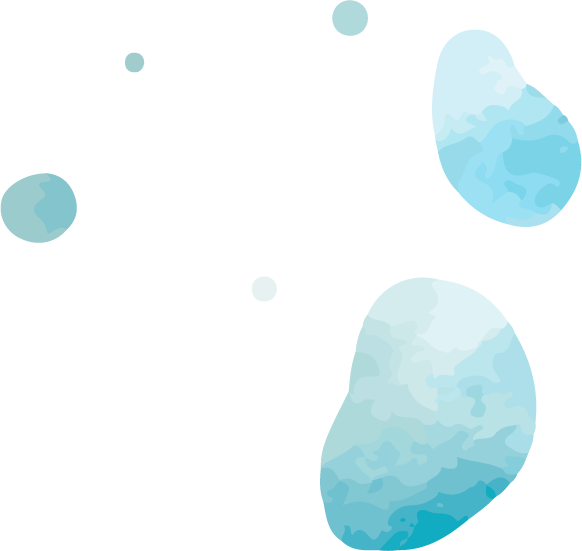 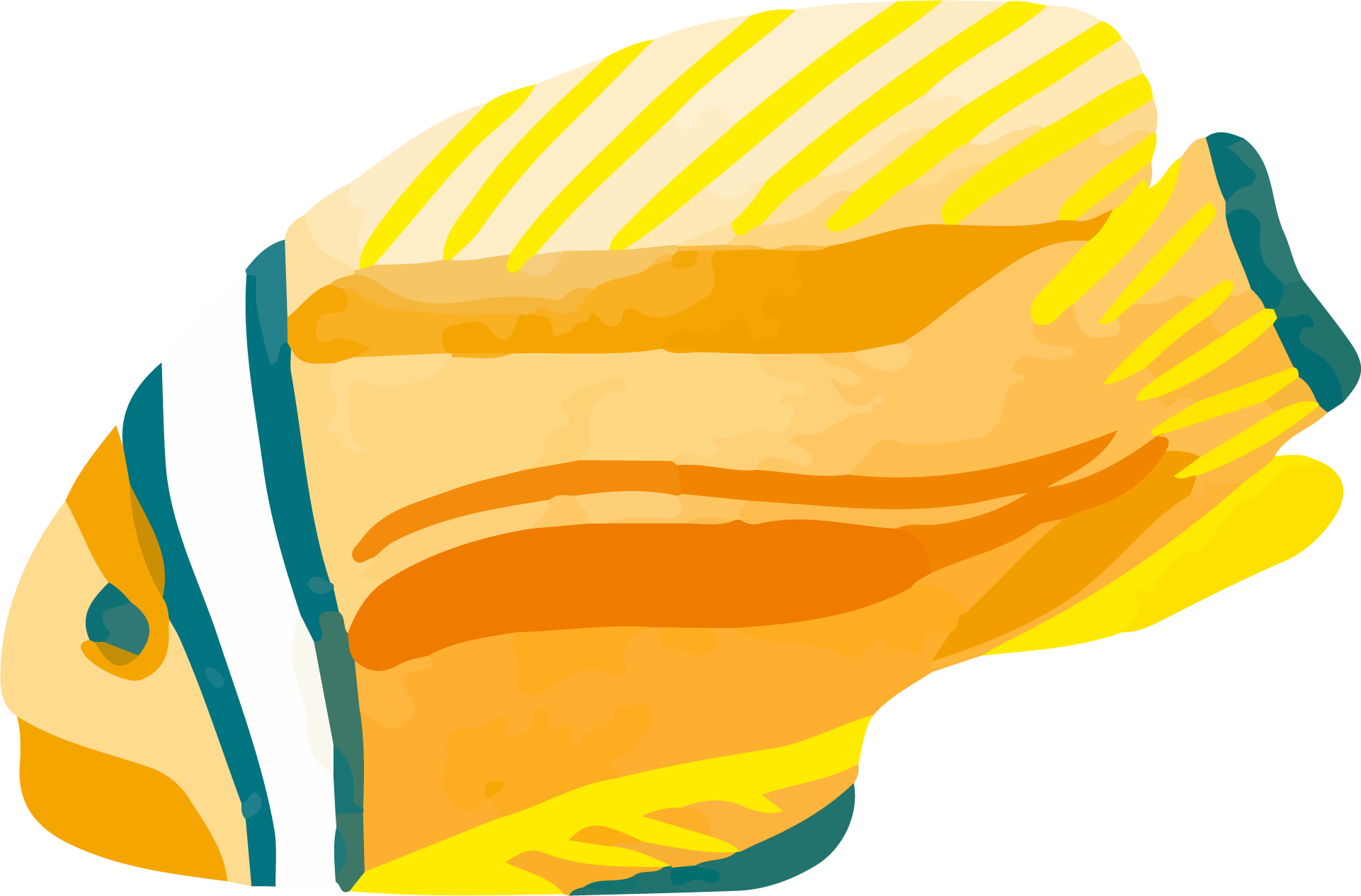 VECTORS
PHOTOS
Sea life
Waste
Watercolor background with red fish
Pretty watercolor seahorse background
Watercolor seahorses background
Watercolor coral collection
Watercolor coral background
Watercolor coral background template
Watercolor coral background template
Watercolor whale background with message ocean is my friend
Carp
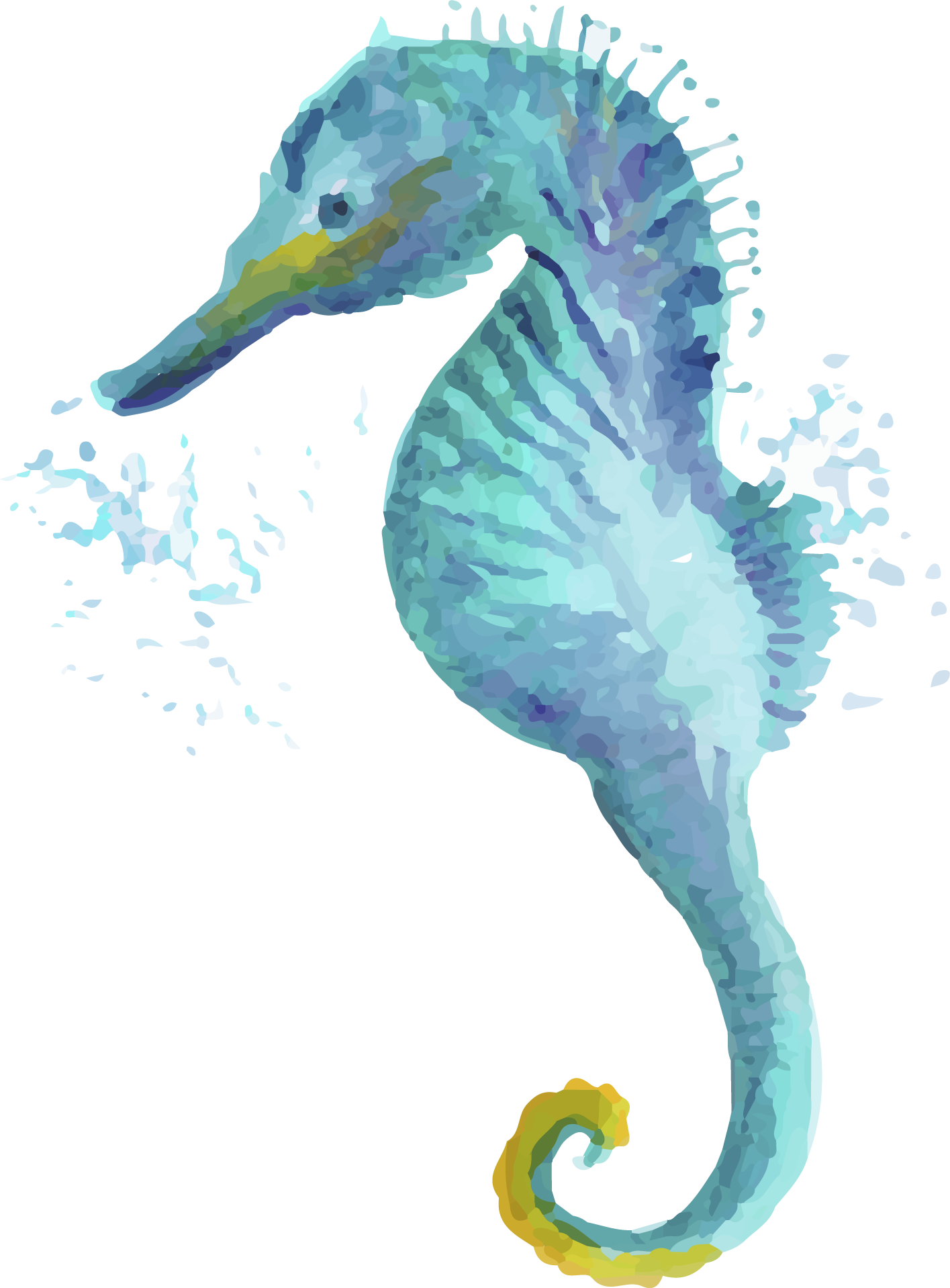 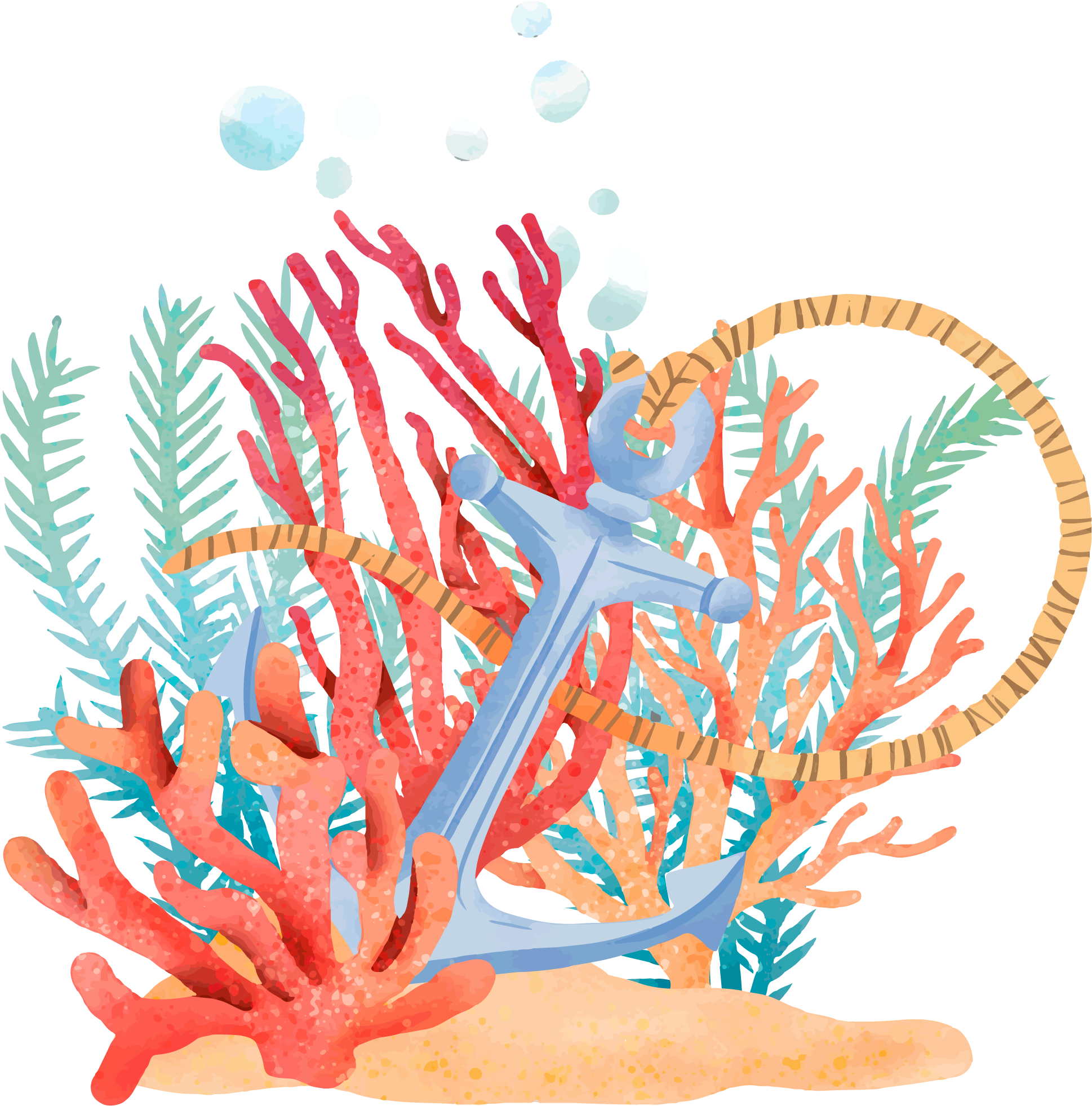 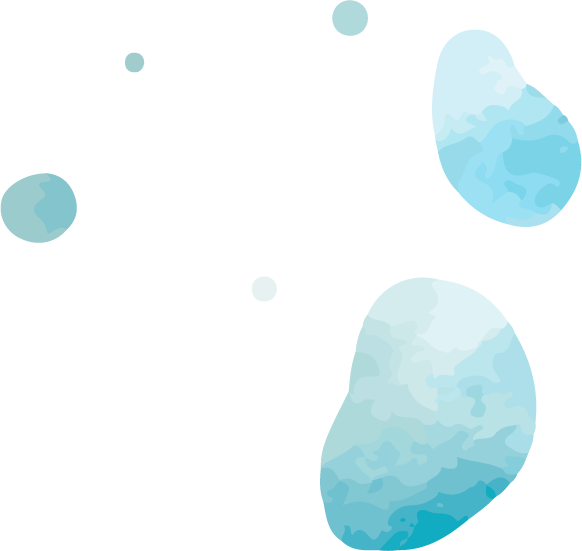 AXLe
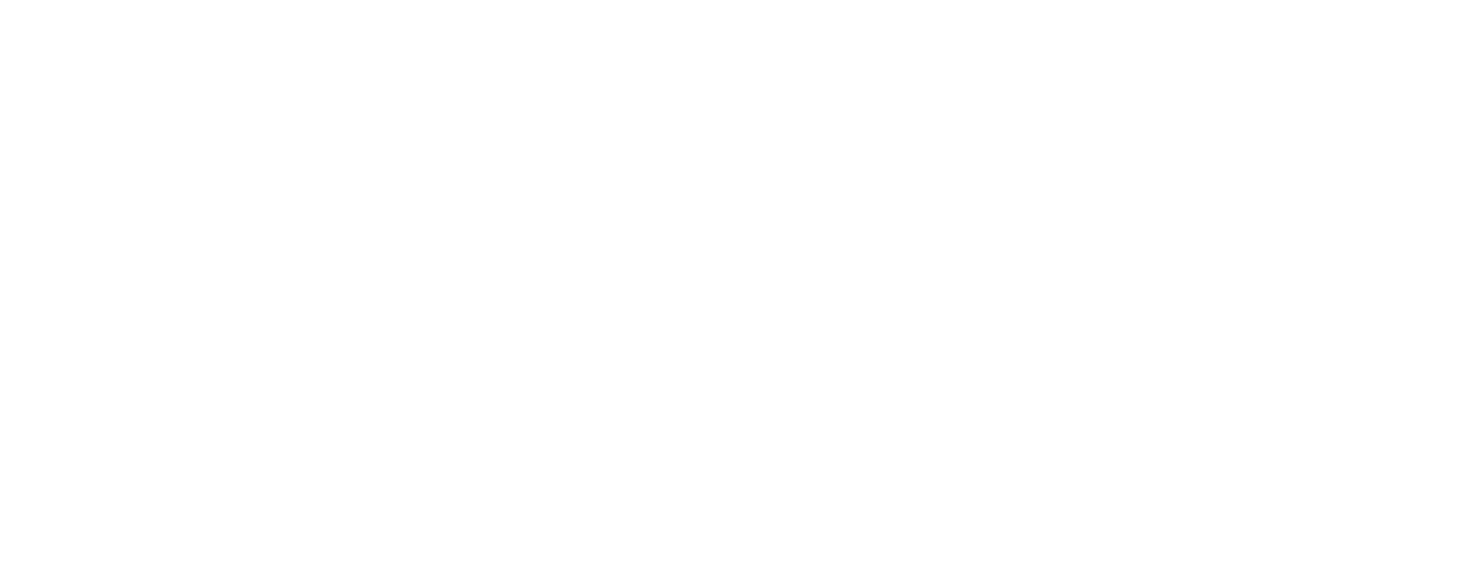